Министерство образования Республики Мордовия

ПОРТФОЛИО
Фадеевой Сании Хафисовны учителя-логопеда
МДОУ «Детский сад №86 комбинированного вида» г. о. Саранск
Дата  рождения:  11.01.1969 г.
Профессиональное образование: высшее, 
МГПИ им. М.Е. Евсевьева.
Специальность: Дефектология (олигофренопедагогика с дополнительной специальностью «Логопедия»).
Квалификация: олигофренопедагог, 
учитель-логопед, 
Диплом: ДВС №042144
Дата выдачи: 19.06.2000 г.
Общий трудовой стаж: 34 года
Стаж педагогической работы (по специальности): 24 года
Наличие квалификационной категории: высшая квалификационная категория
Дата последней  аттестации: 19.10.2015 г.
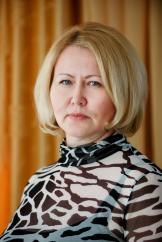 Представление инновационного педагогического опыта на сайте МДОУ «Детский сад №86 комбинированного вида»
https://ds86sar.schoolrm.ru/sveden/employees/10029/426653/ /
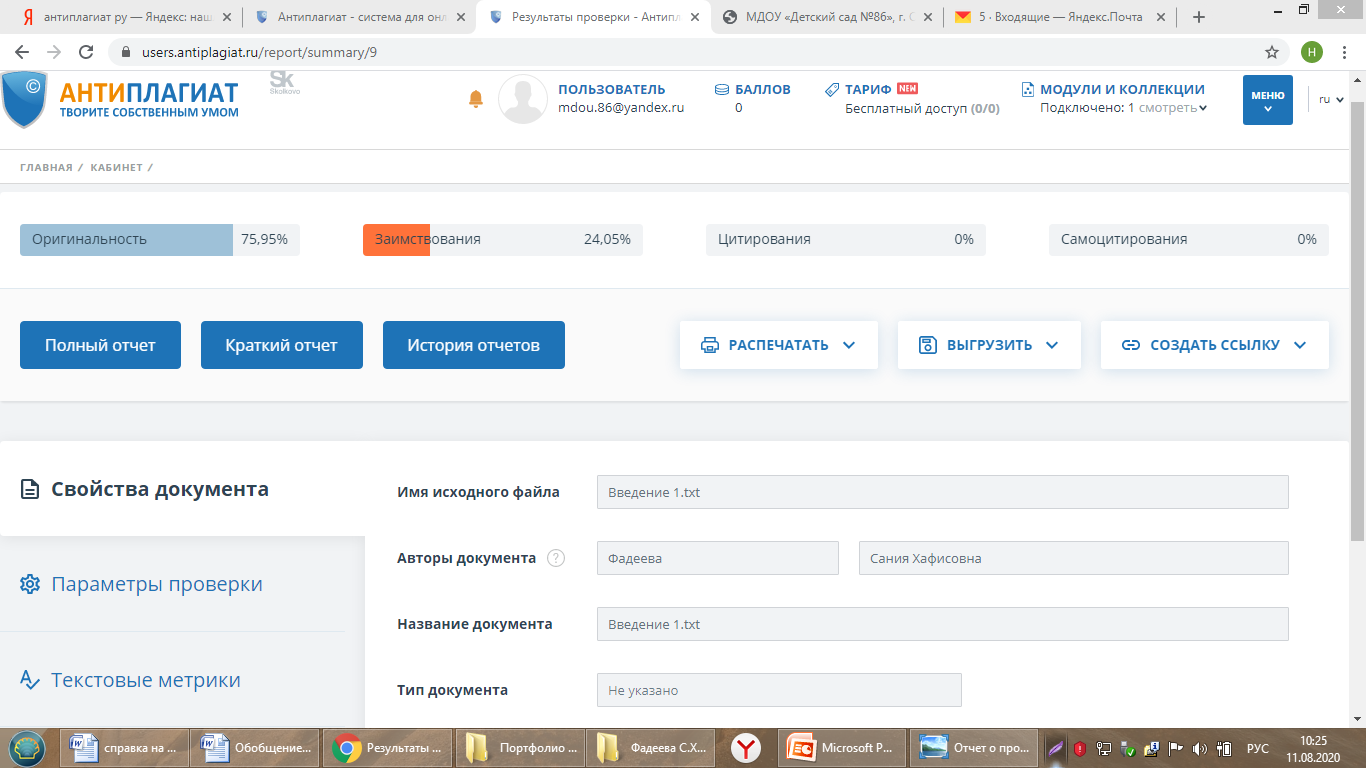 1. Соответствие данных первичного обследования и диагноза перспективному плану индивидуальной или групповой коррекции
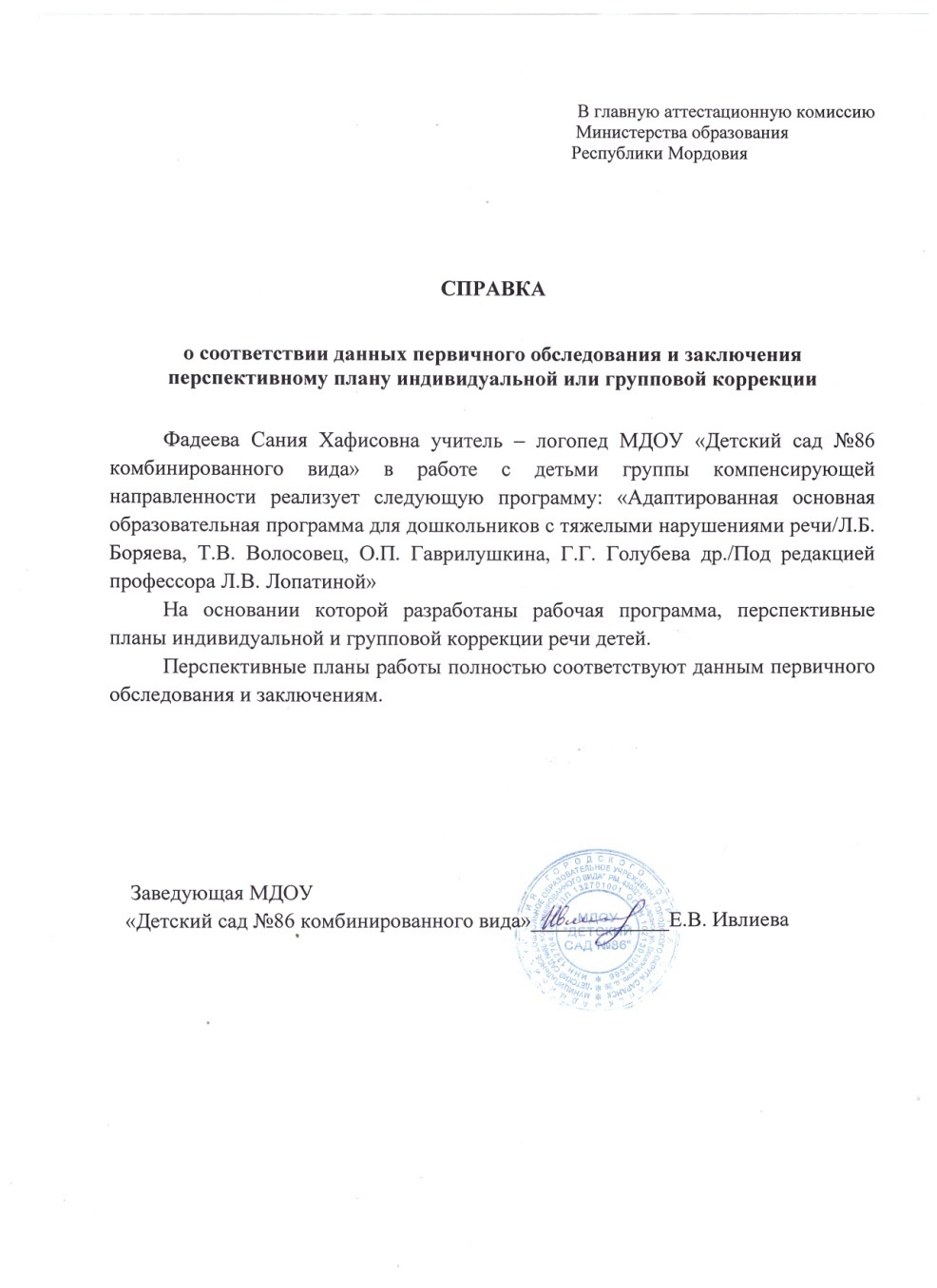 2. Динамика продвижения обучающихся в соответствии с перспективным планом коррекционной работы
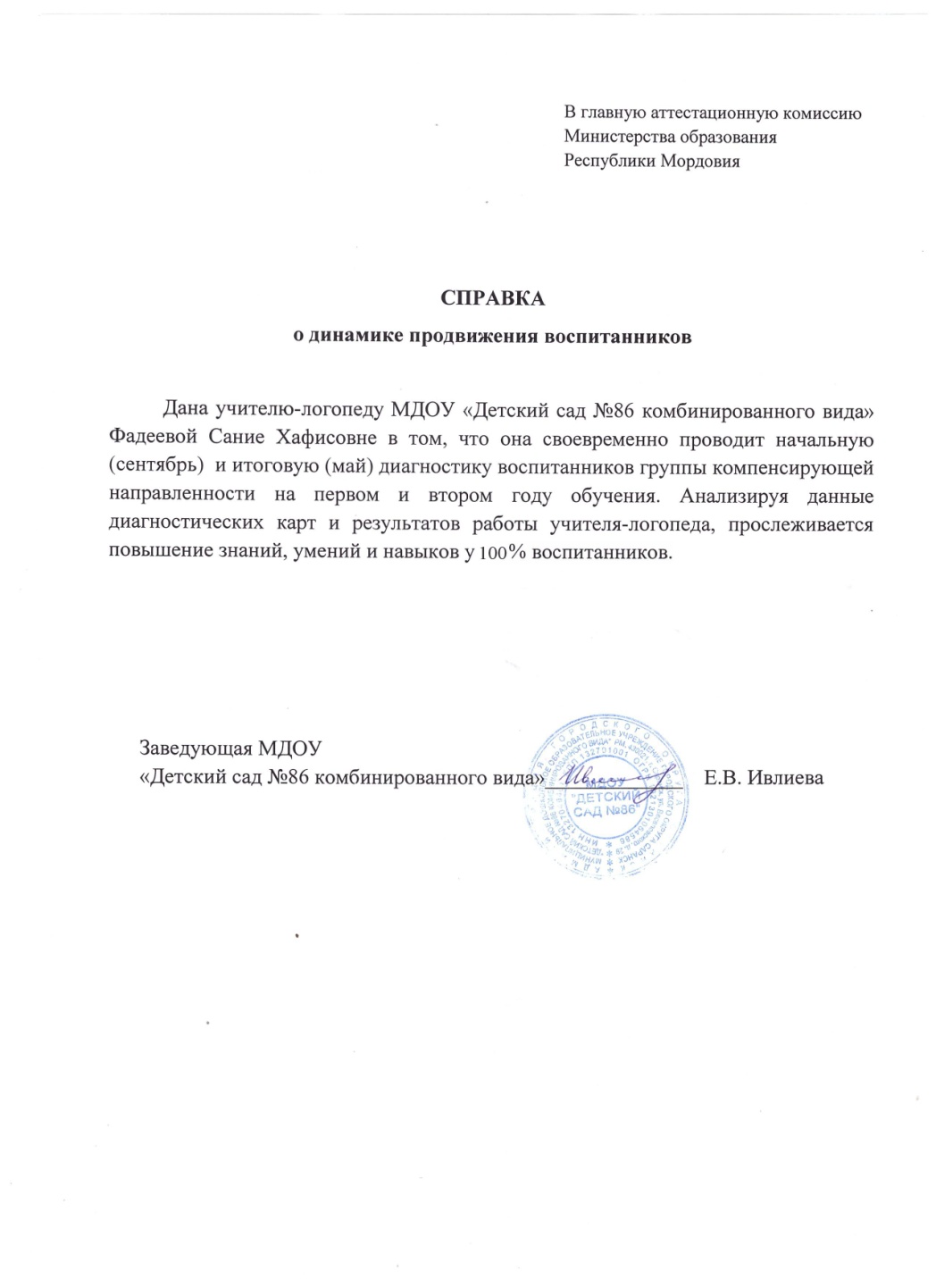 3. Взаимодействие с родителями
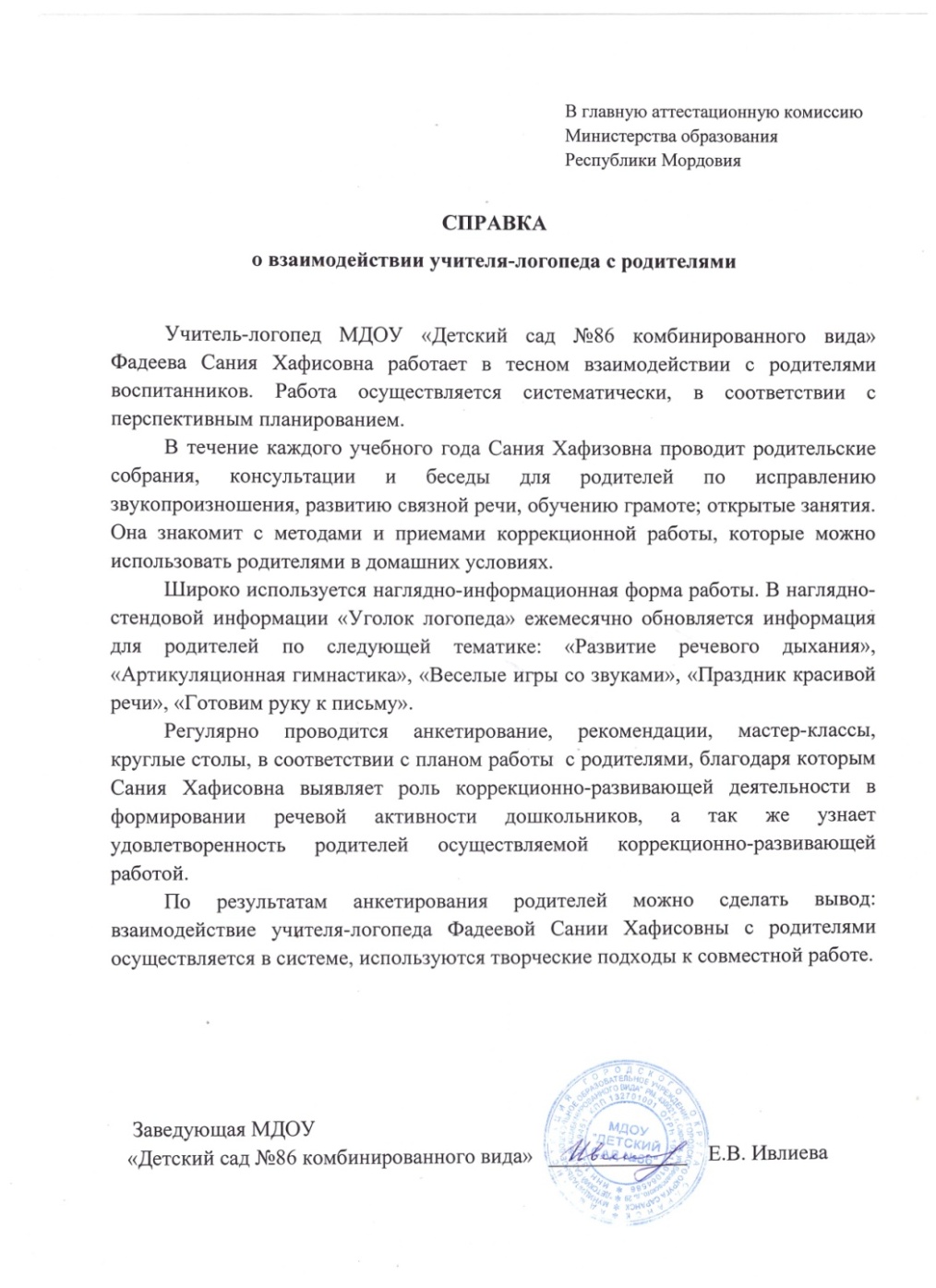 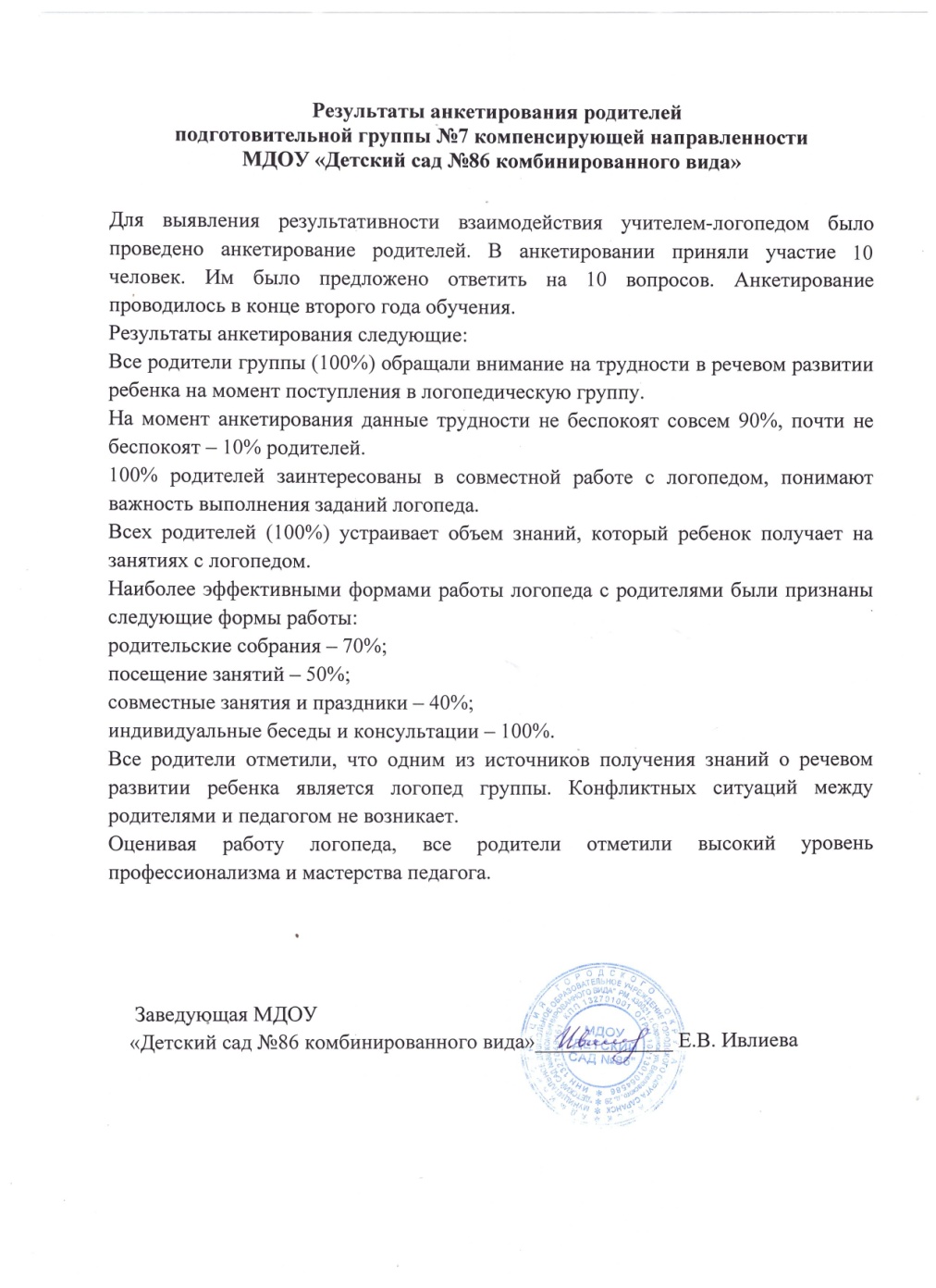 4. Результаты участия в инновационной (экспериментальной) деятельности
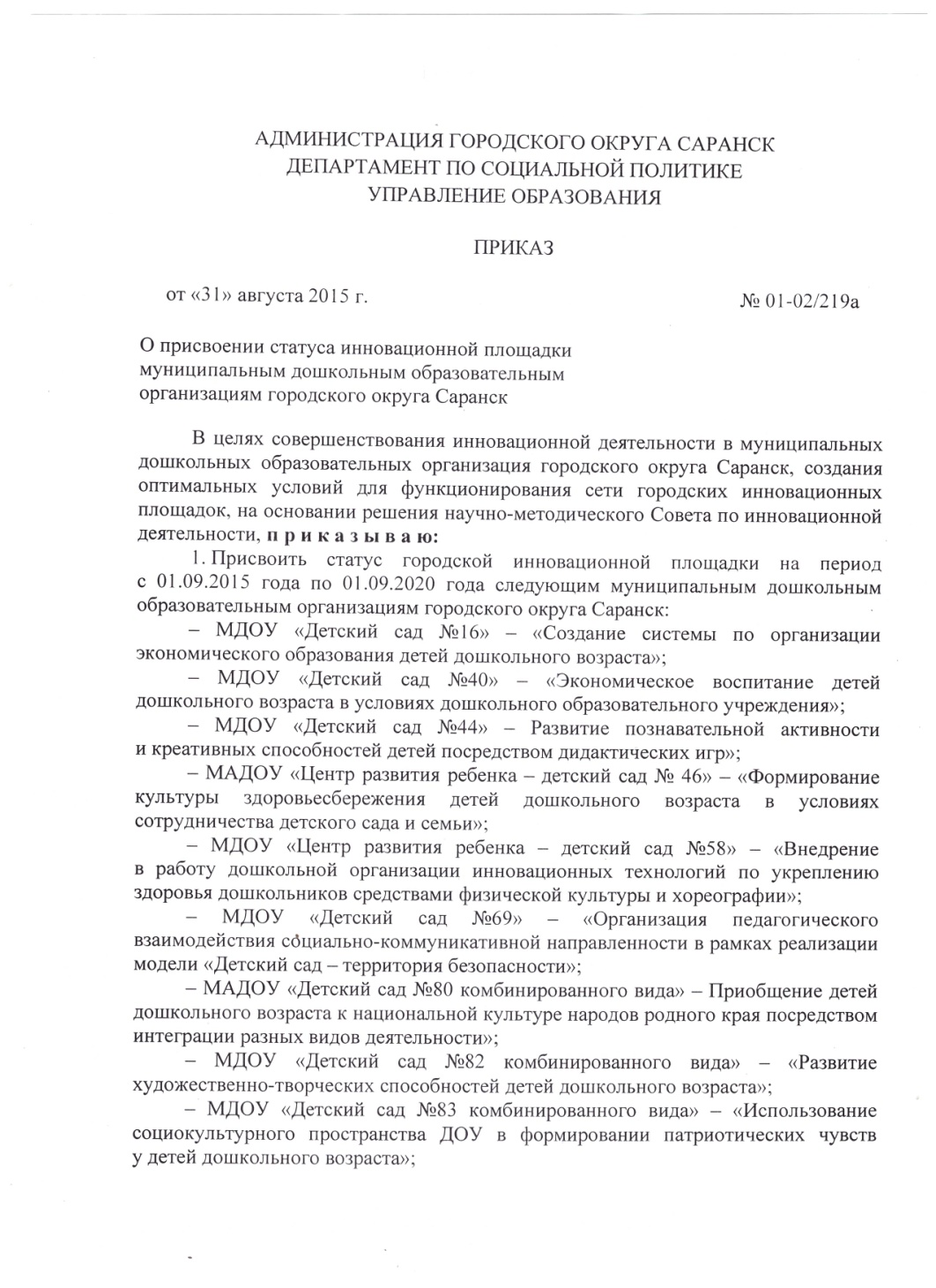 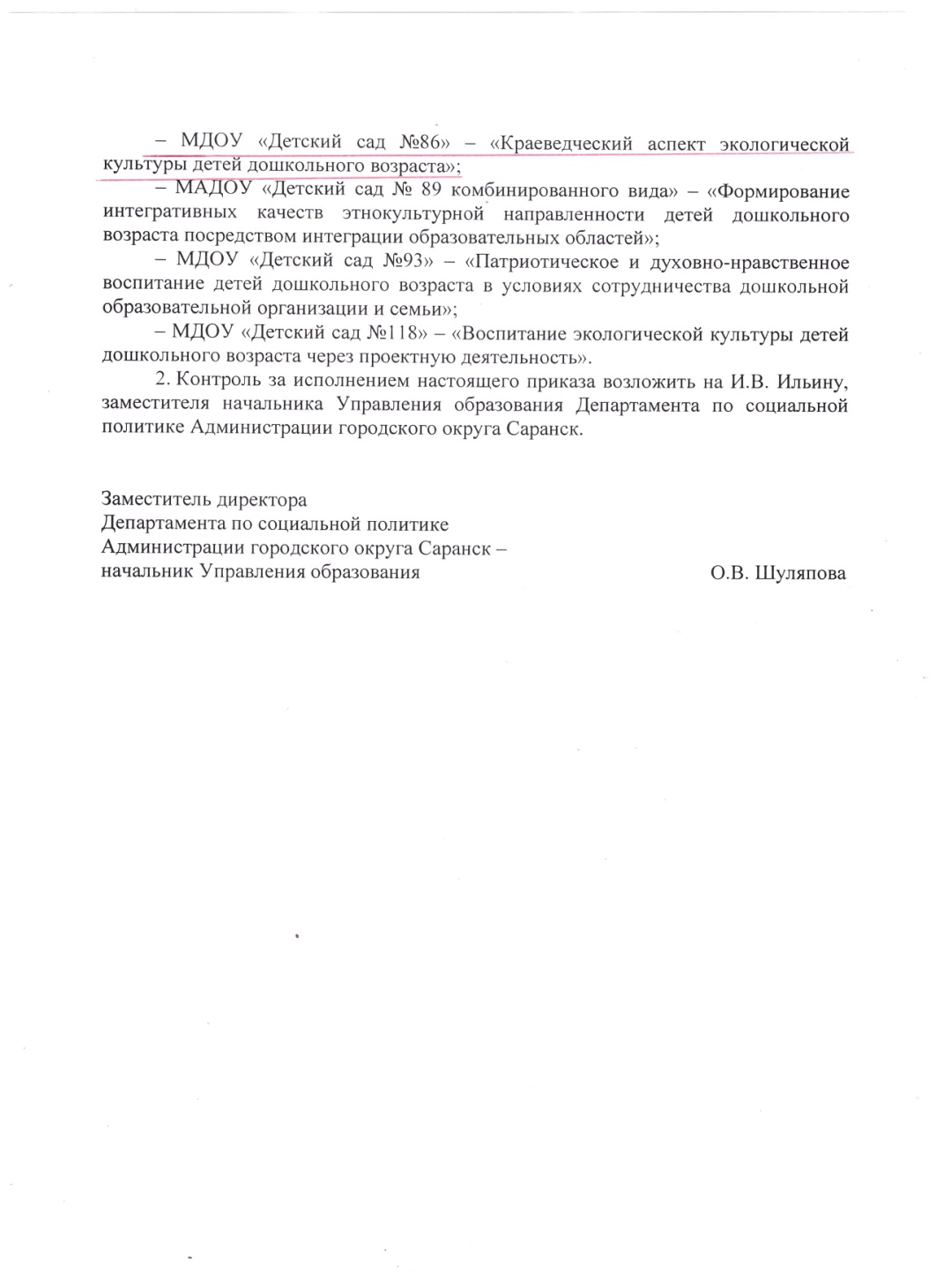 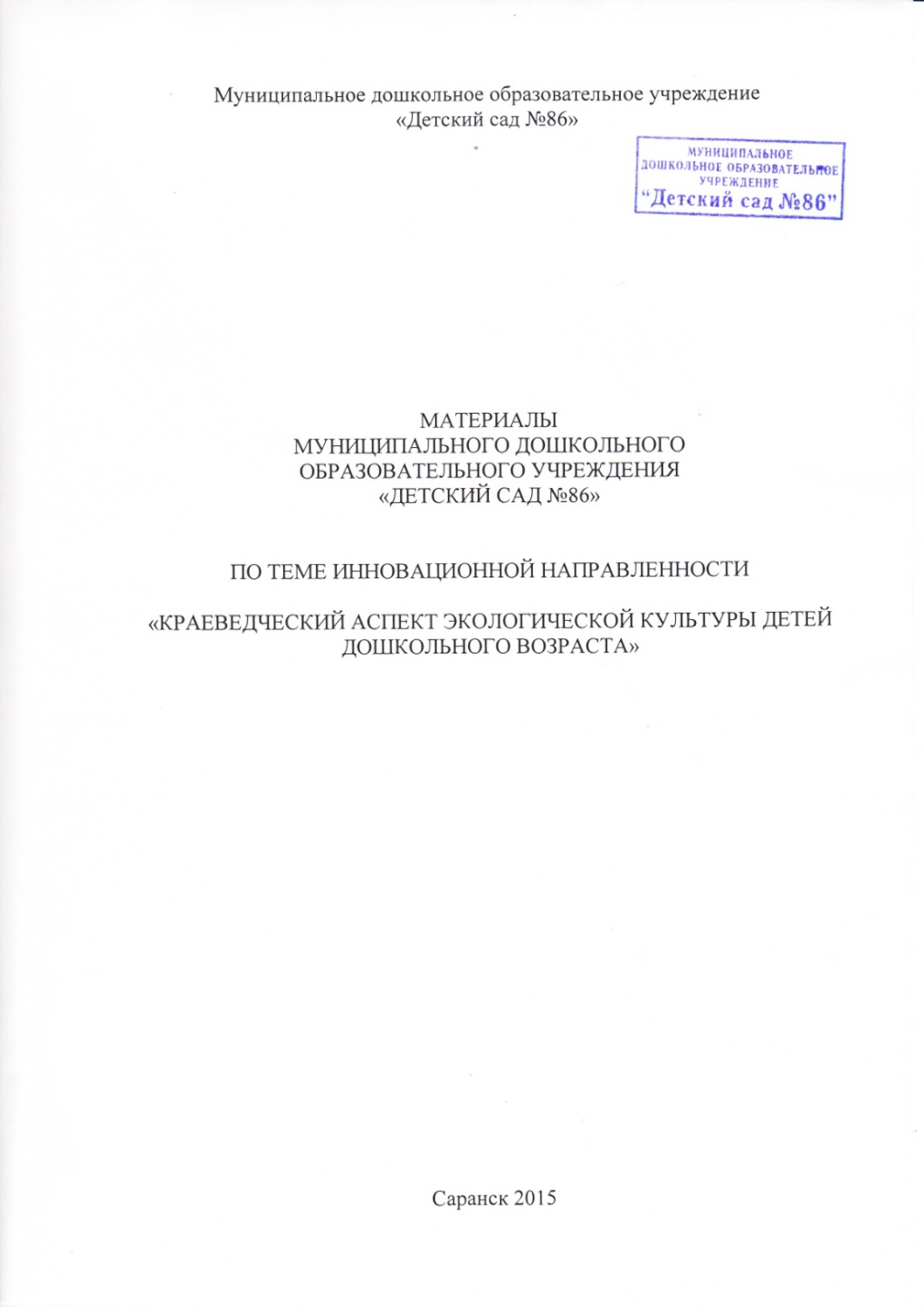 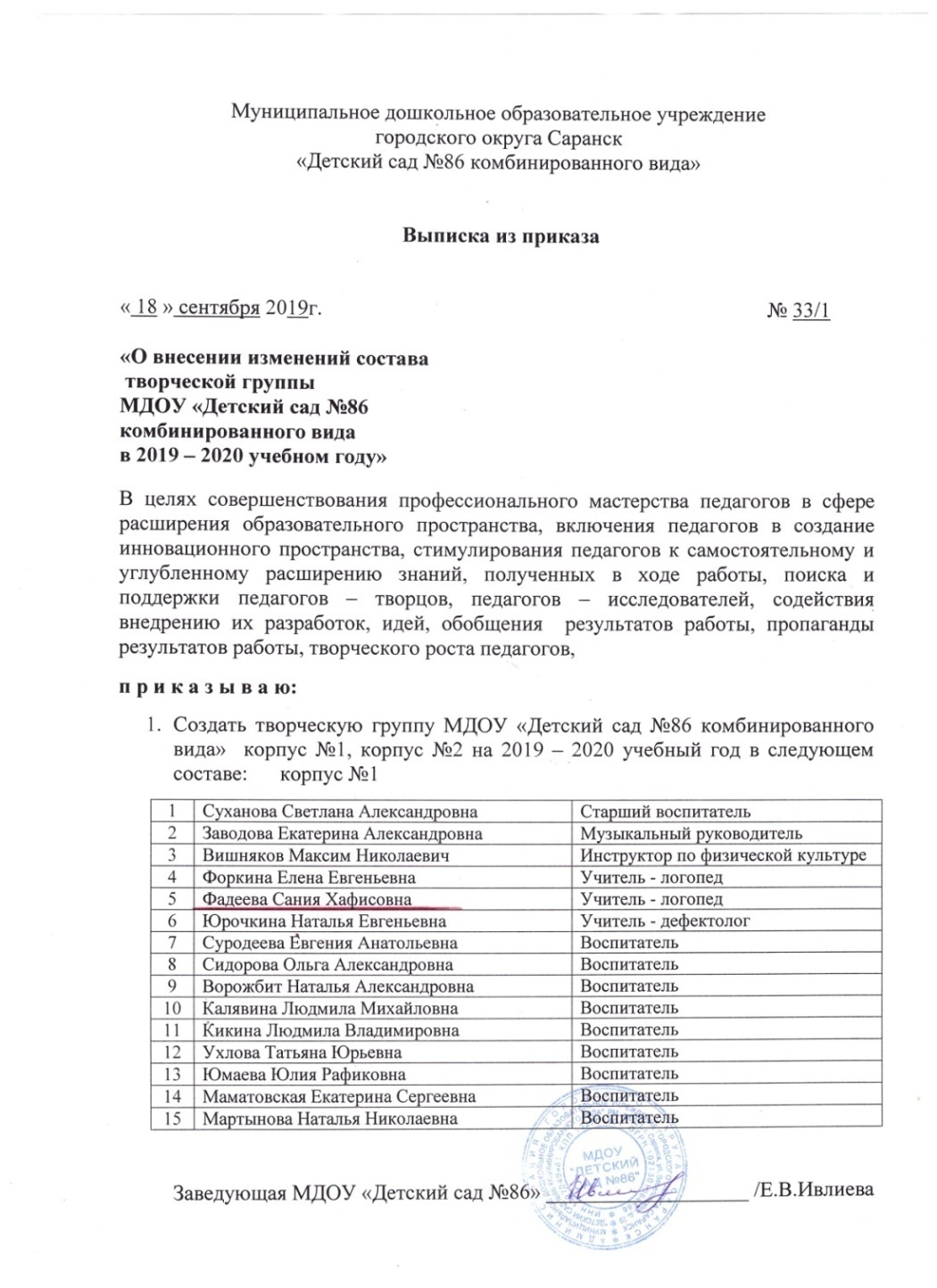 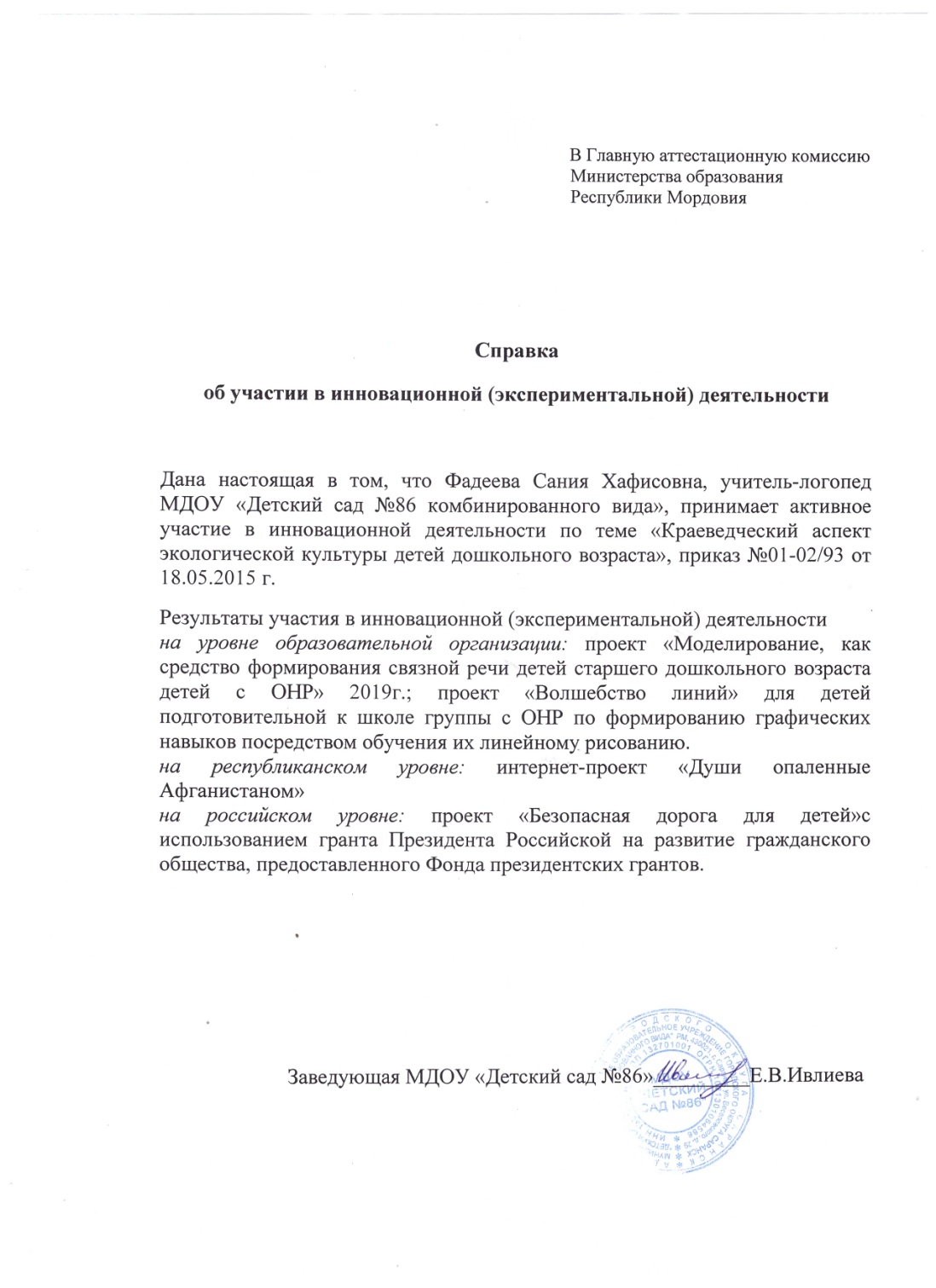 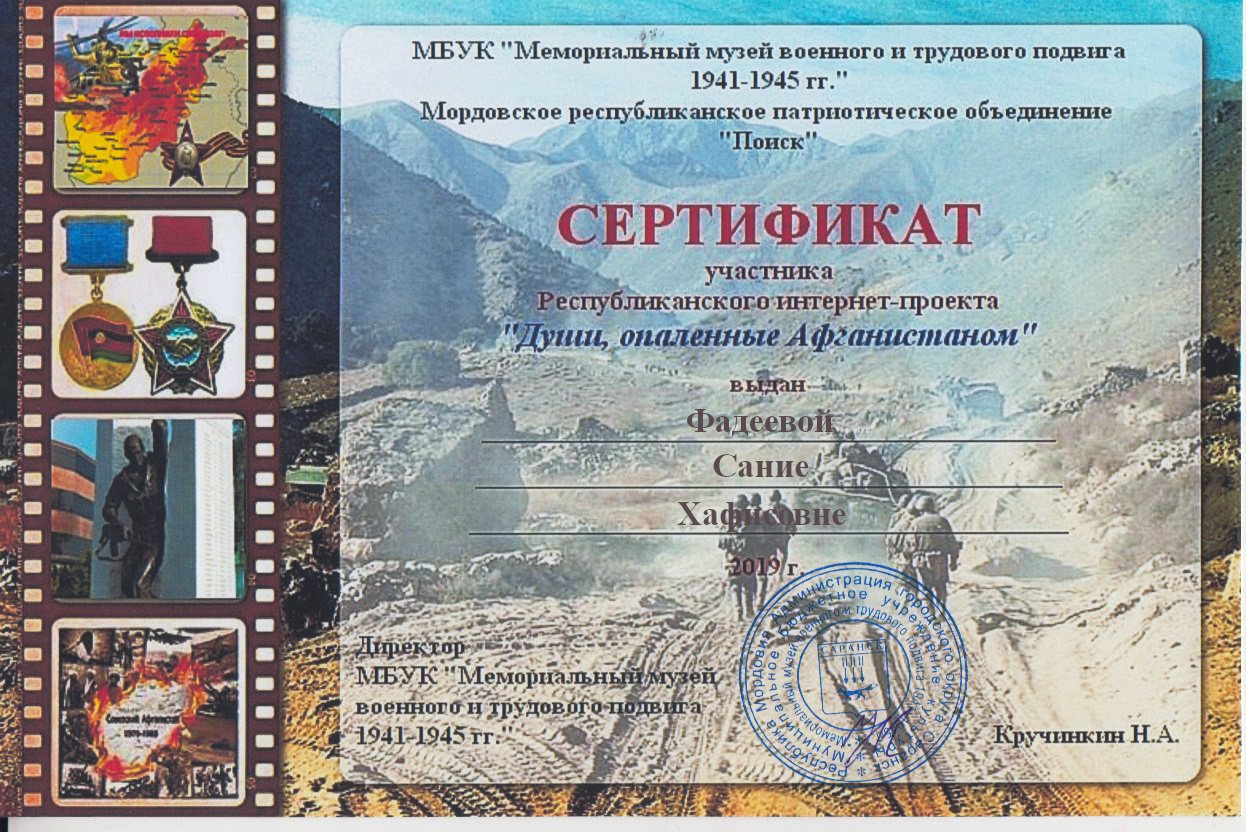 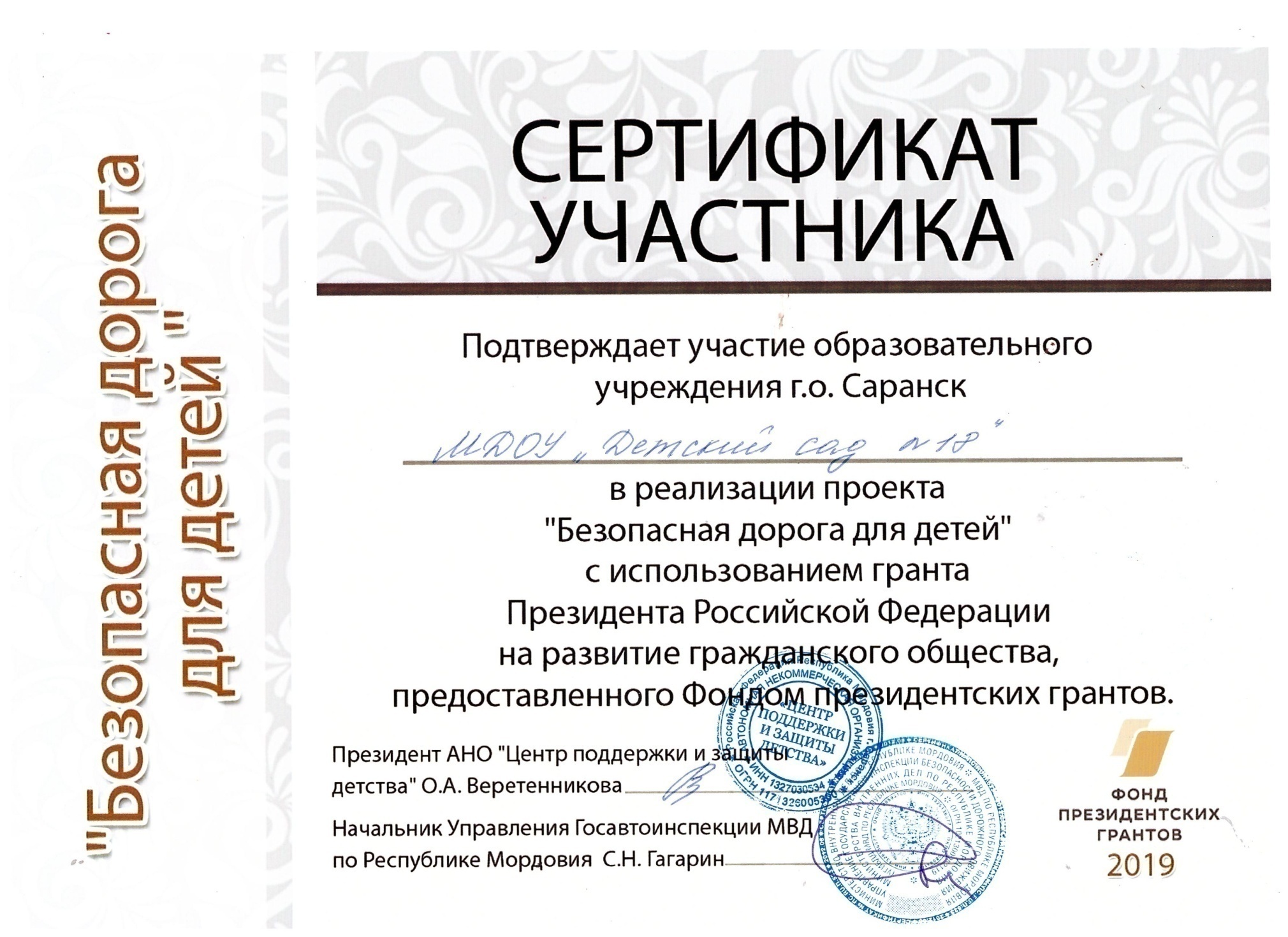 5. Участие детей в заочных олимпиадах,  открытых конкурсах, конференциях, выставках, турнирах, соревнованиях
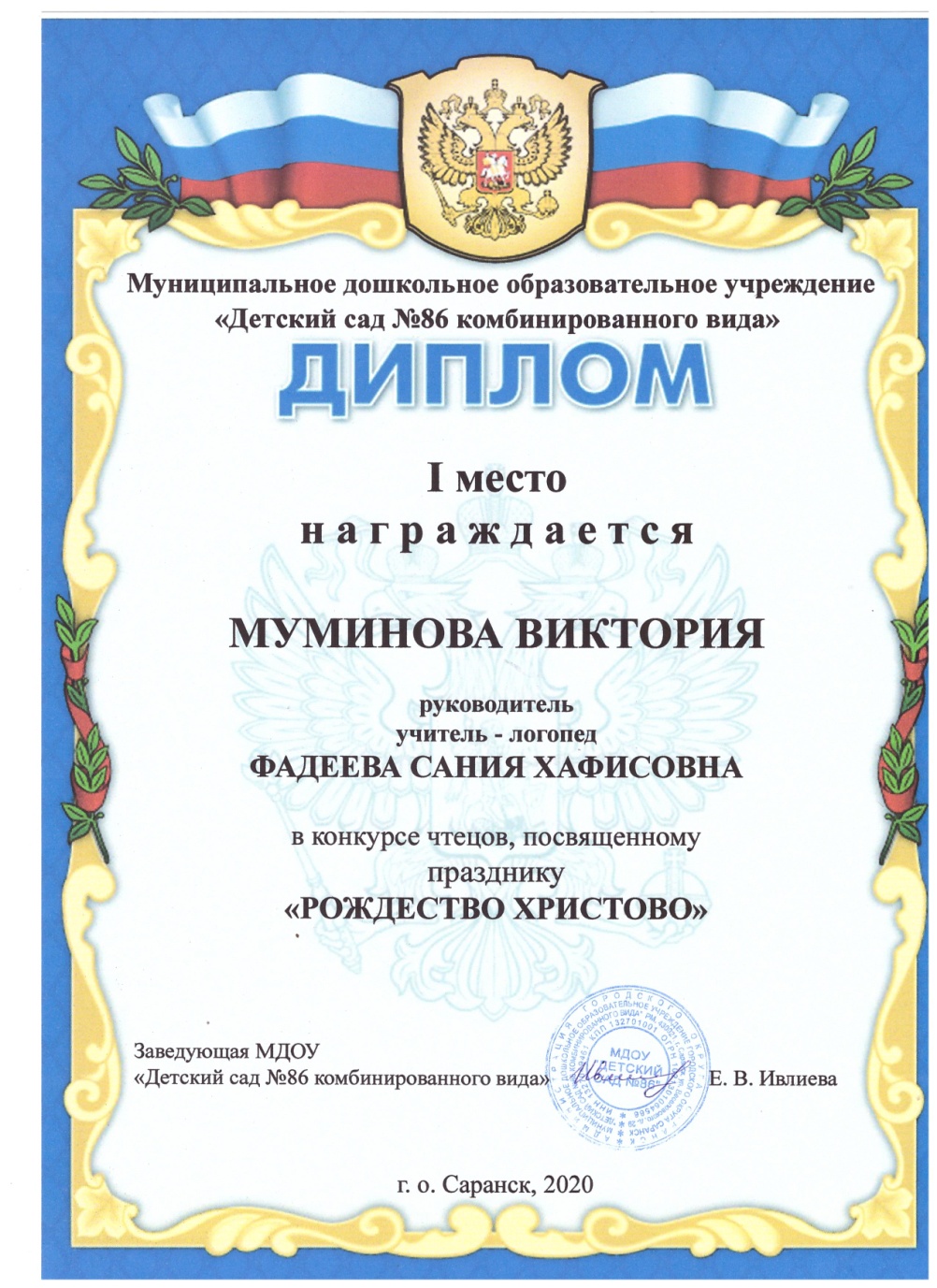 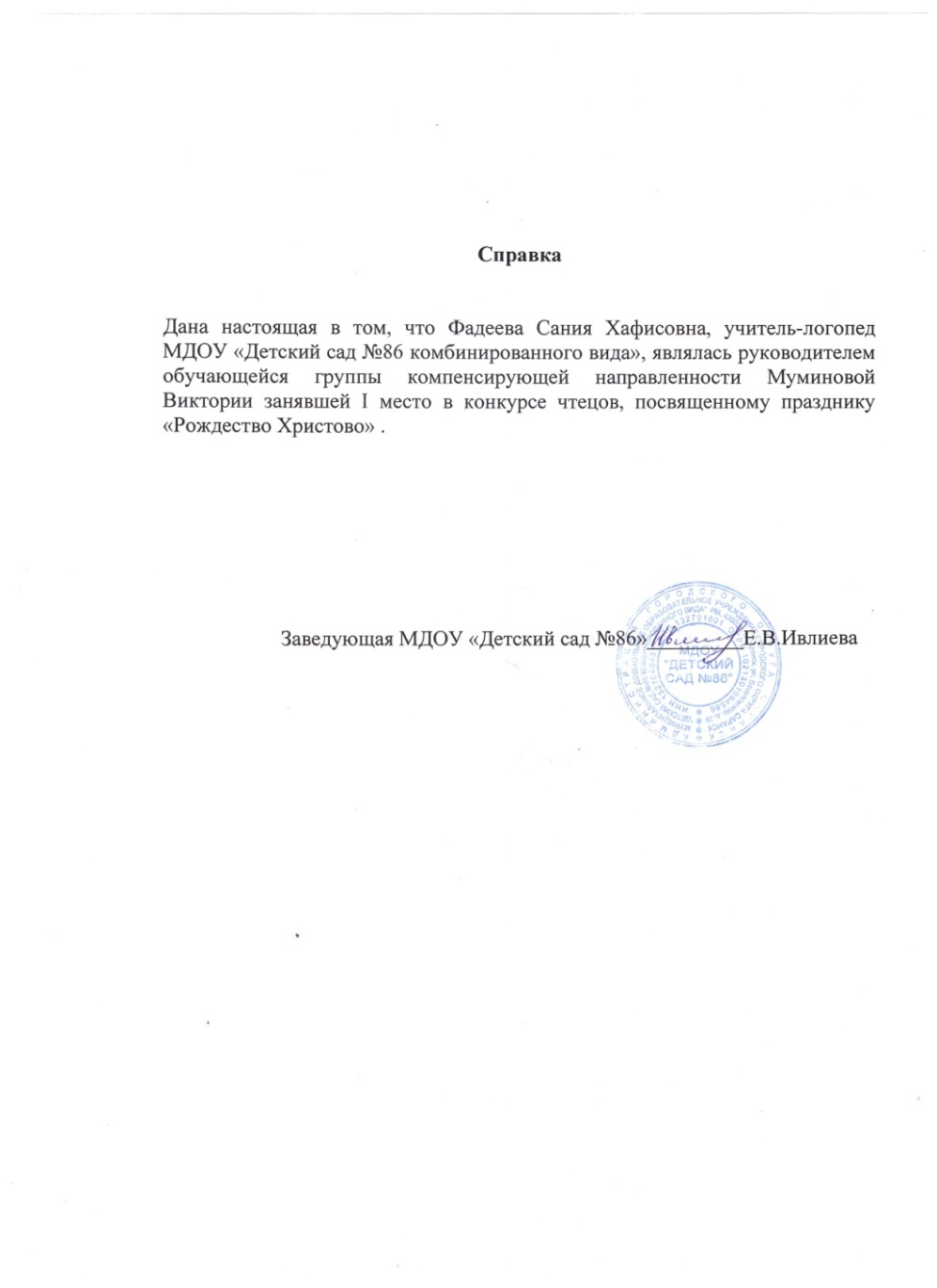 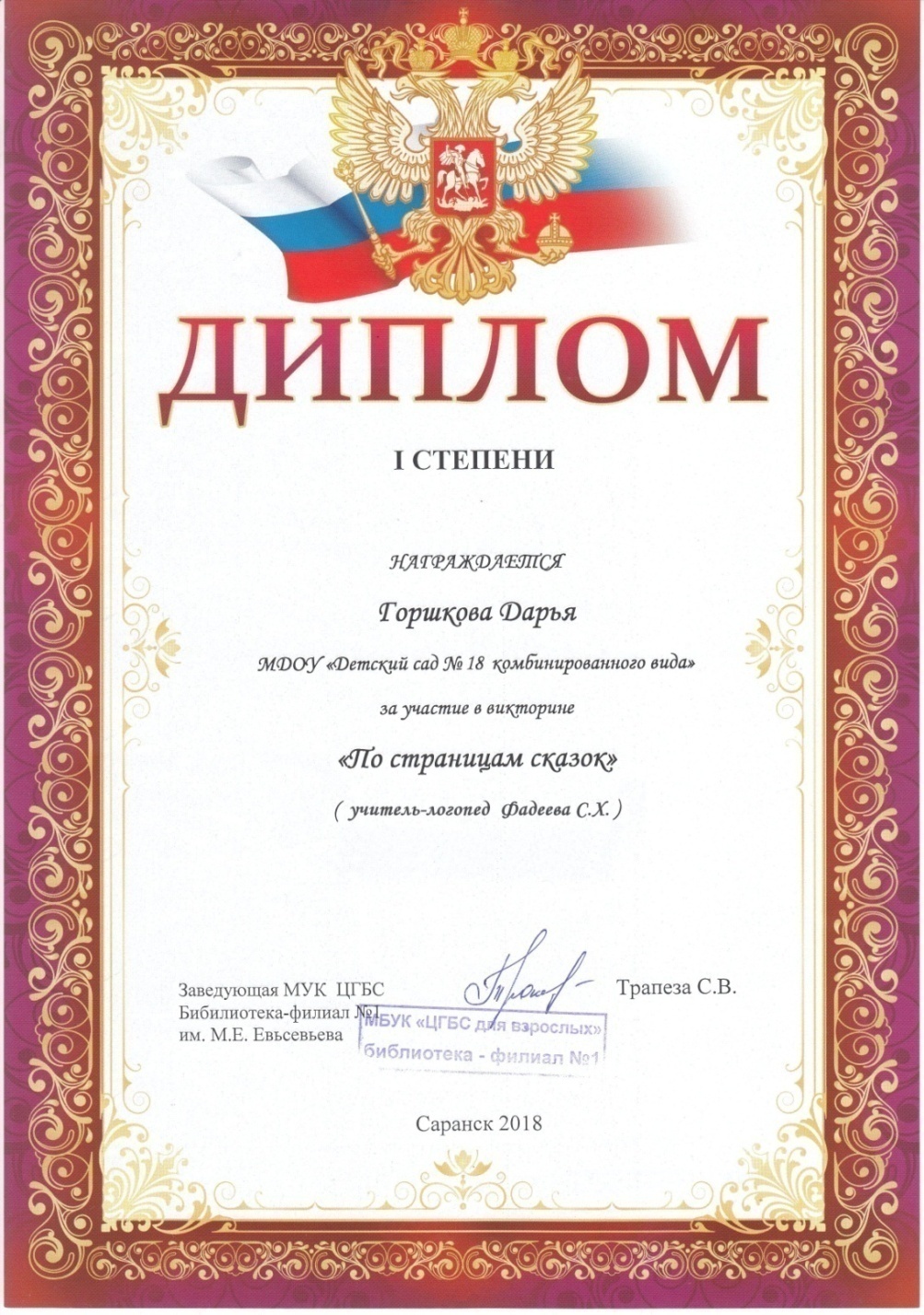 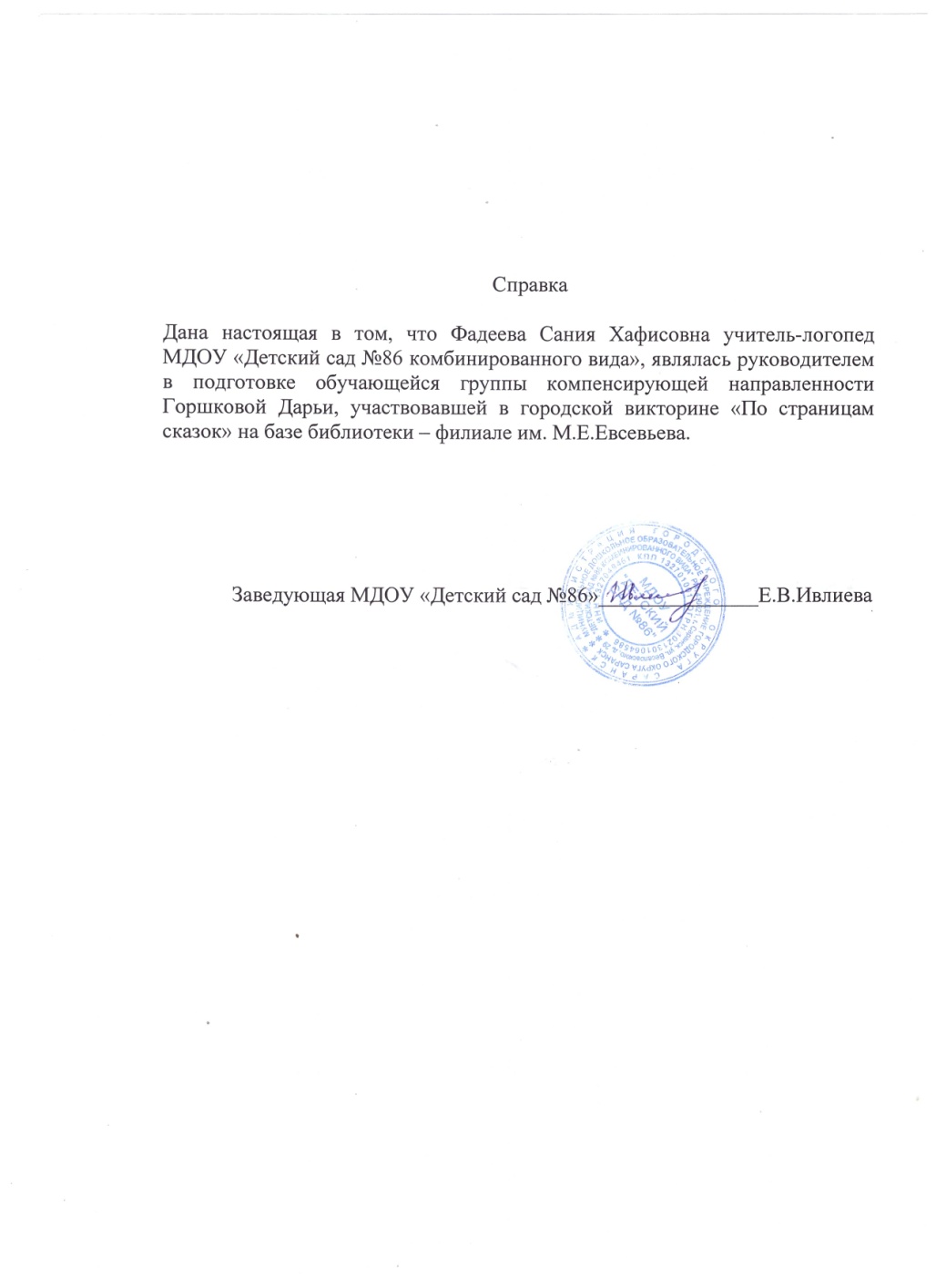 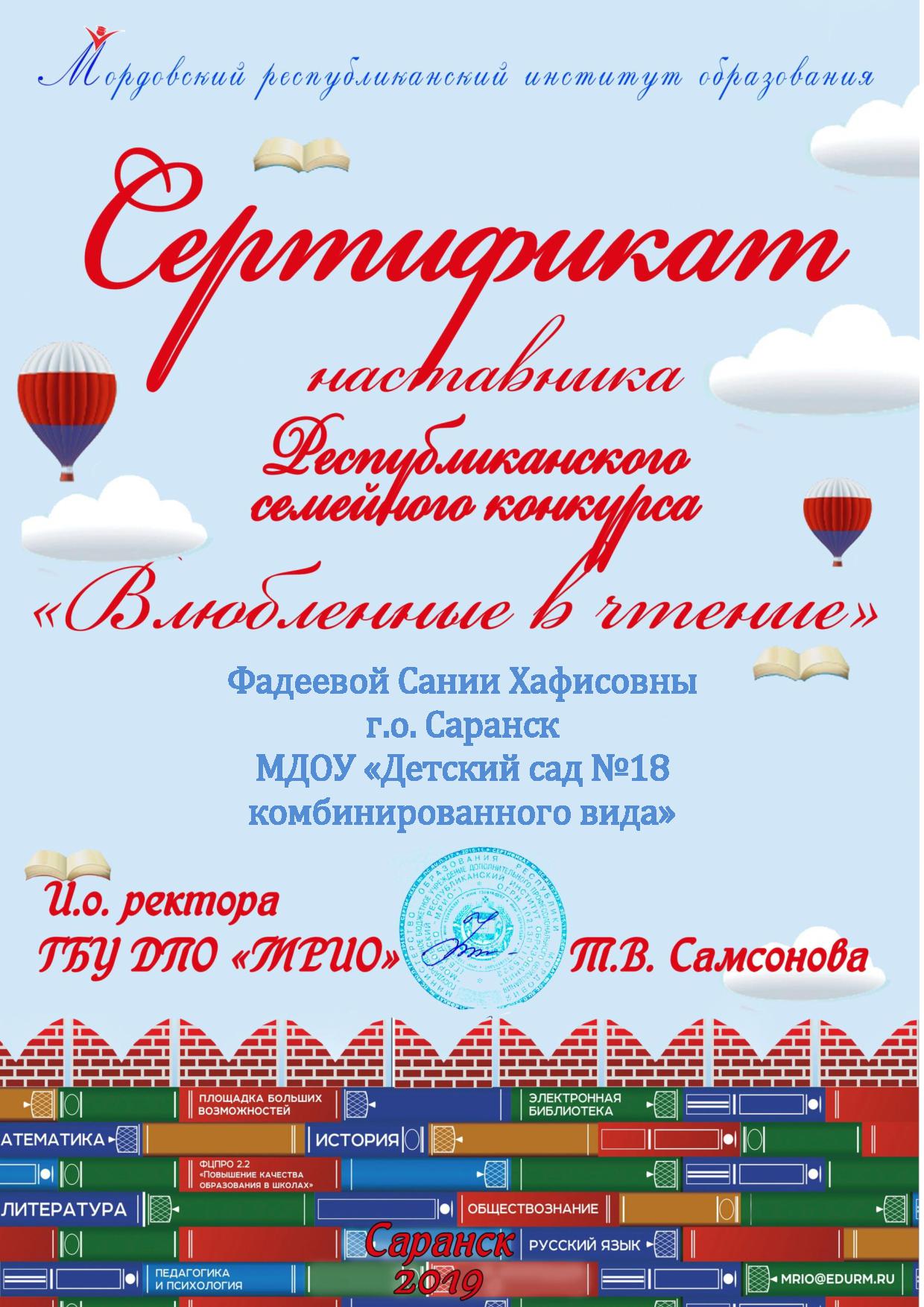 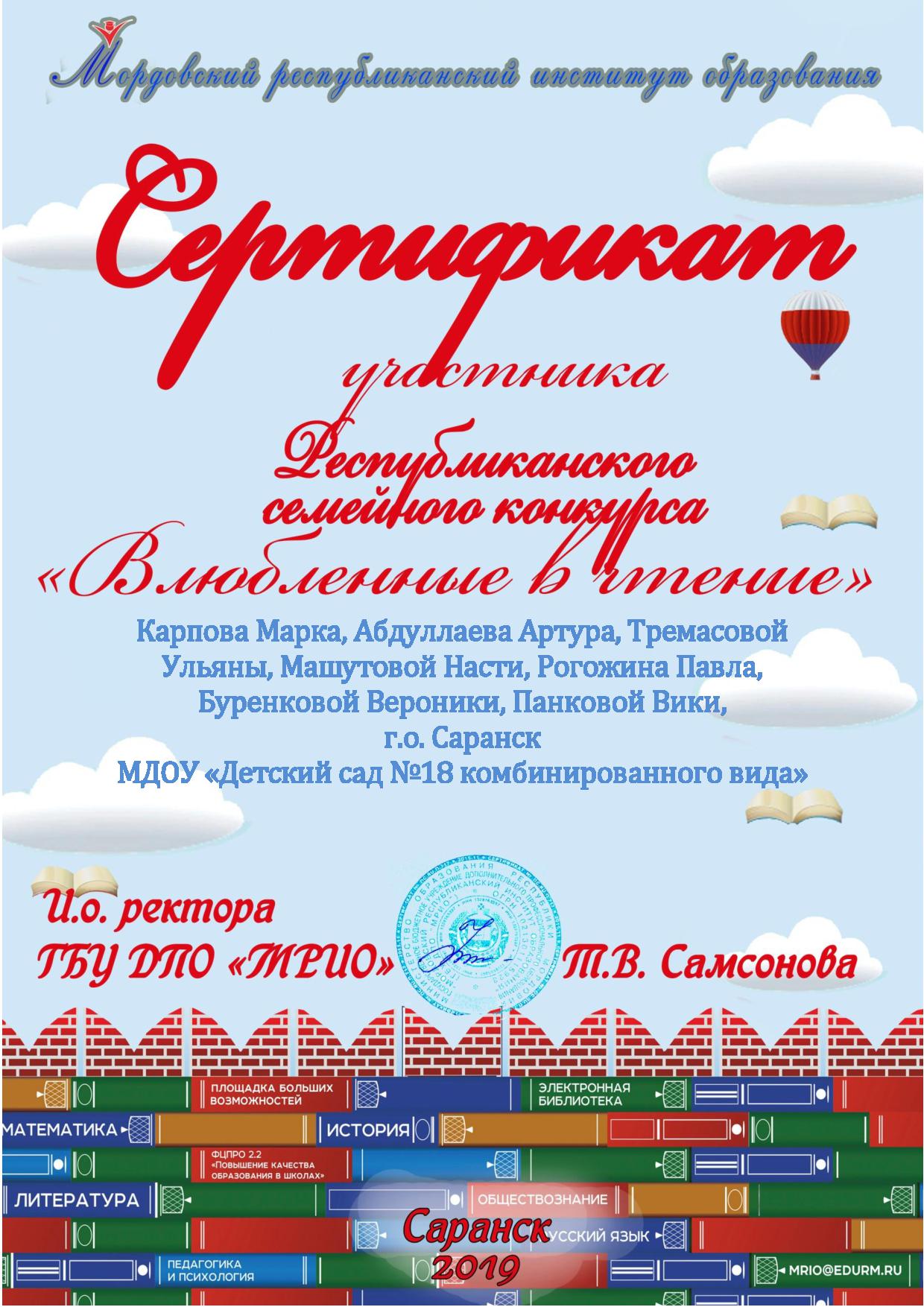 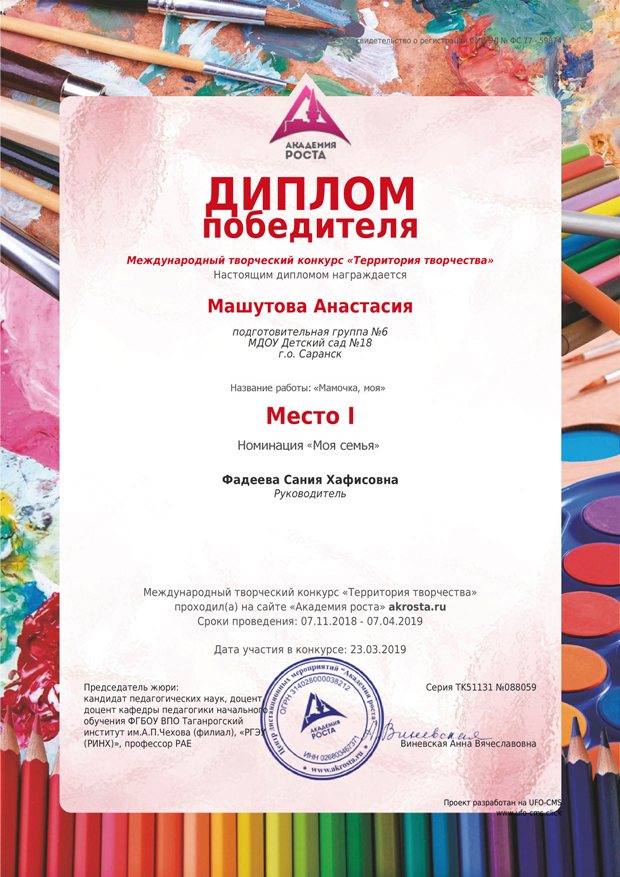 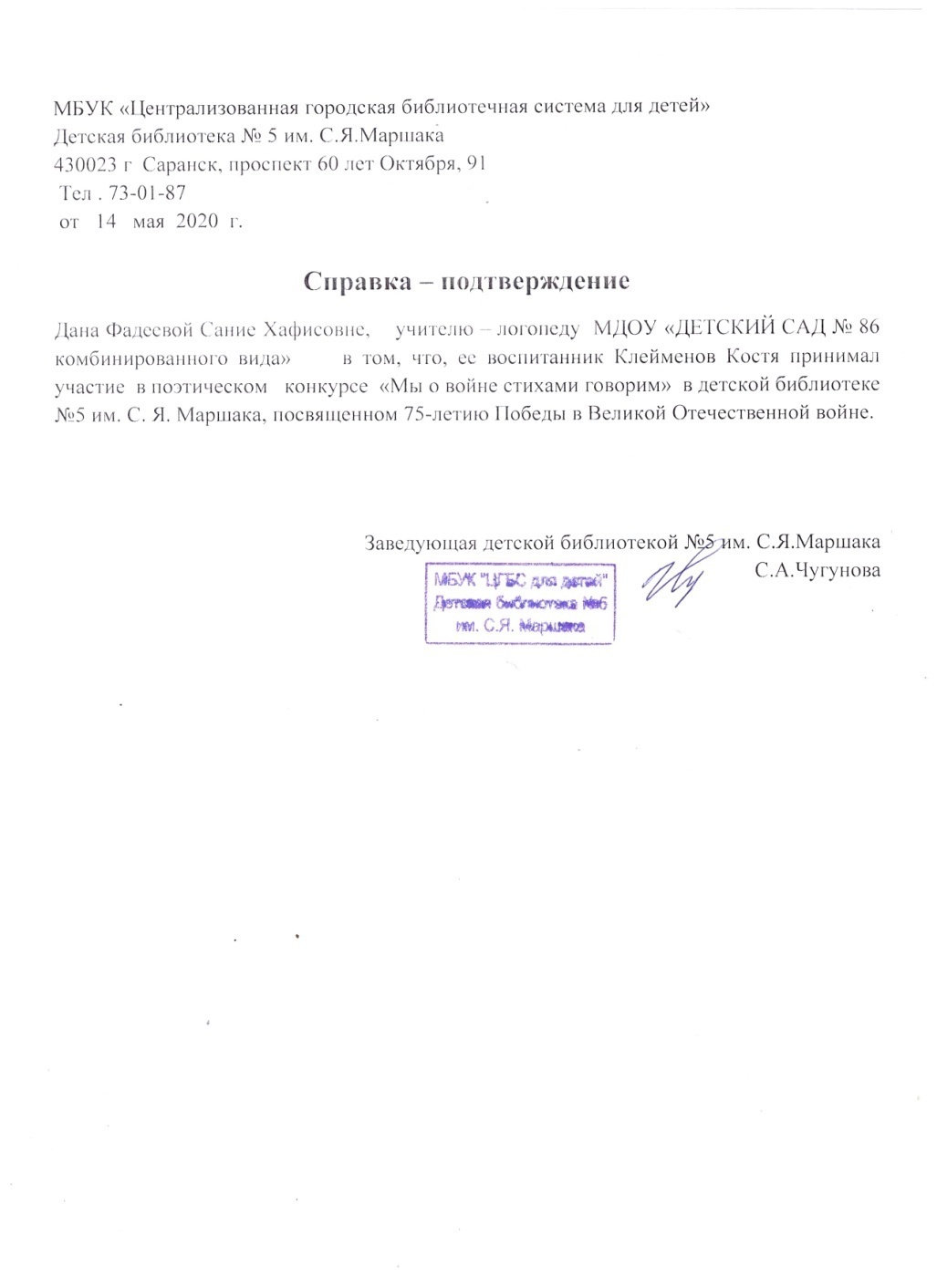 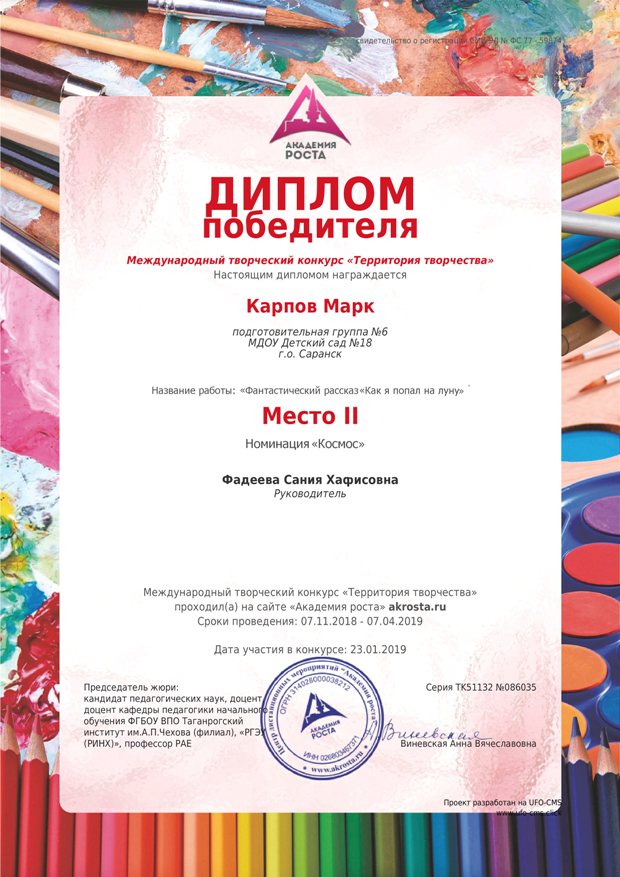 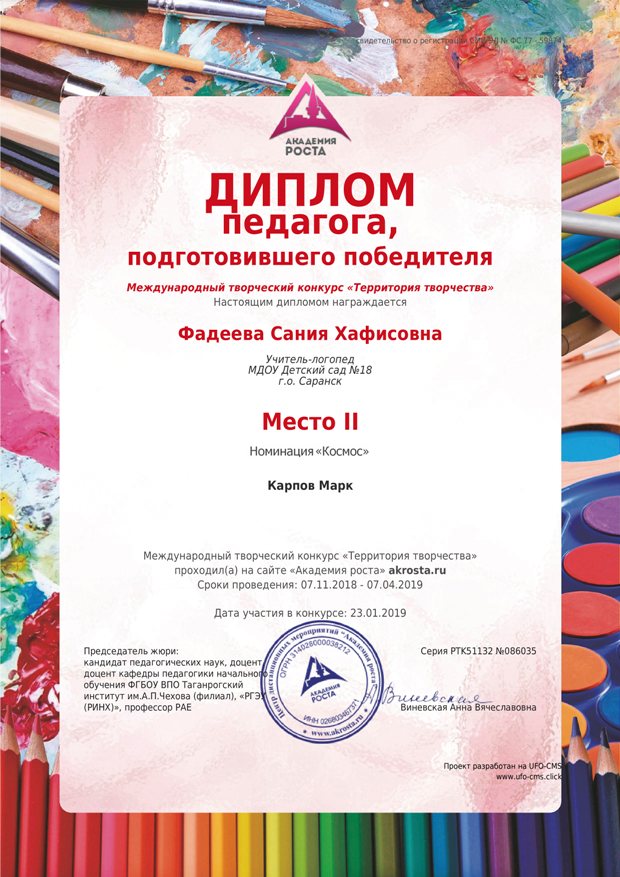 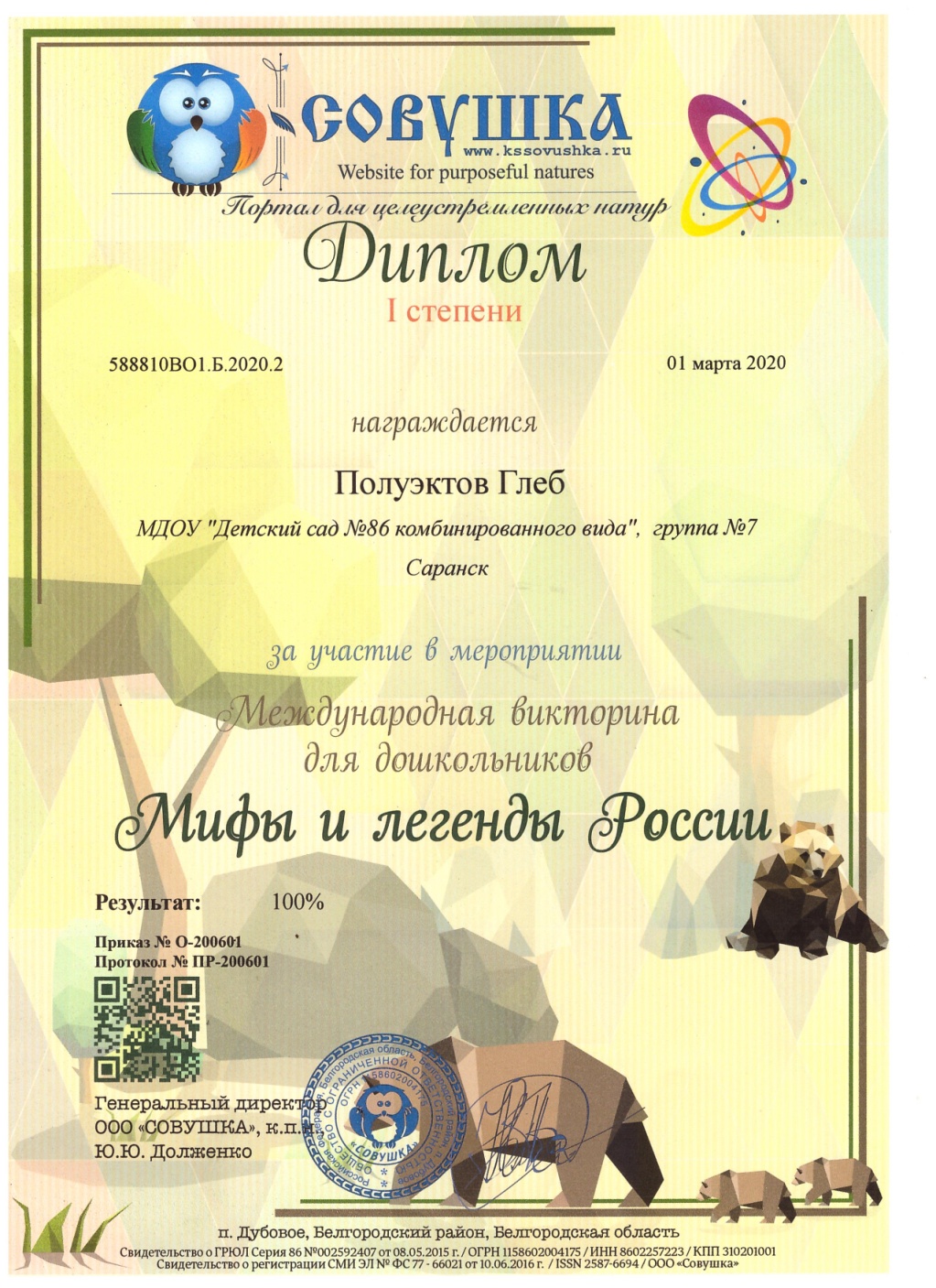 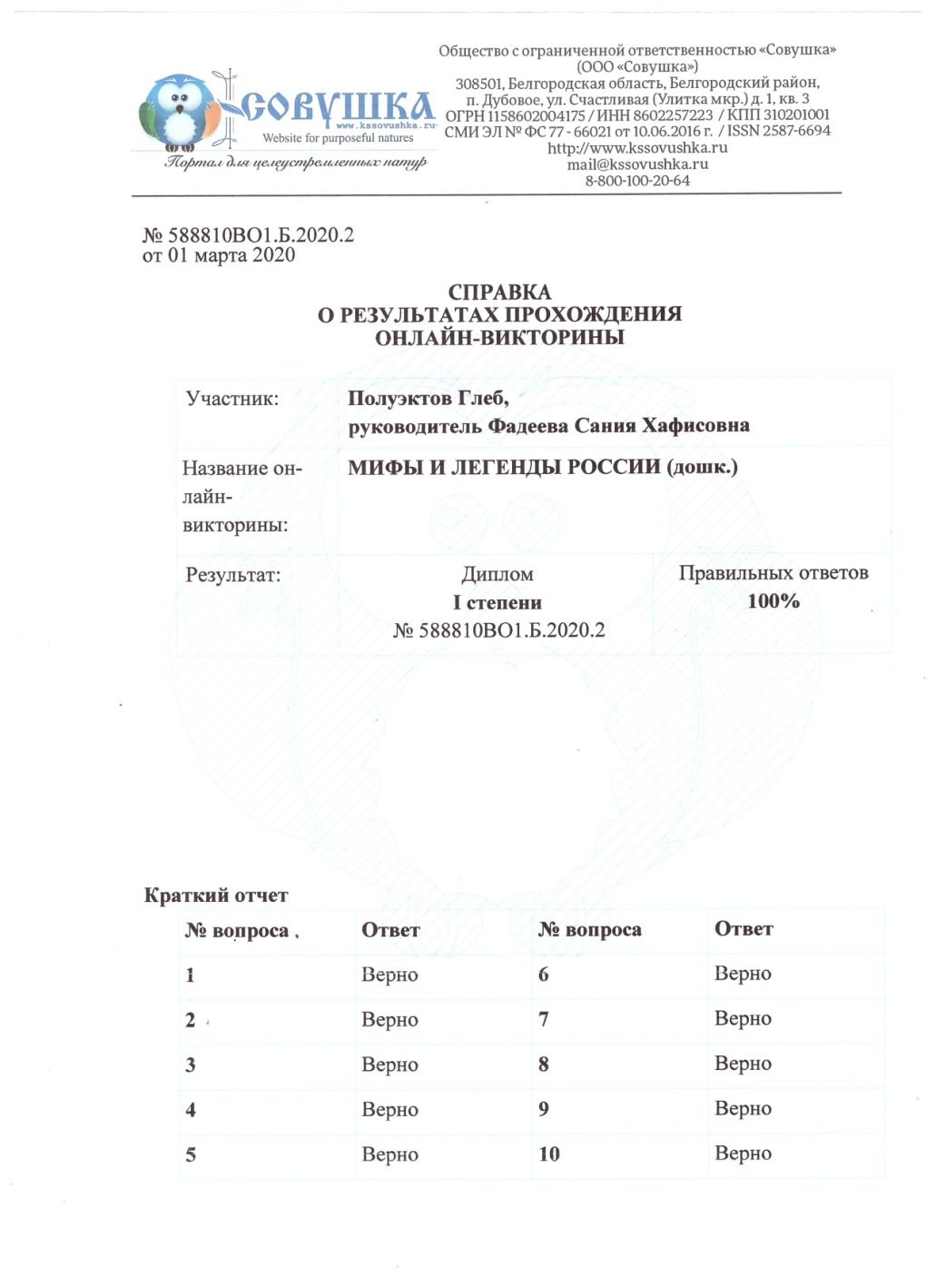 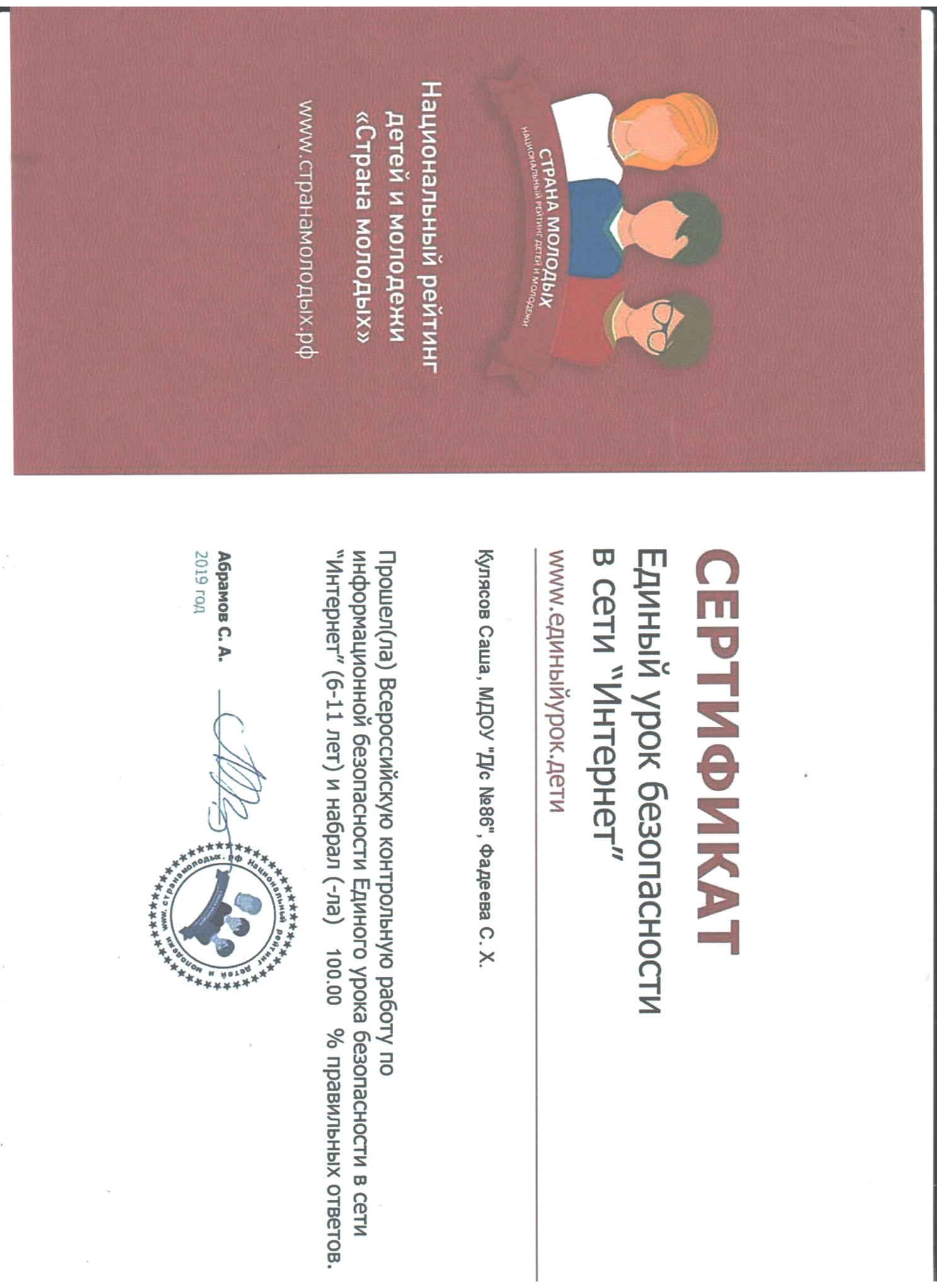 6. Наличие публикаций, включая интернет- публикации
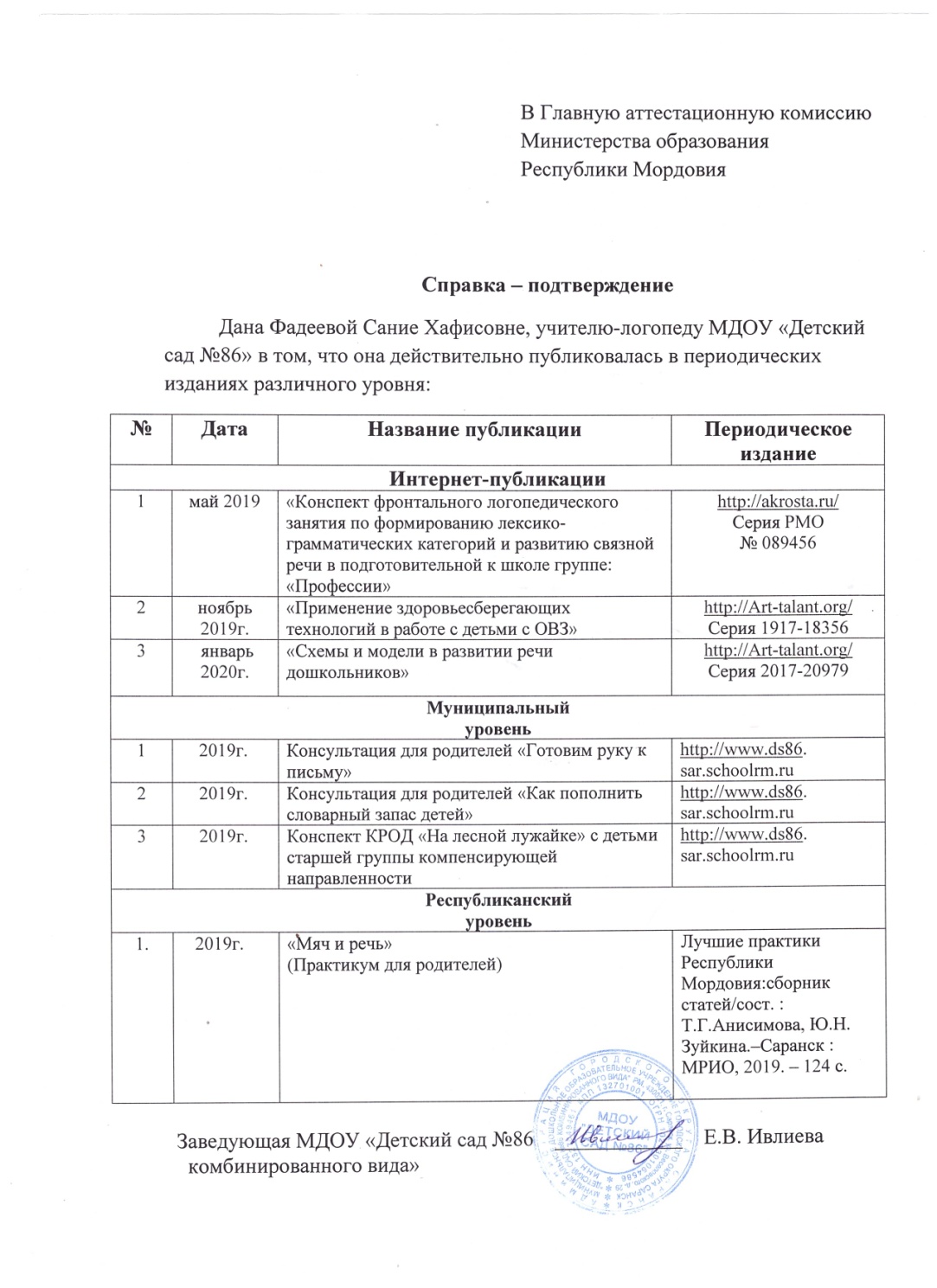 Интернет-публикация: 3

Муниципальный уровень: 3

Республиканский уровень:1
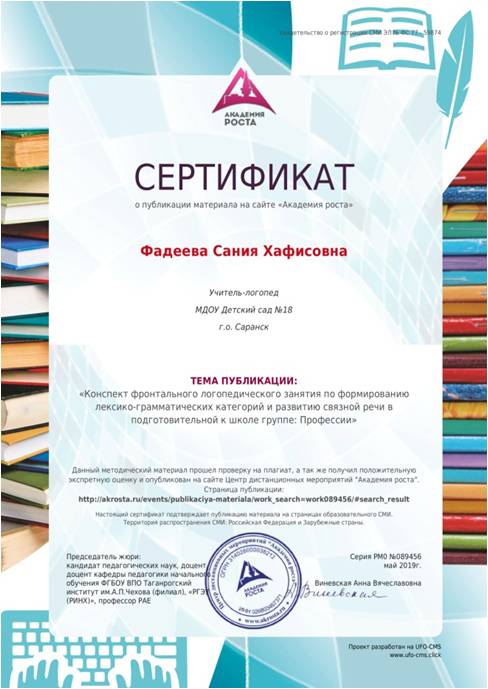 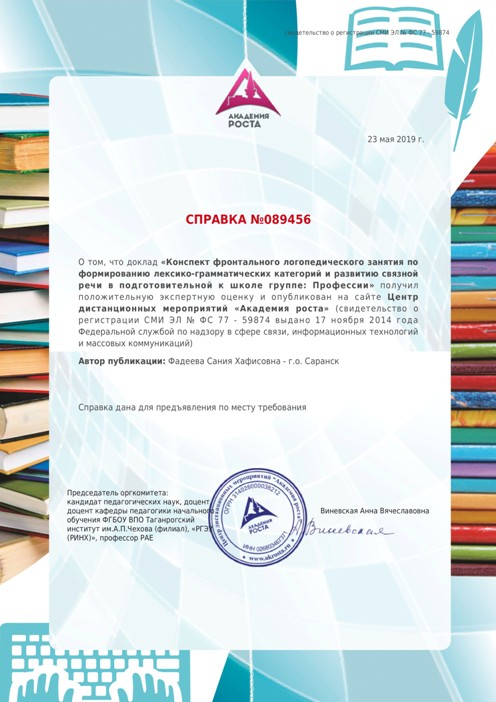 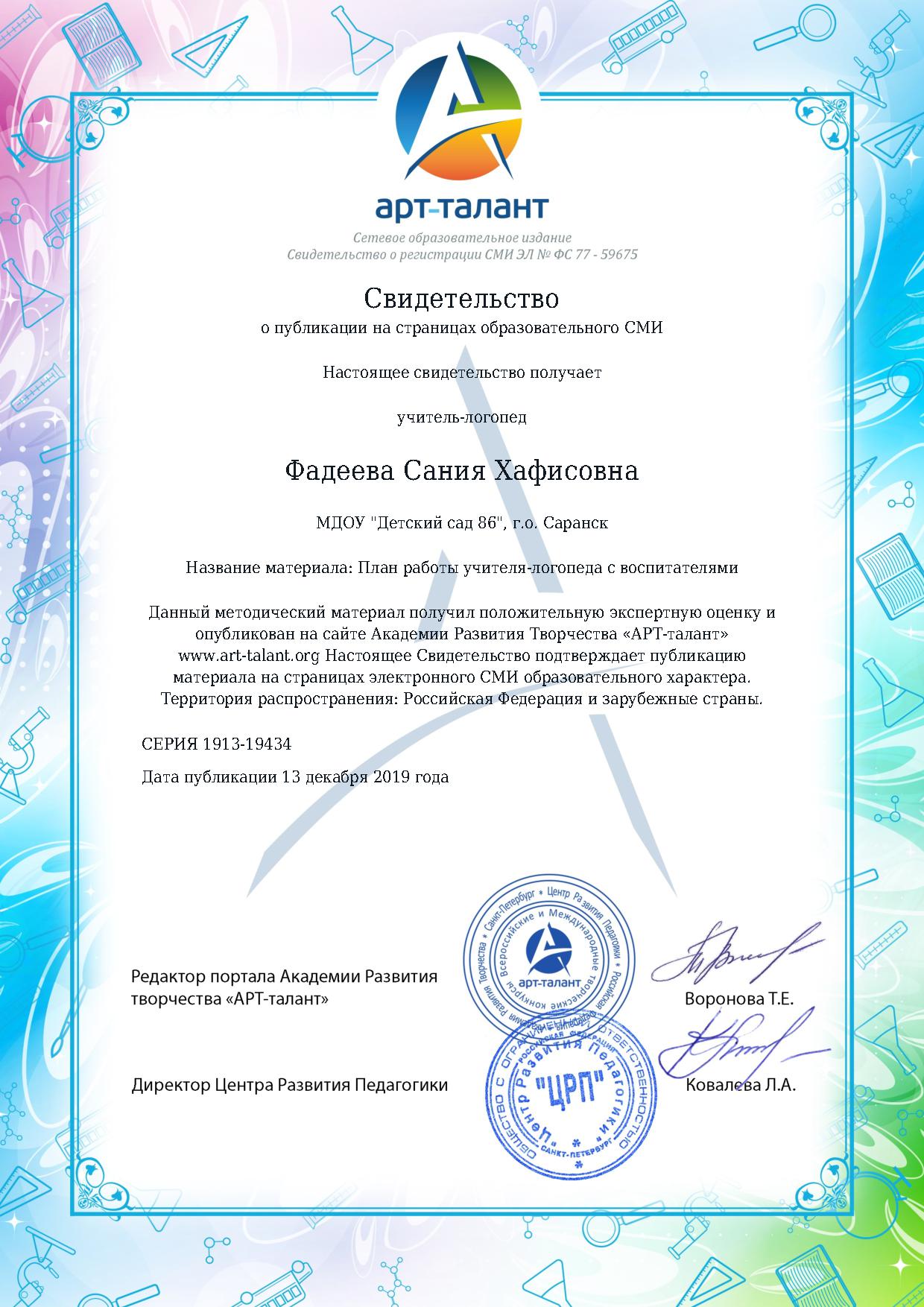 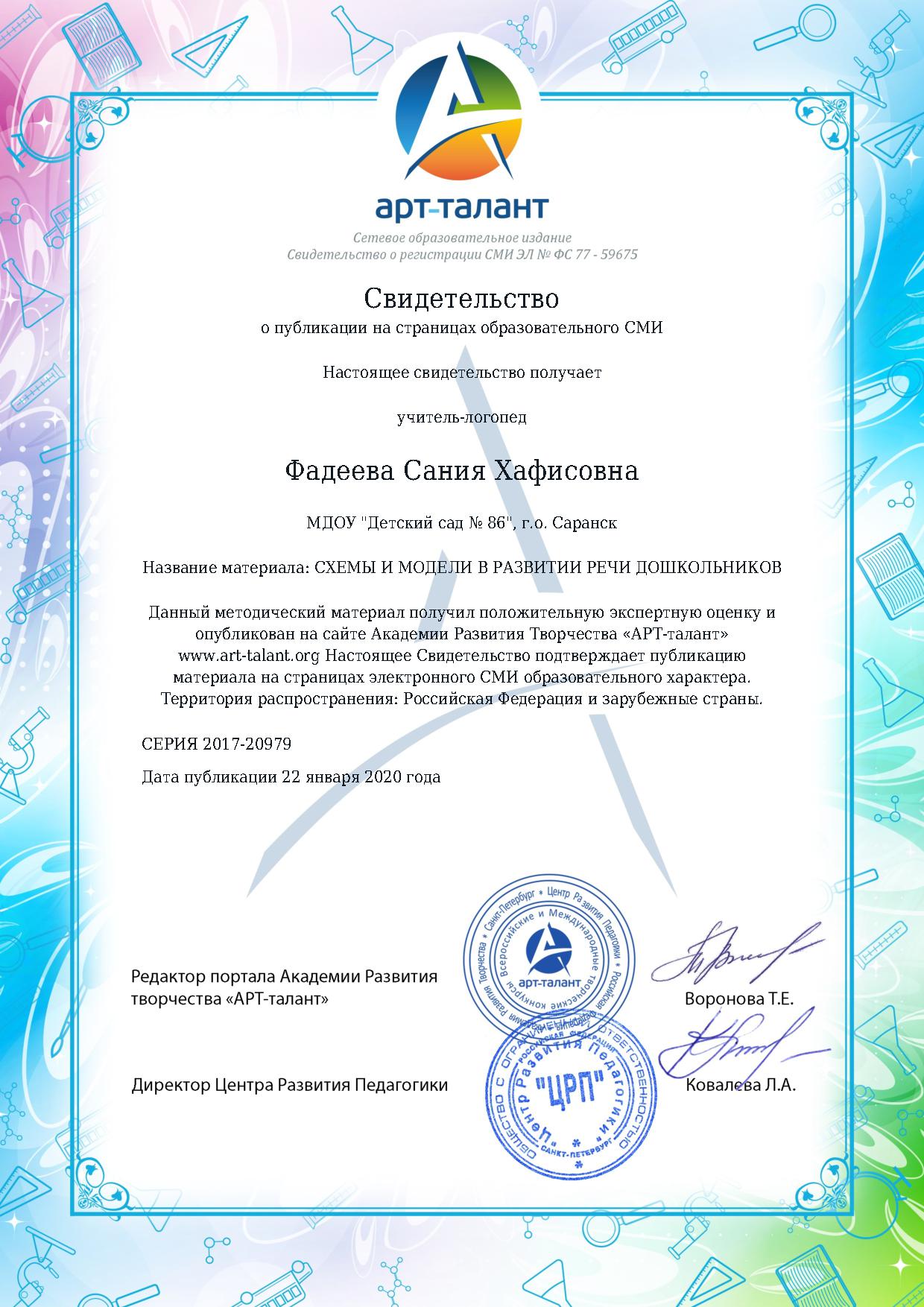 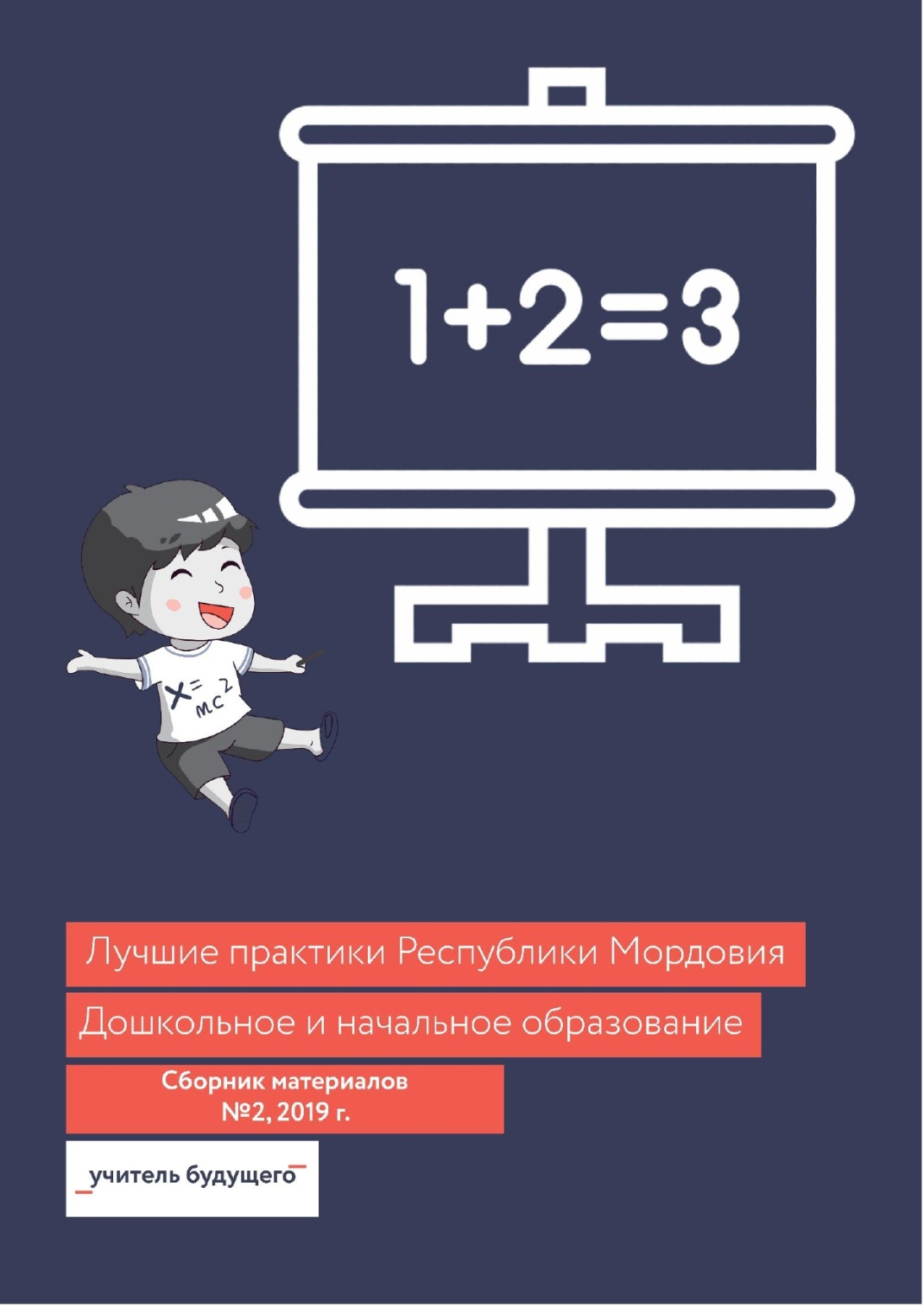 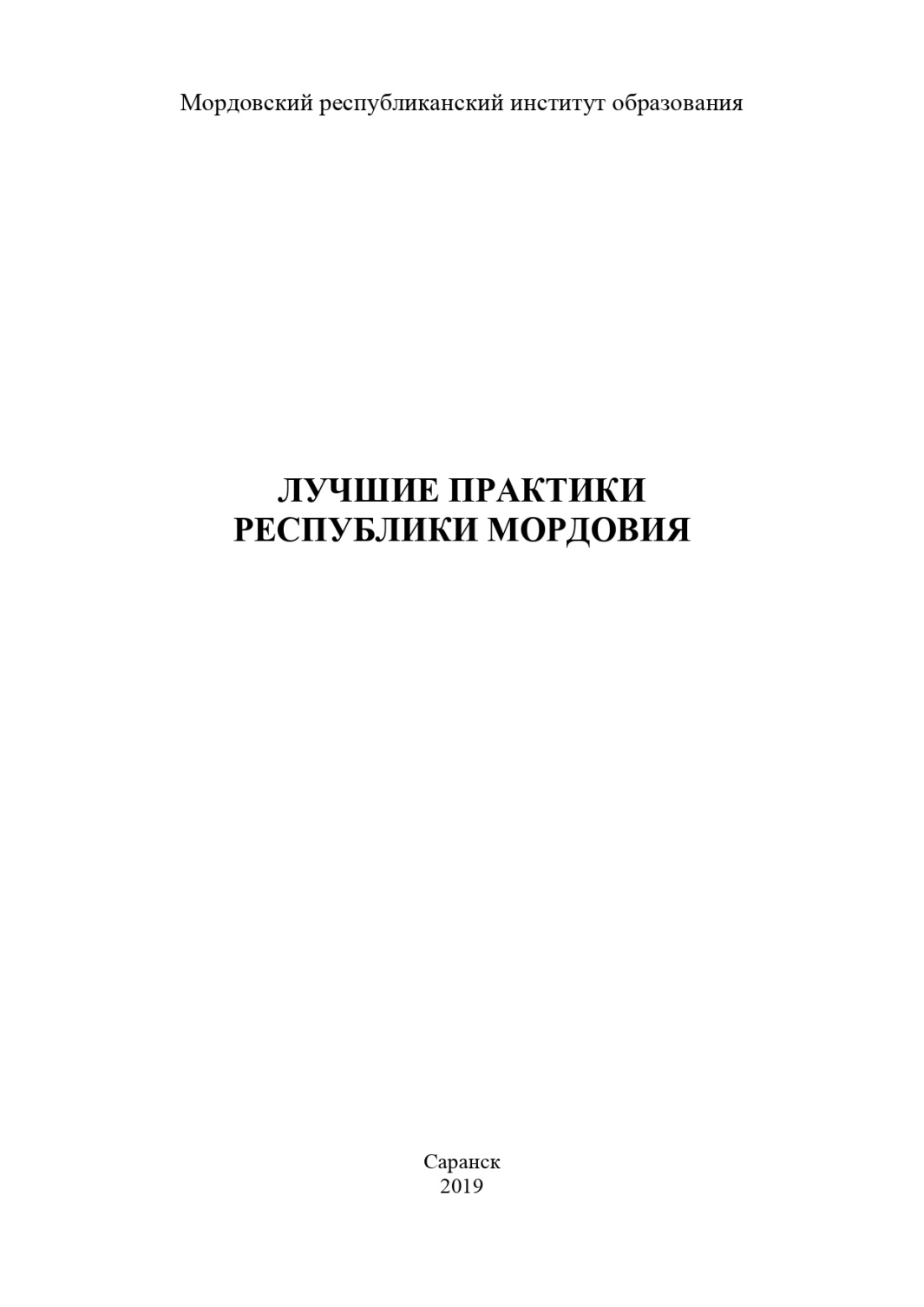 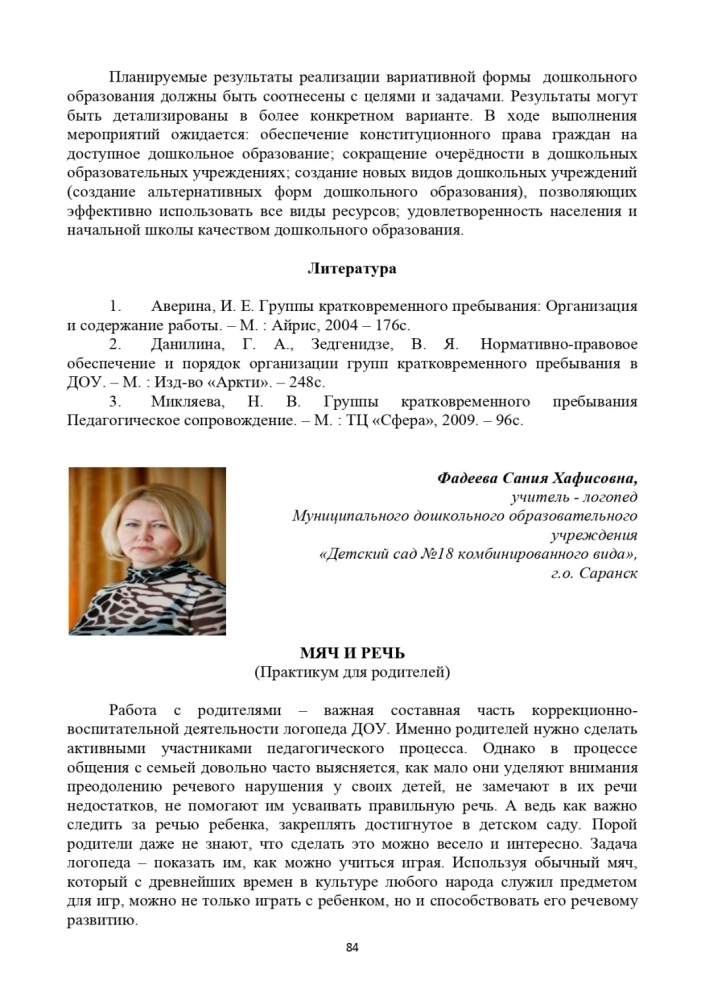 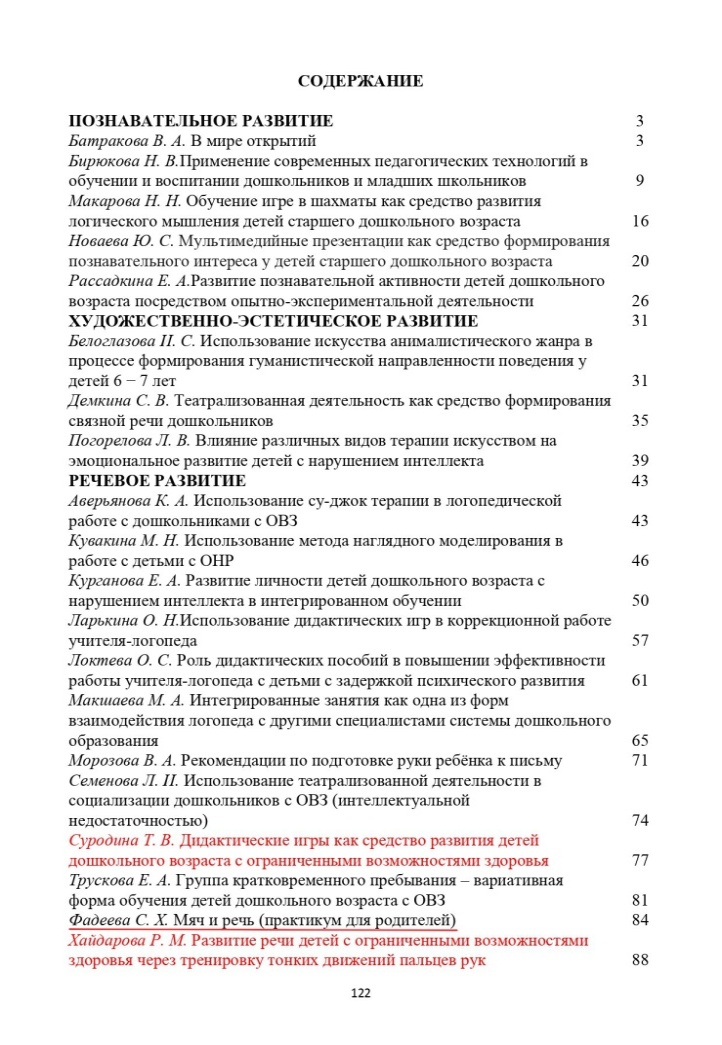 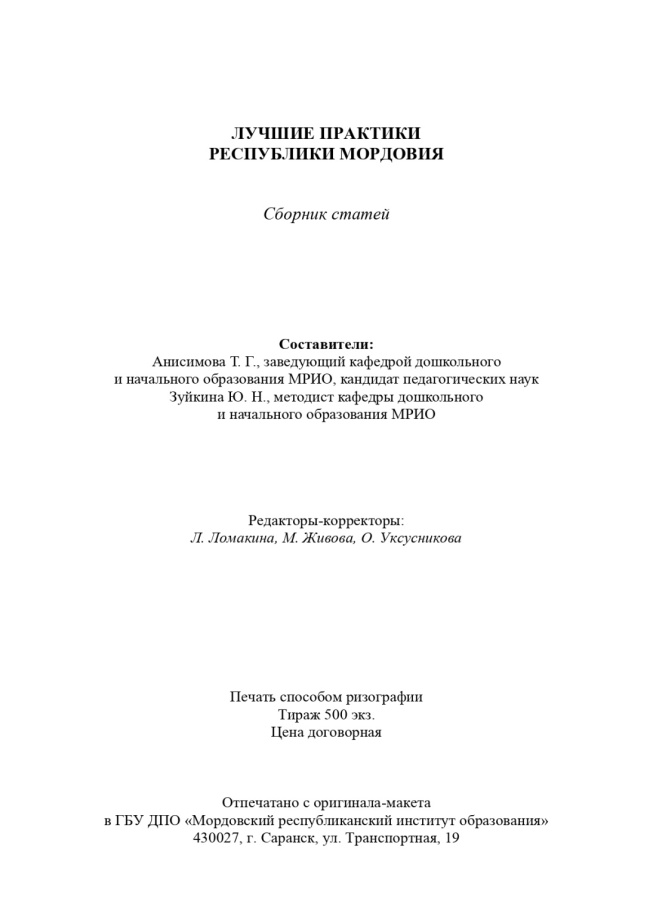 7. Наличие авторских программ, методических пособий, методических рекомендаций
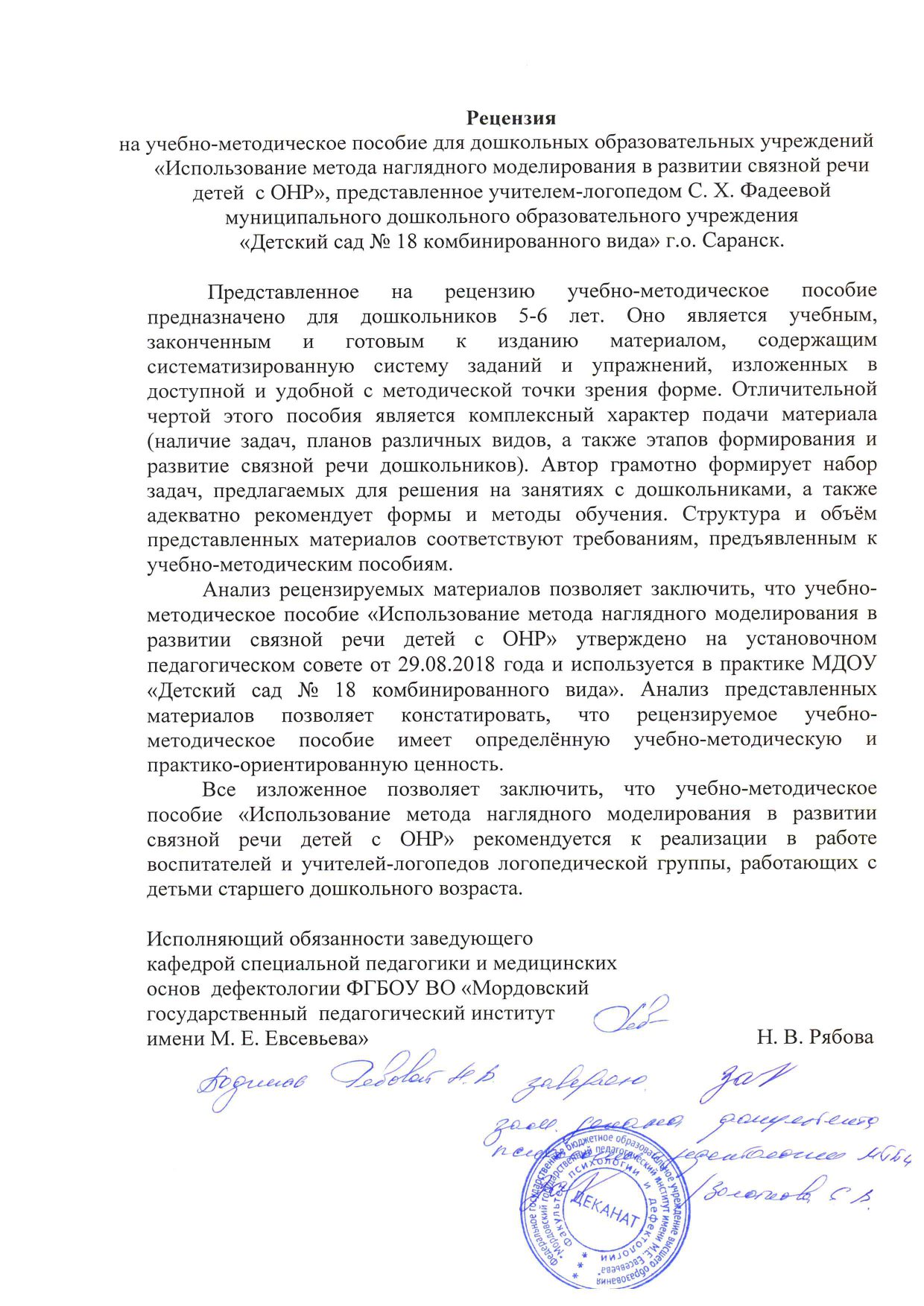 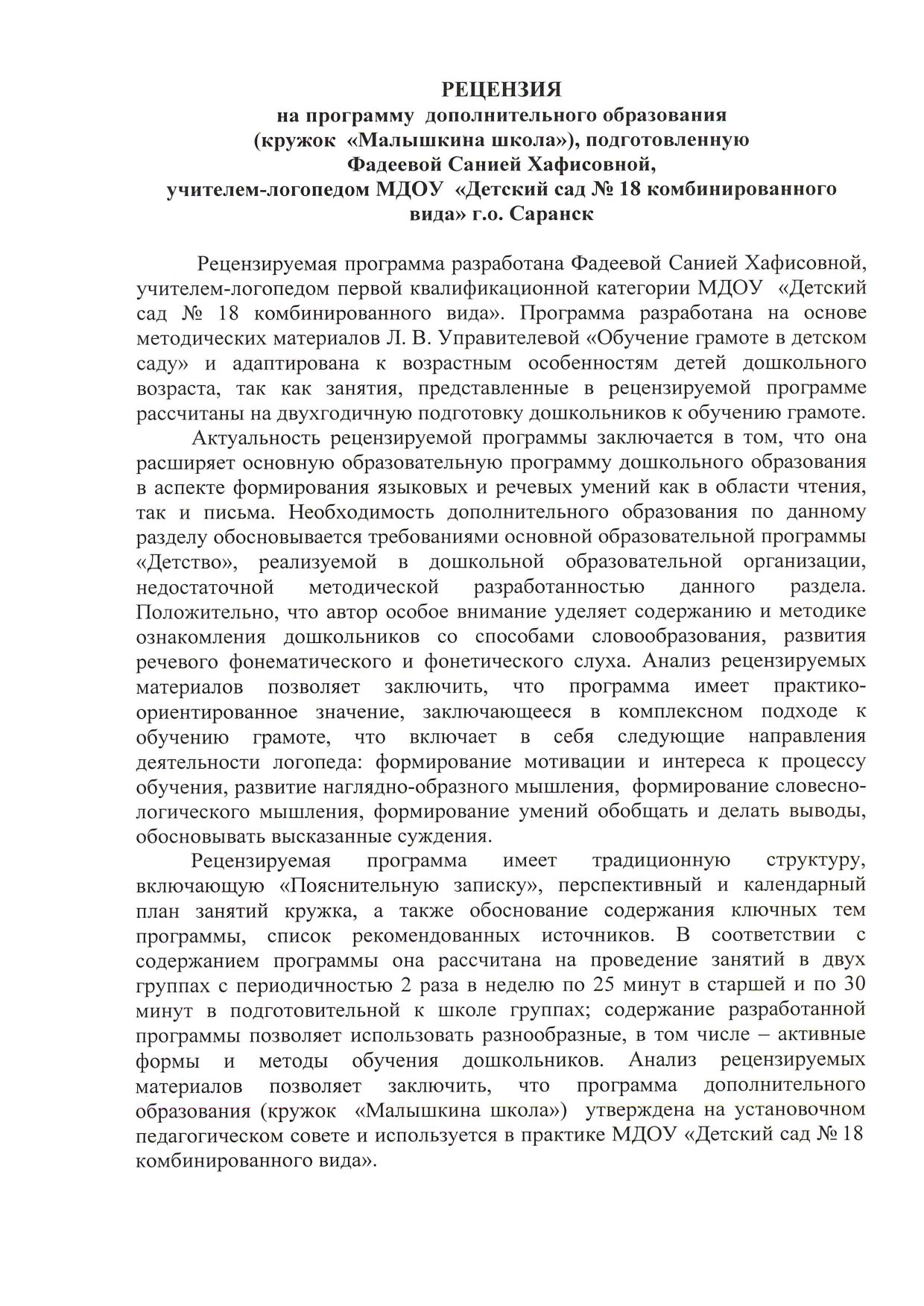 8. Выступления на заседаниях методических советов, научно-практических конференциях, педагогических чтениях, семинарах, секциях, форумах, радиопередачах (очно)
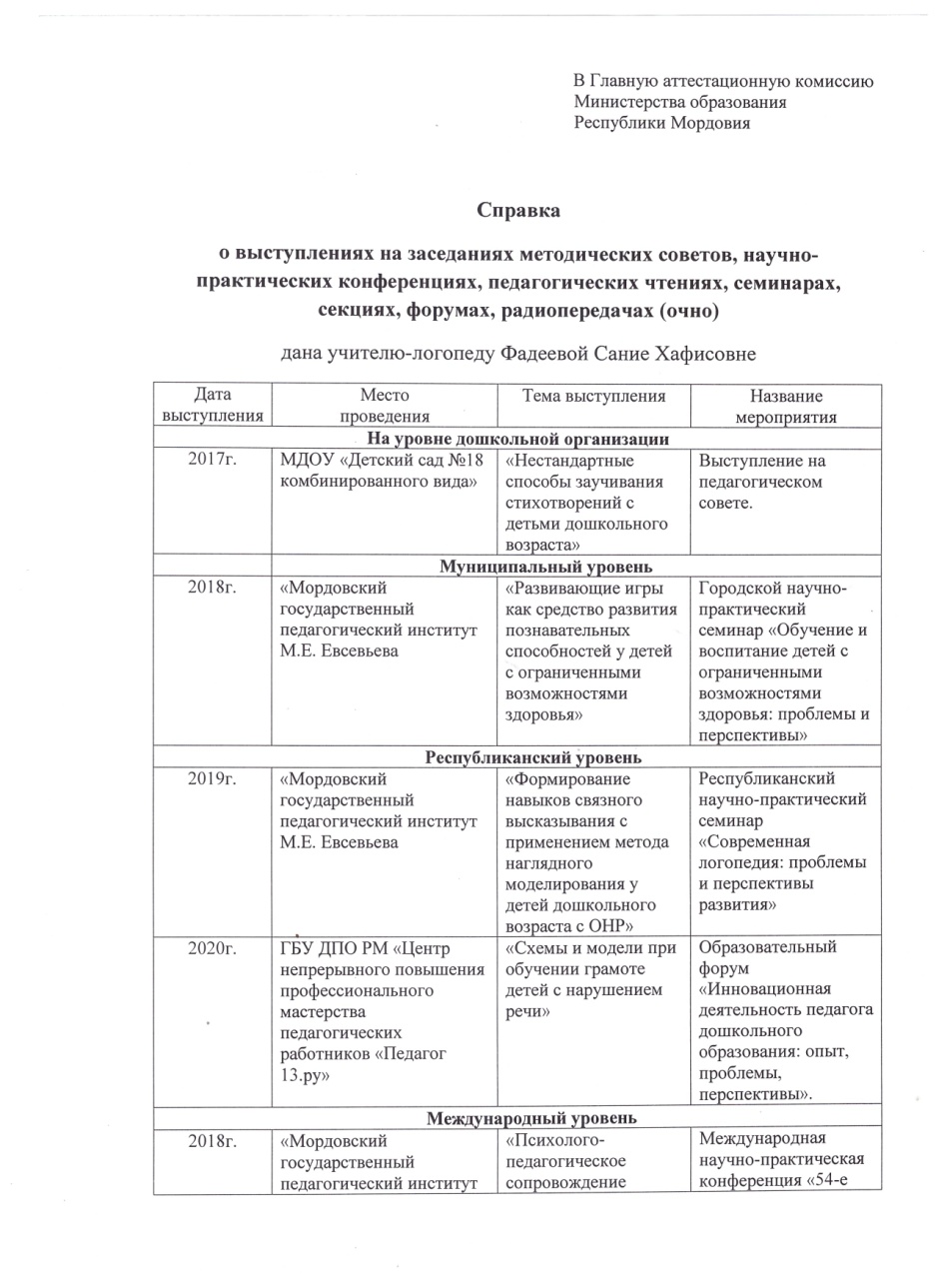 Уровень ДОО: 1
Муниципальный уровень: 1
Республиканский уровень: 2
Международный уровень: 2
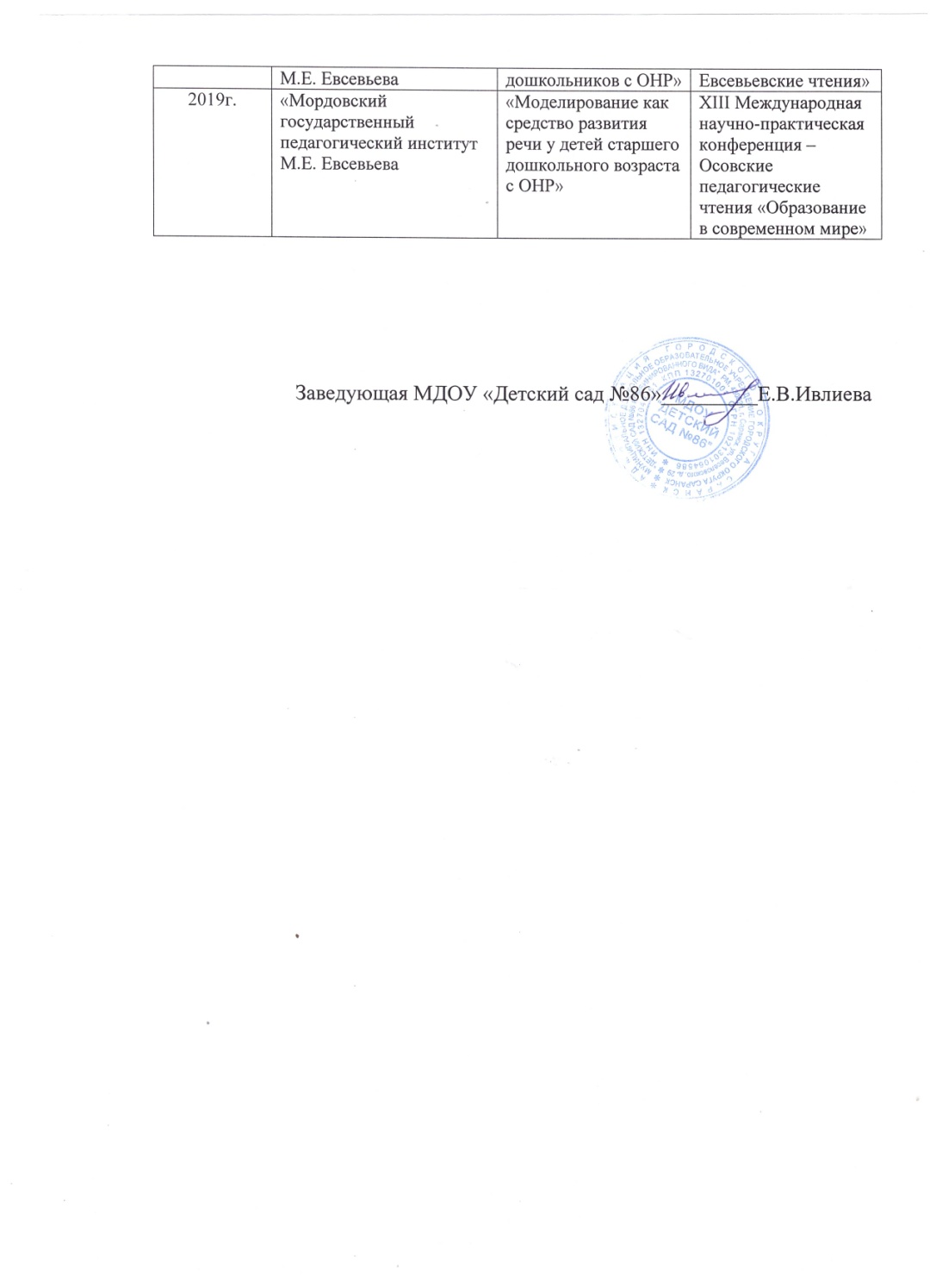 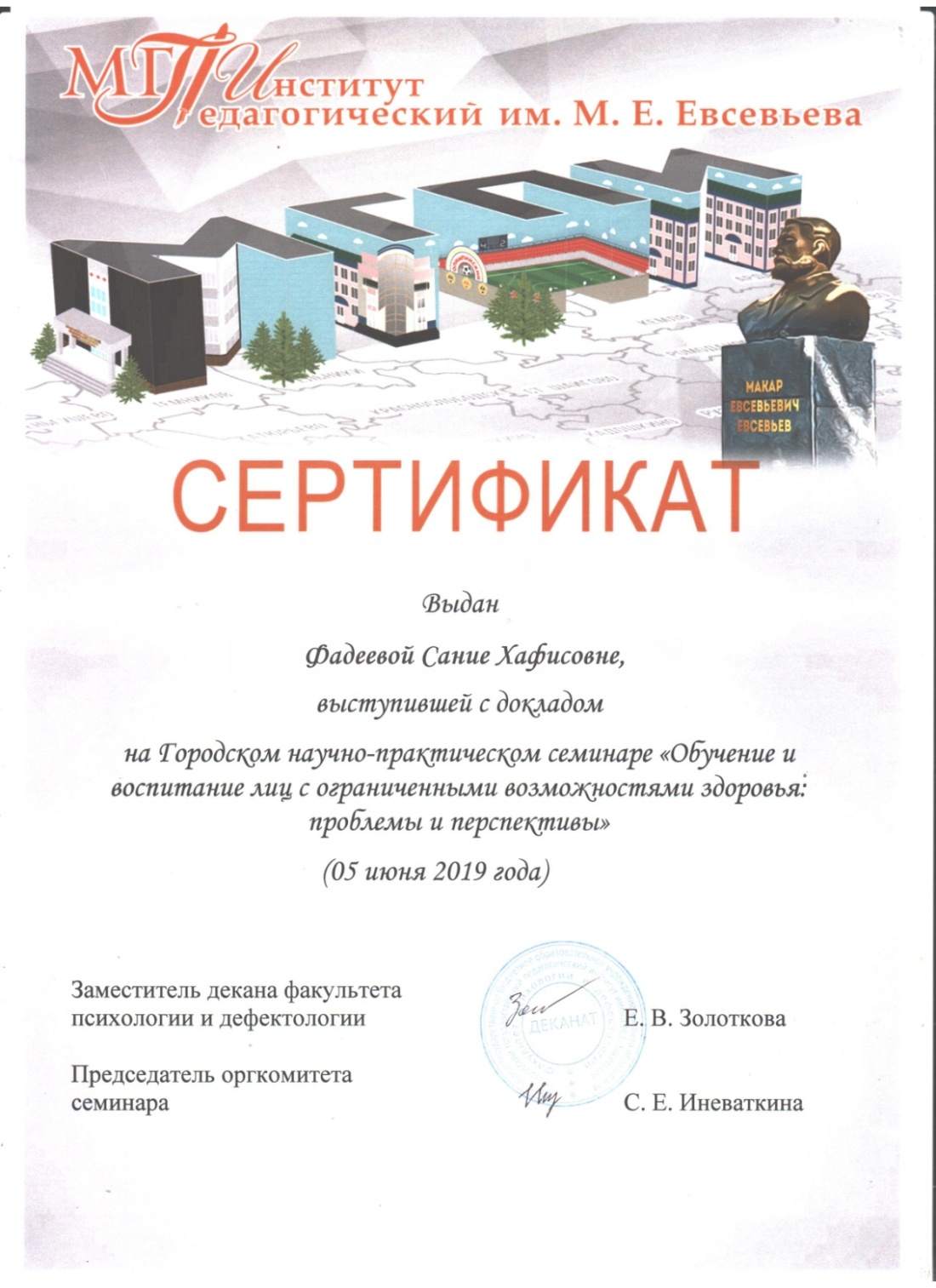 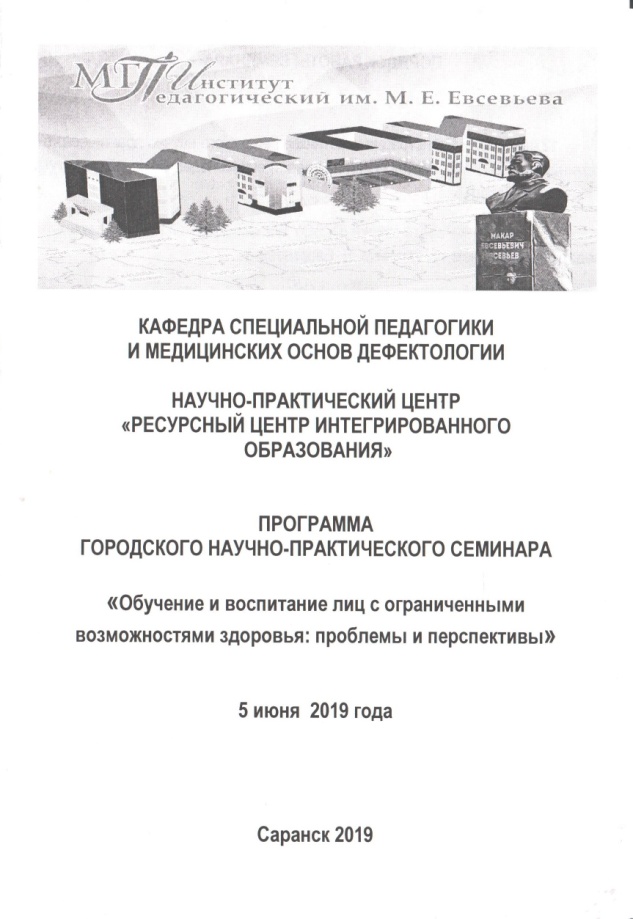 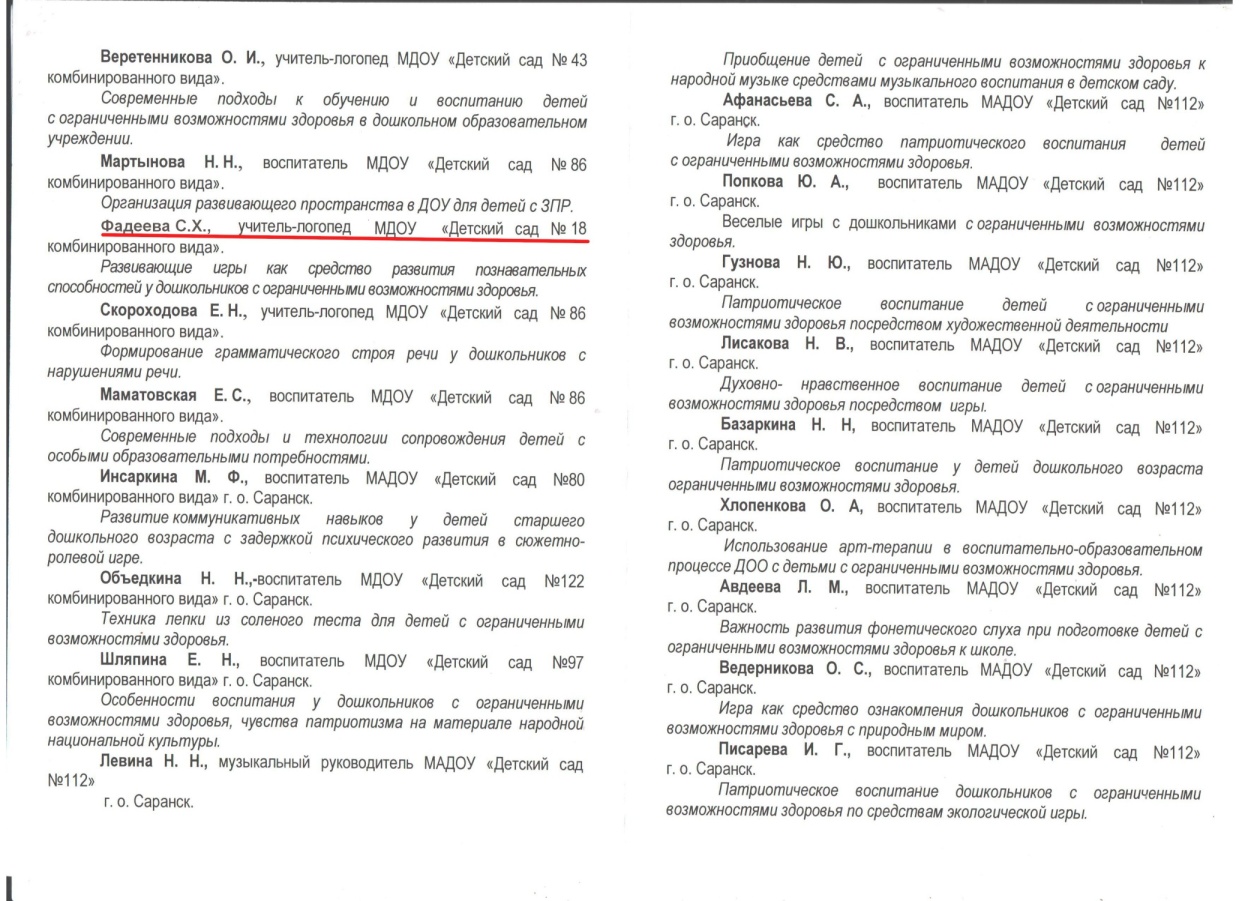 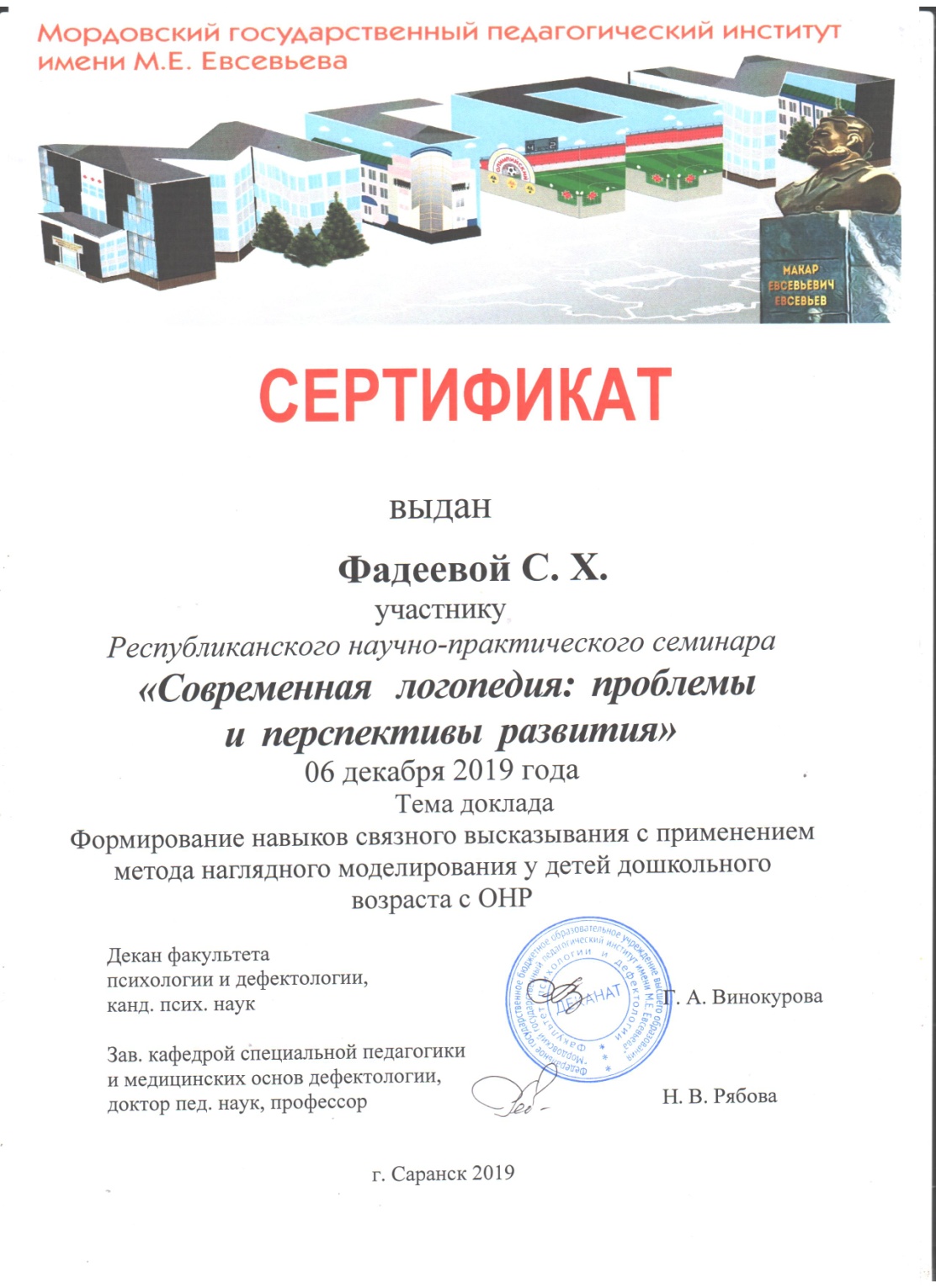 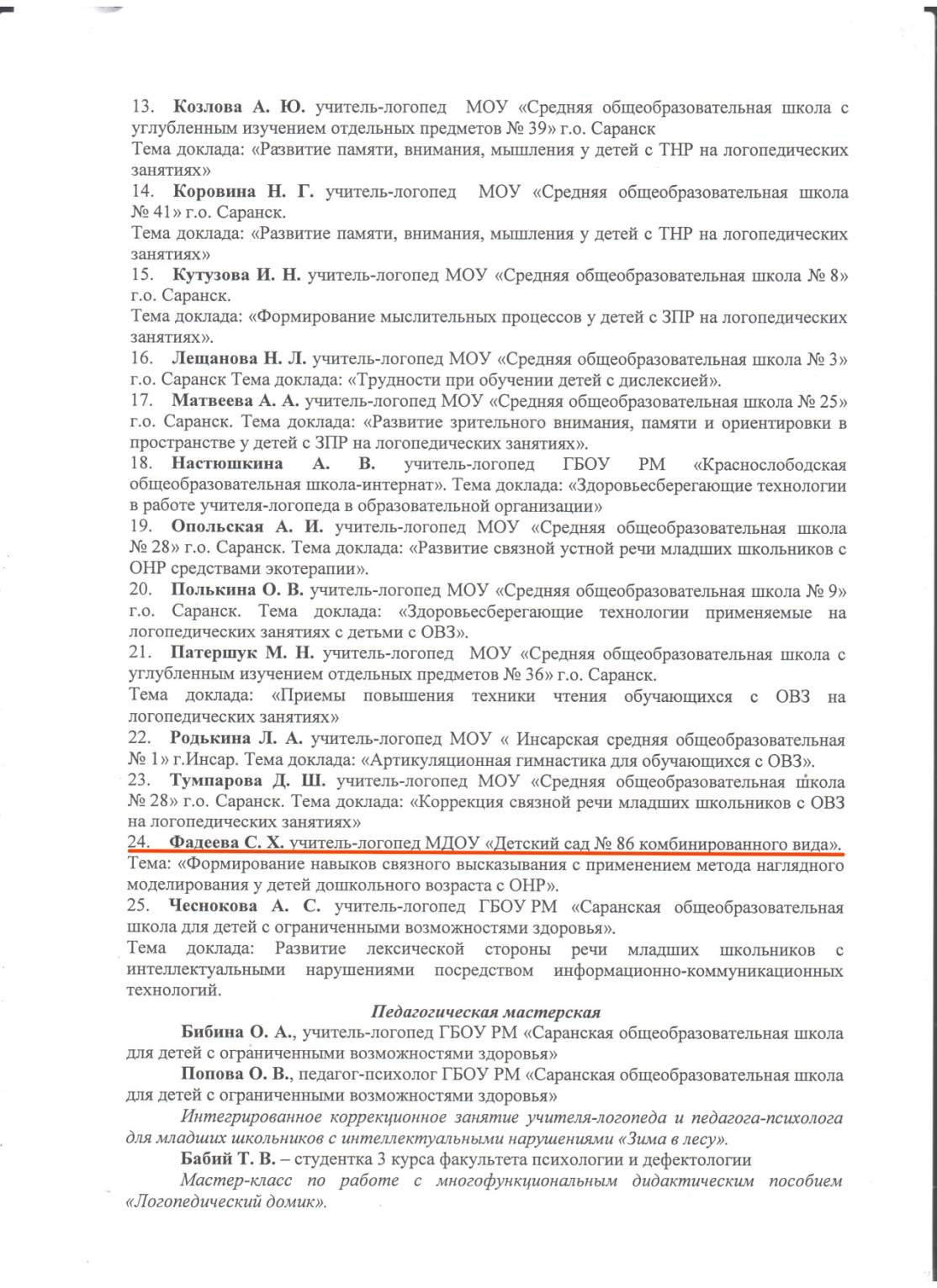 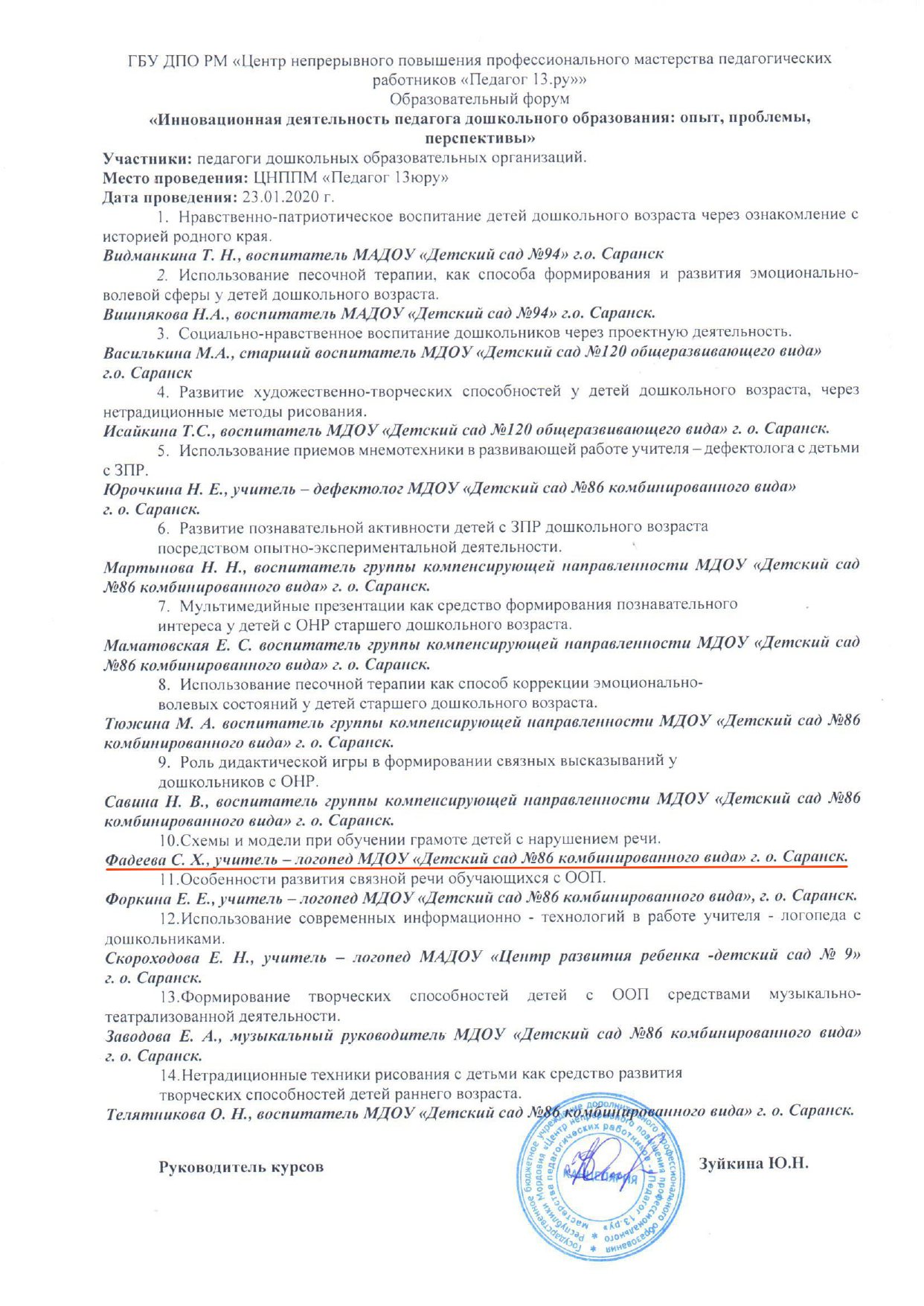 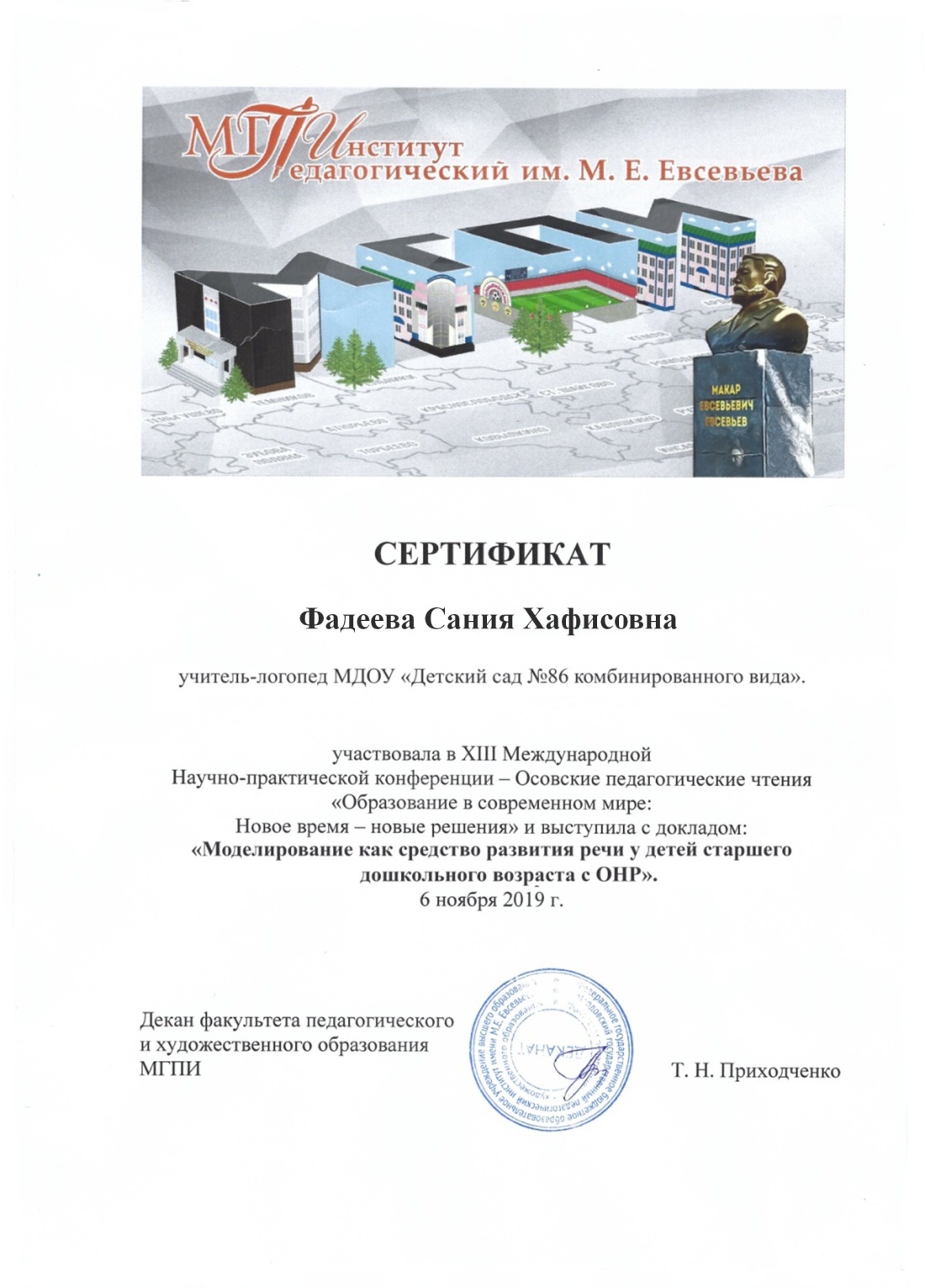 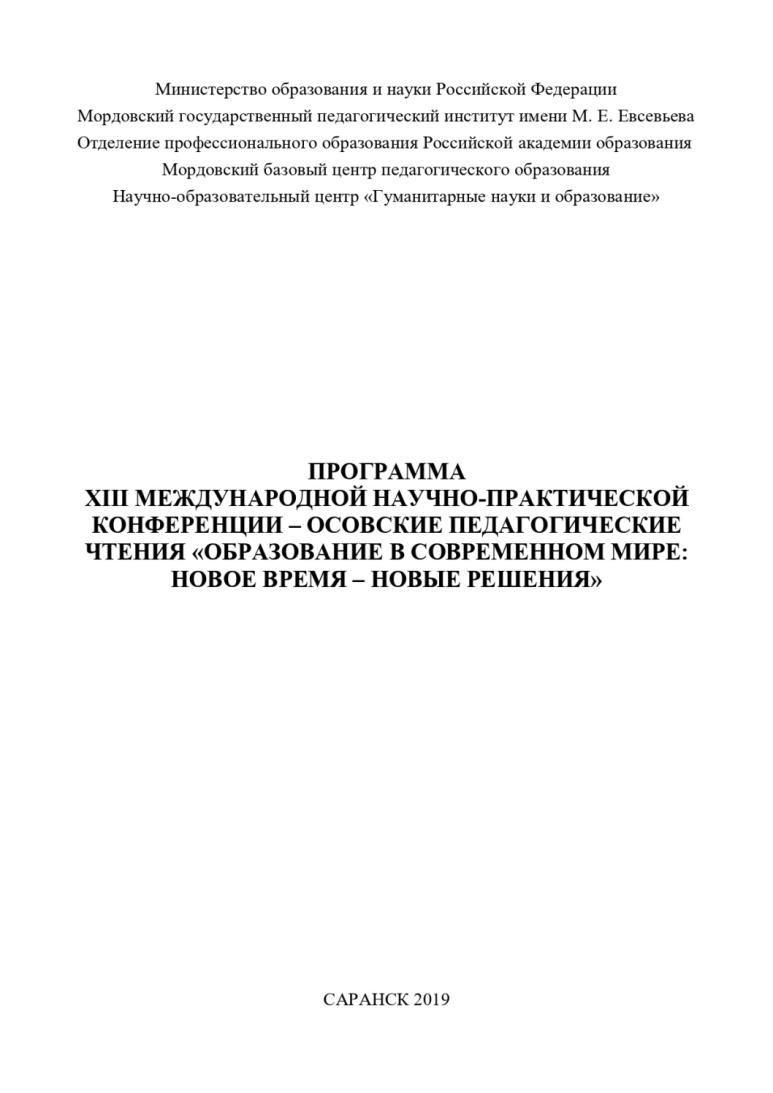 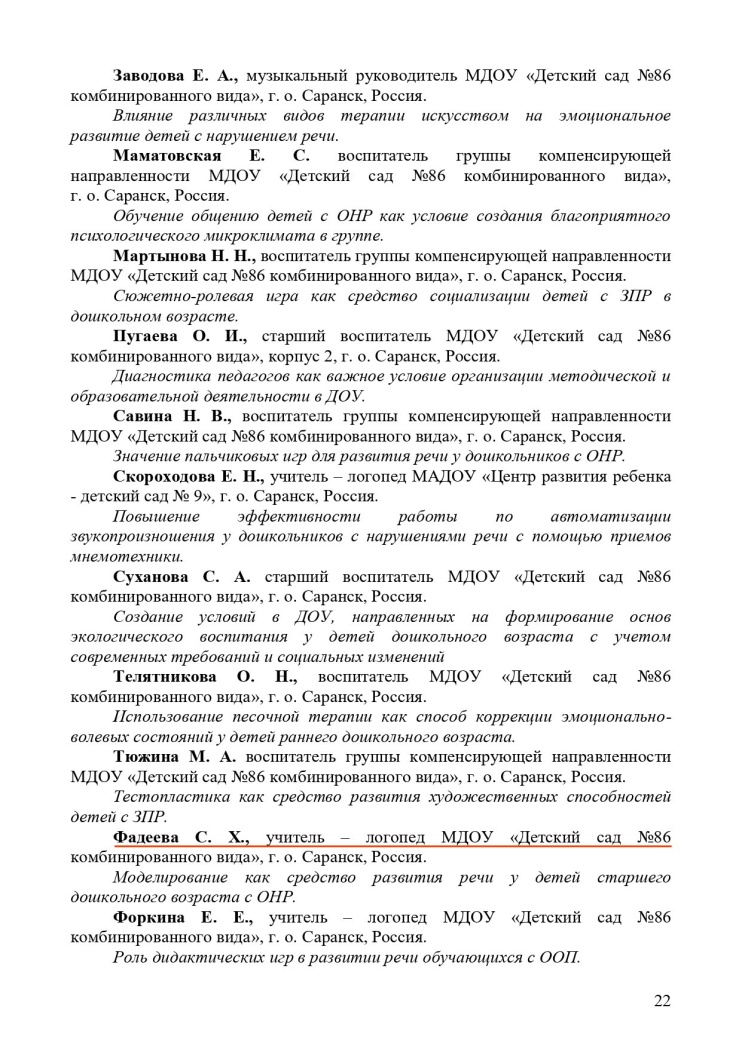 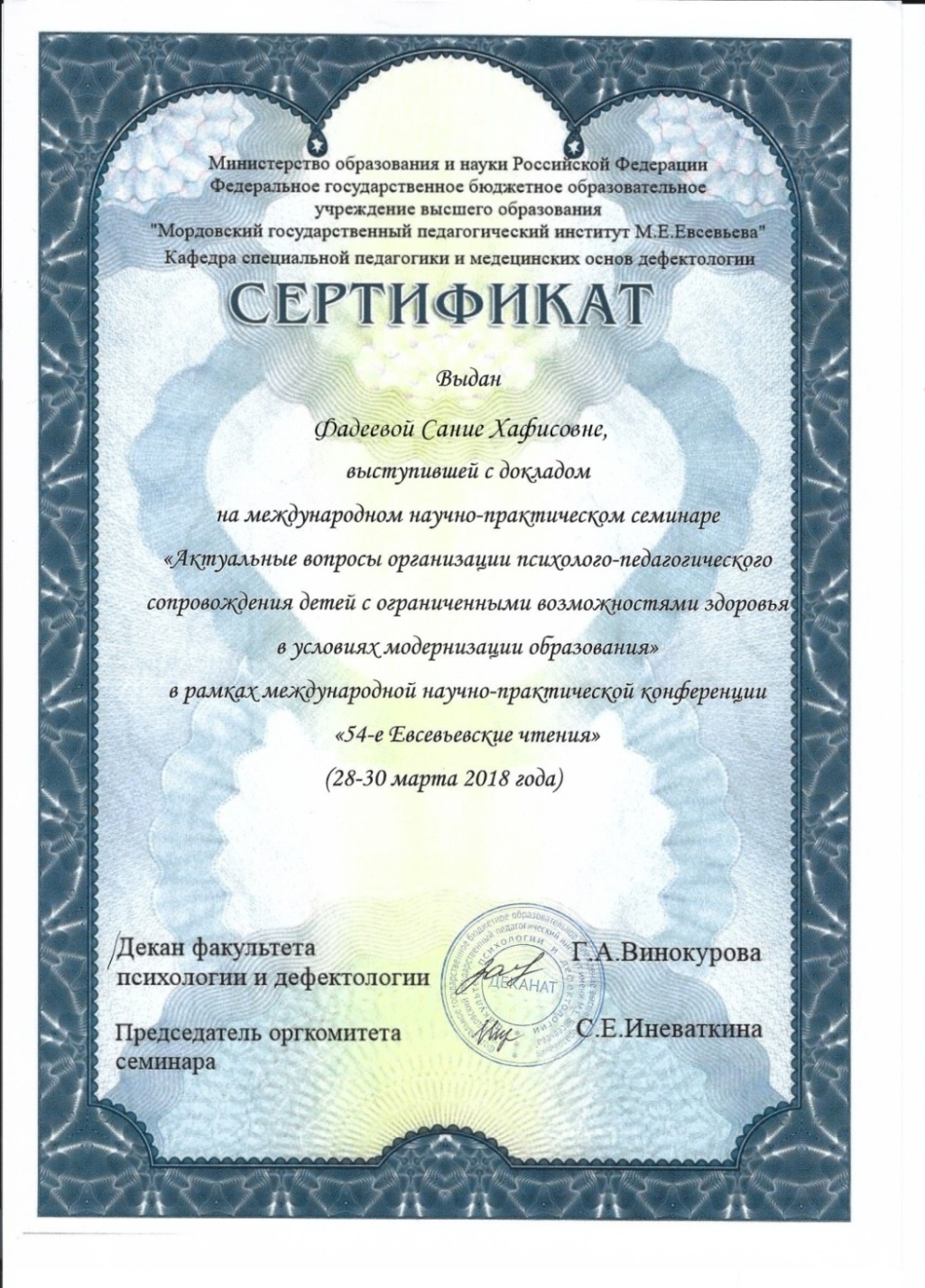 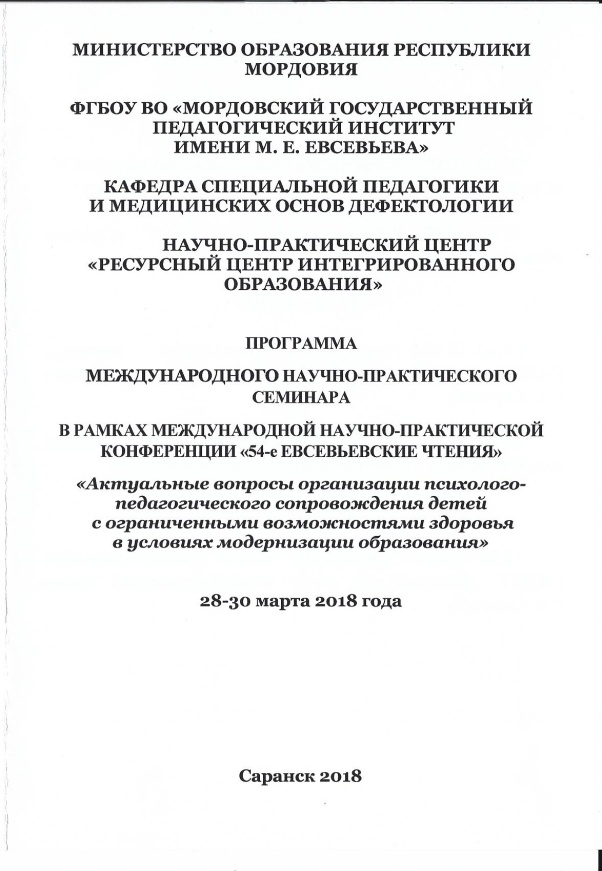 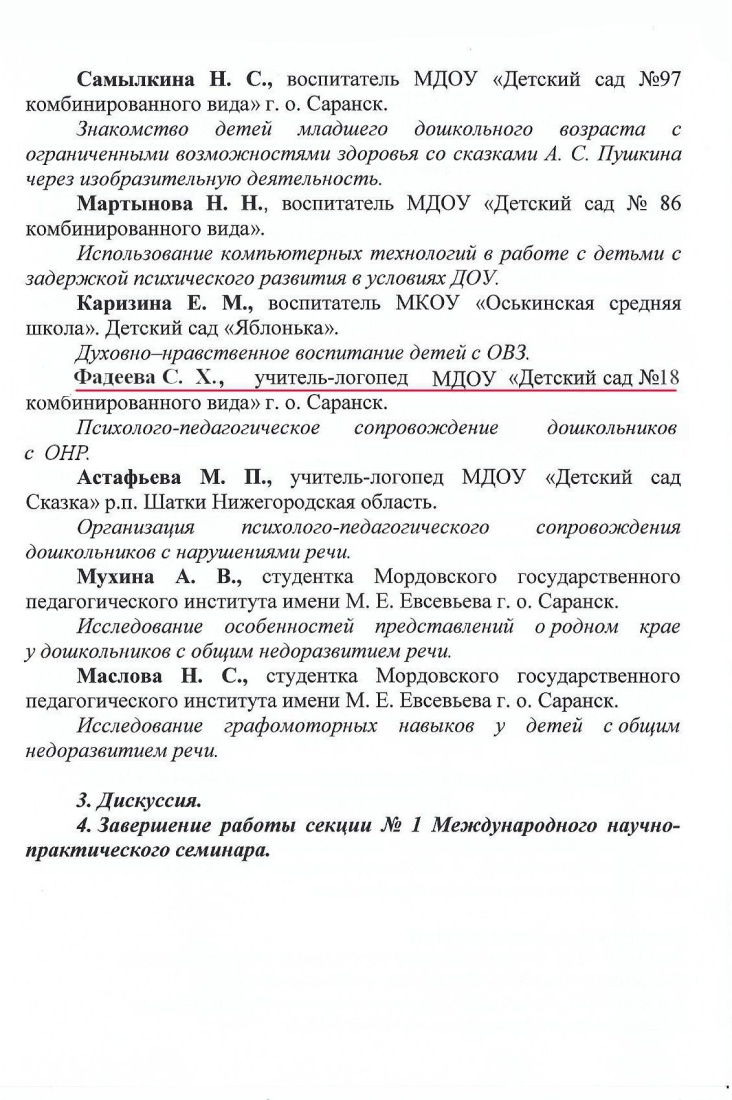 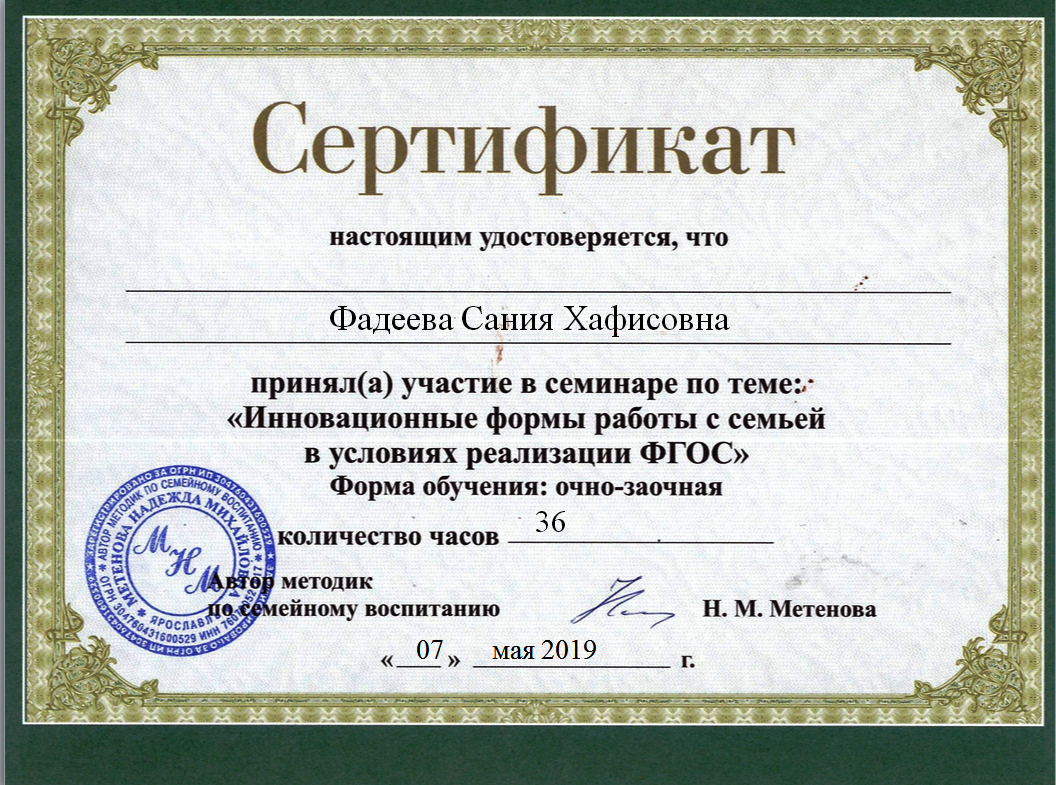 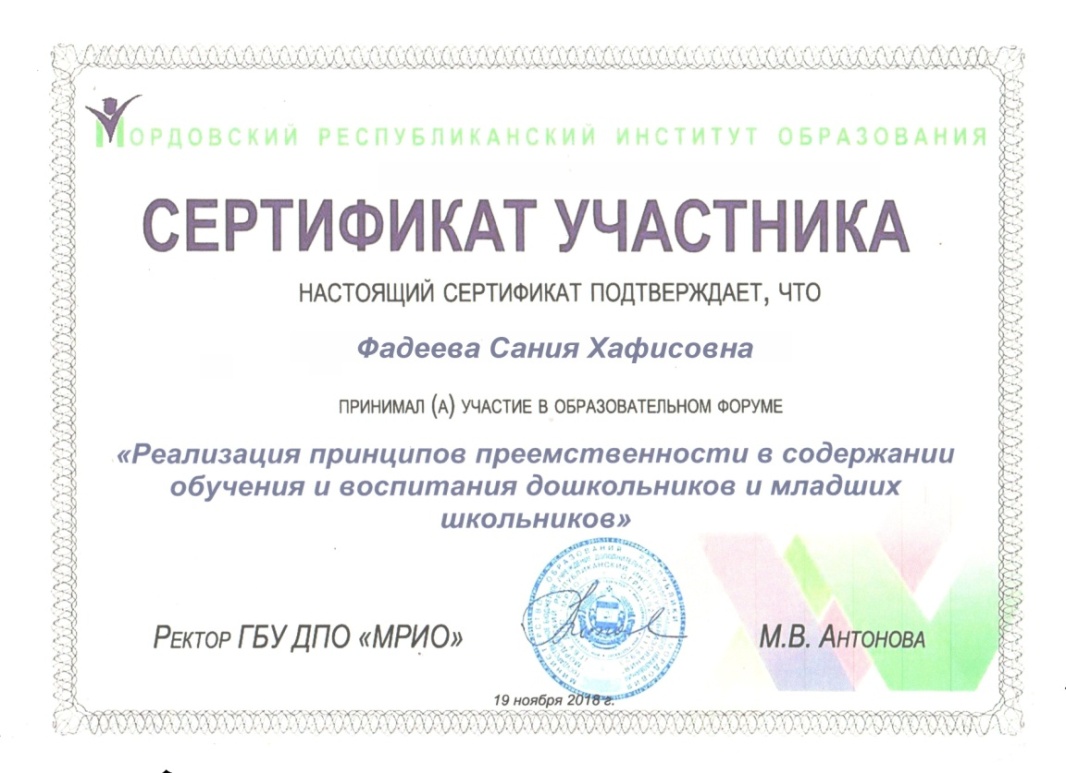 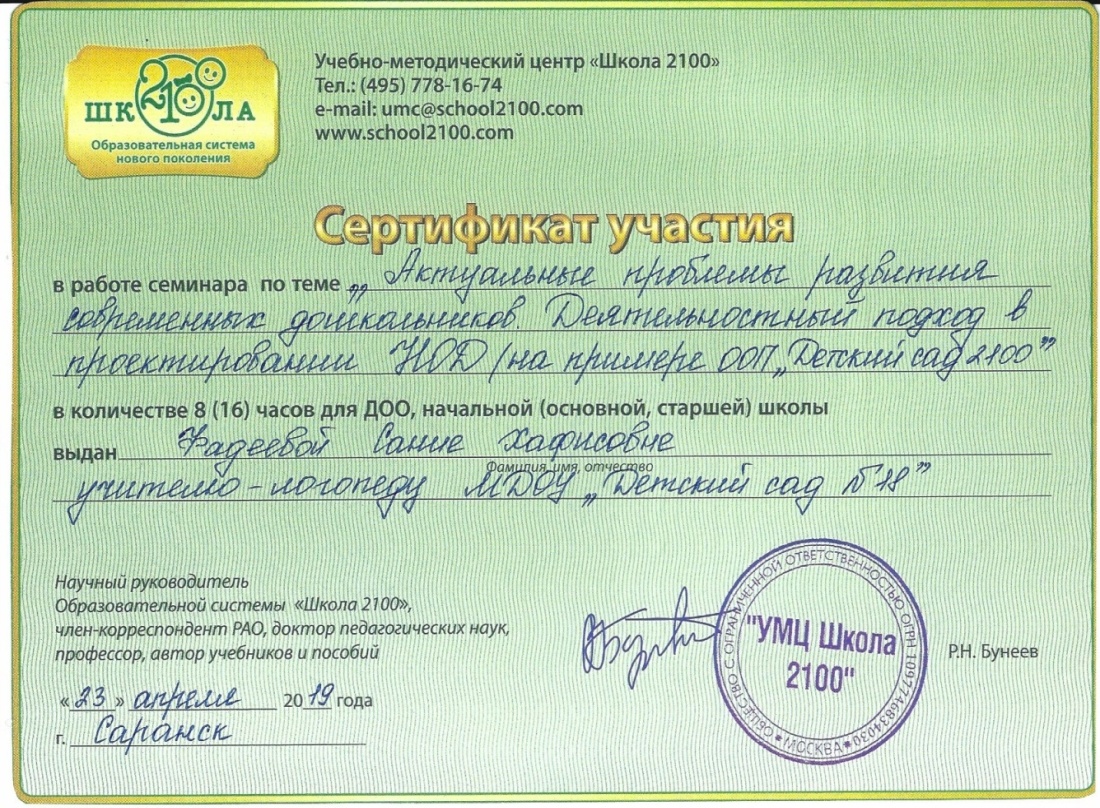 9. Проведение открытых занятий, мастер-классов, мероприятий (очно)
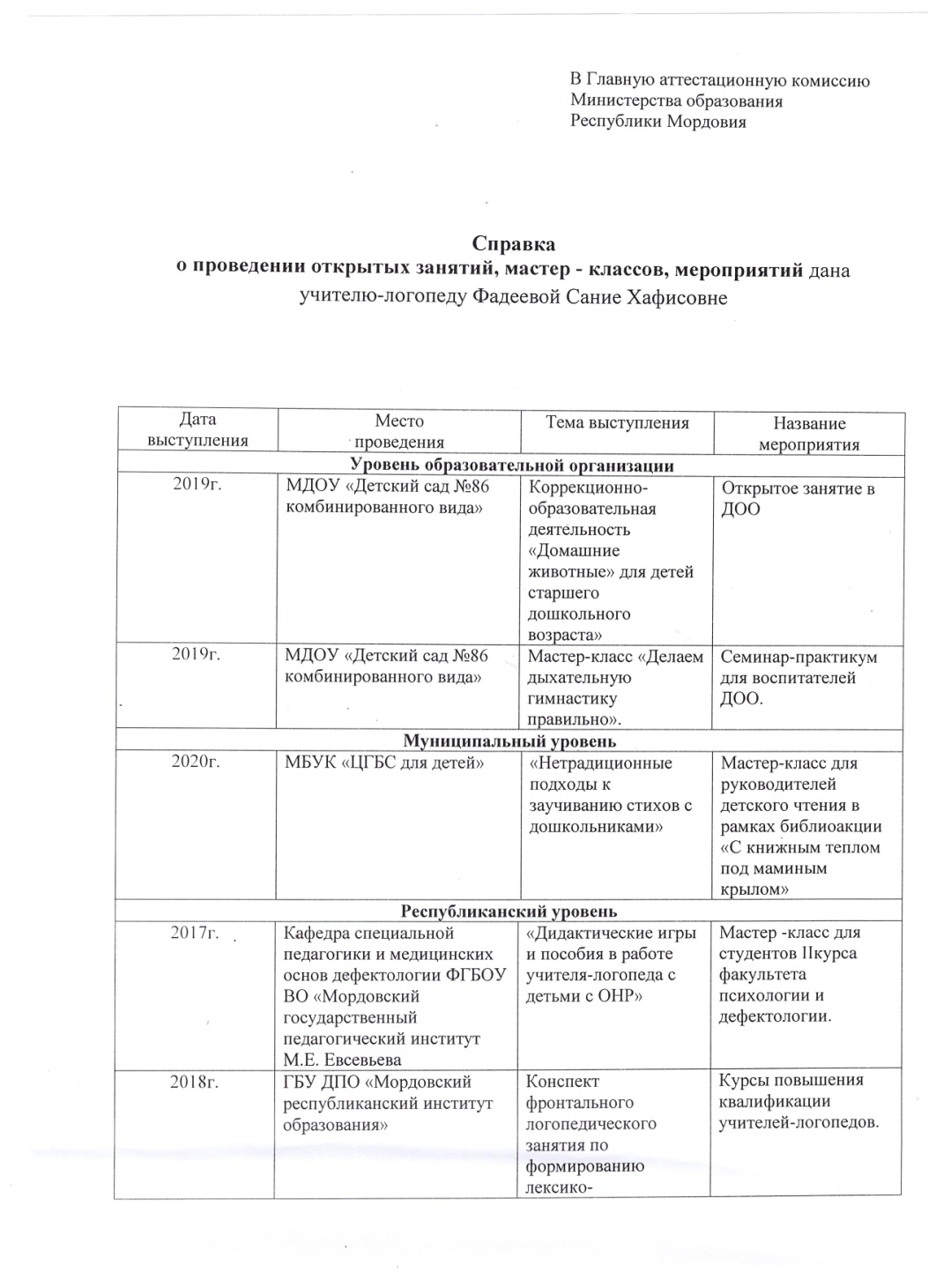 Уровень ДОО: 3

Муниципальный уровень: 1

Республиканский уровень: 2
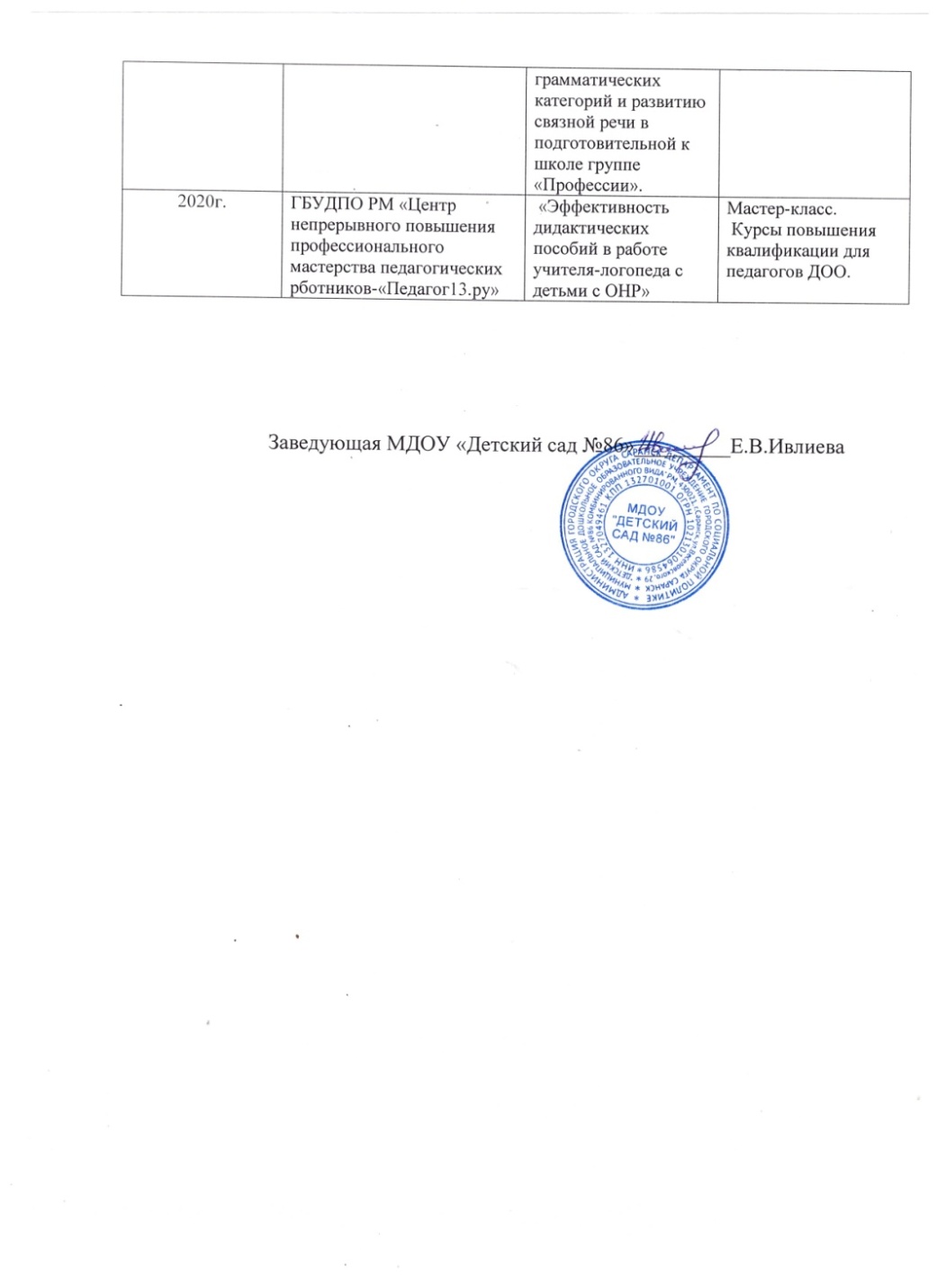 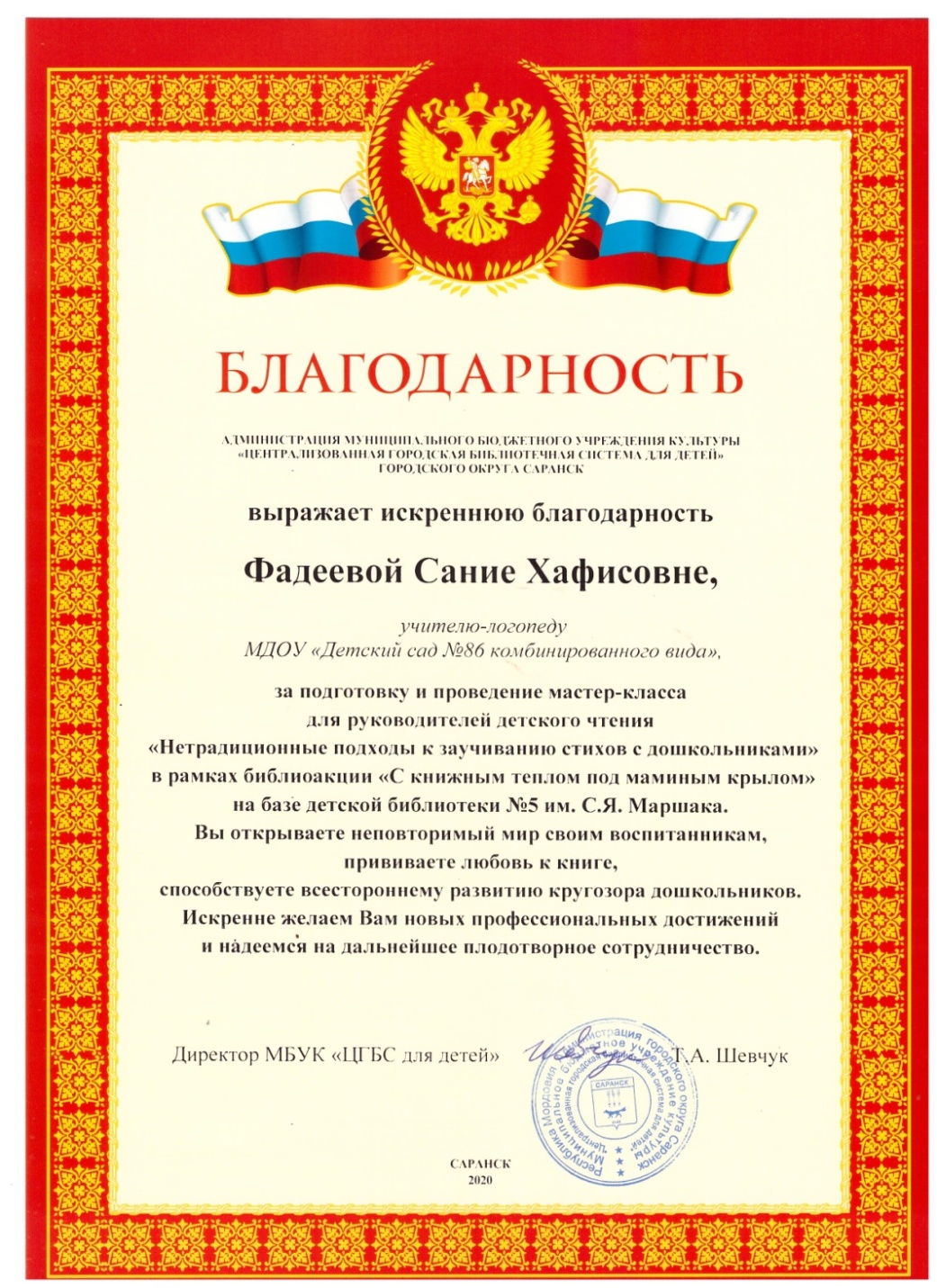 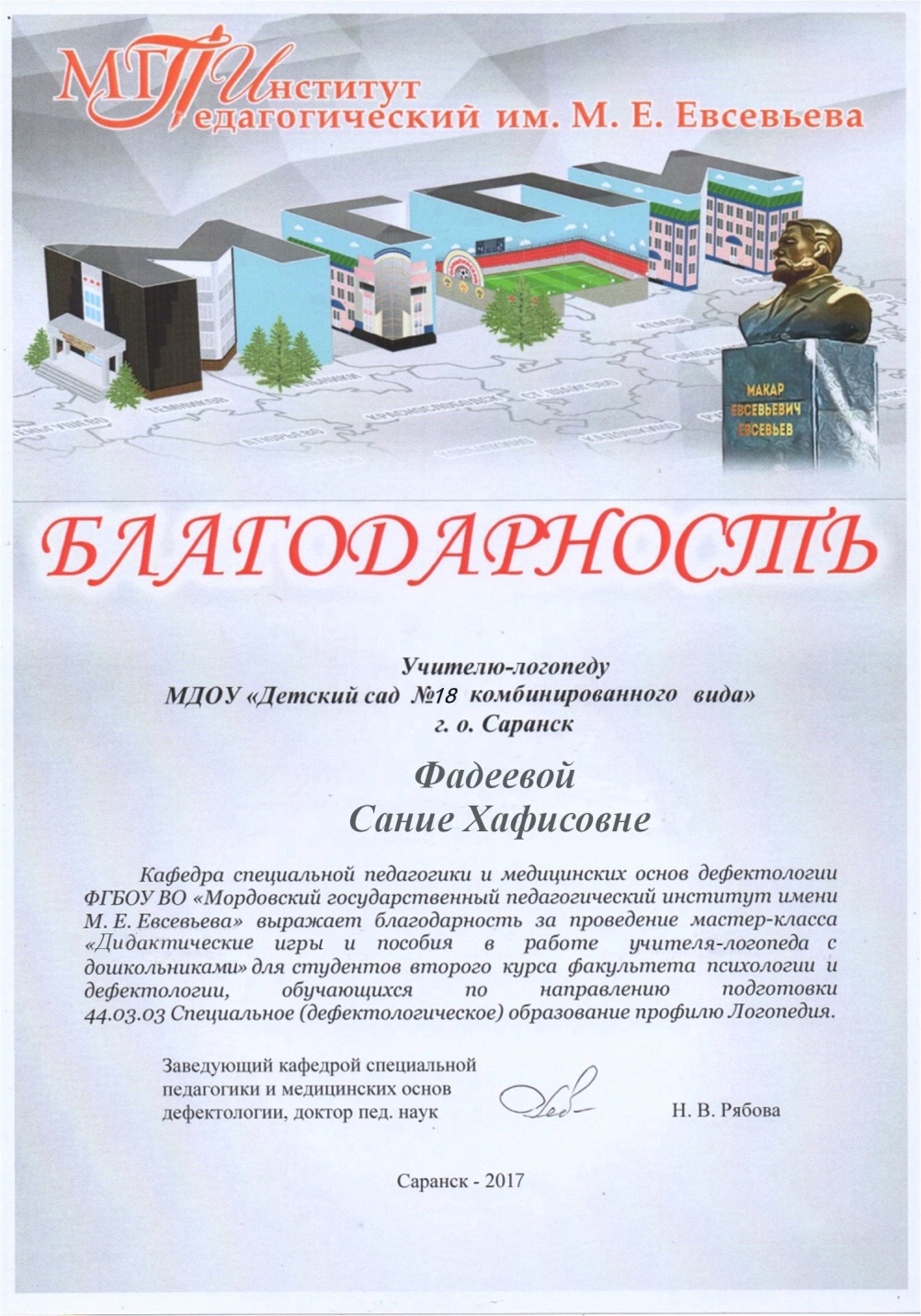 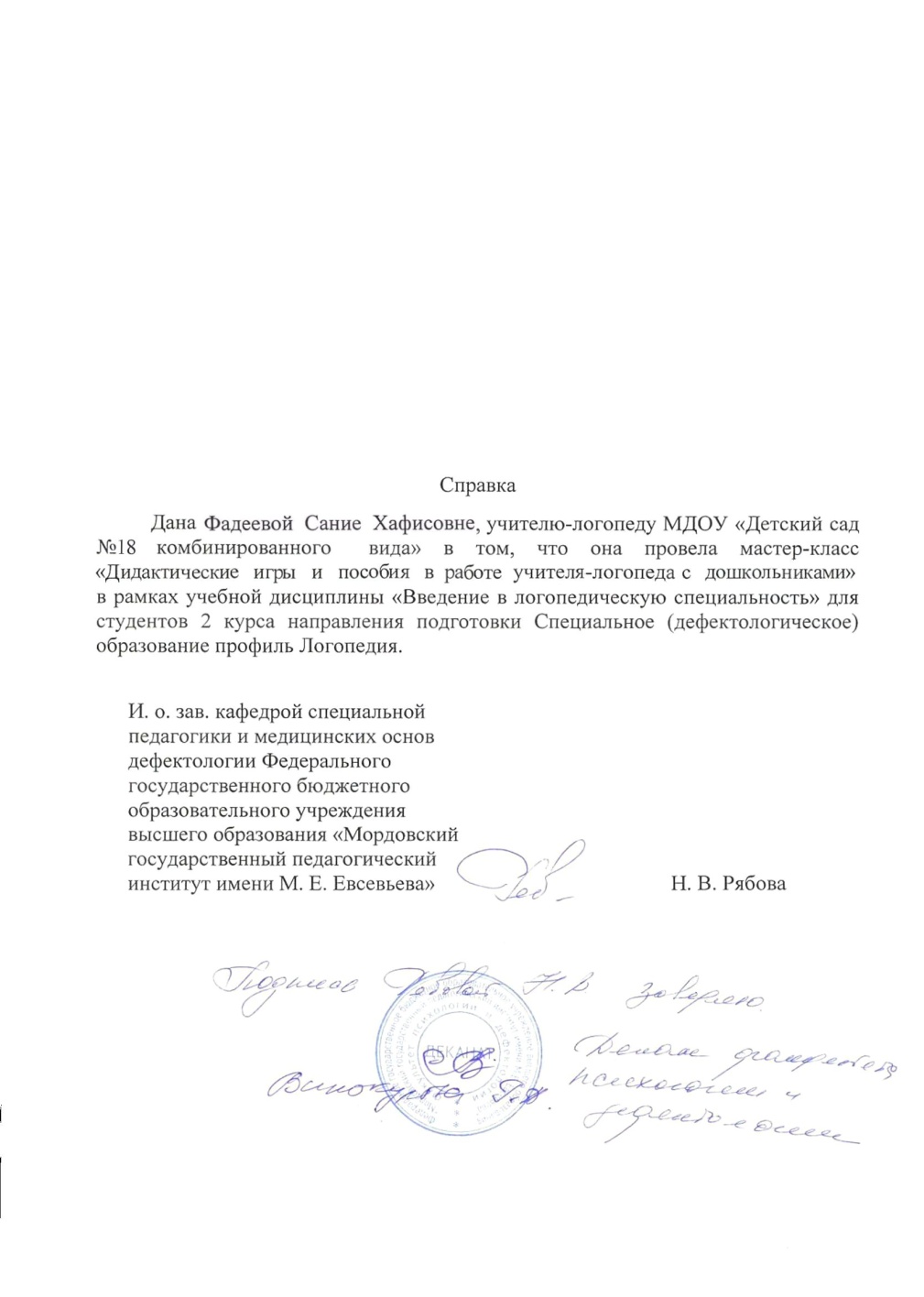 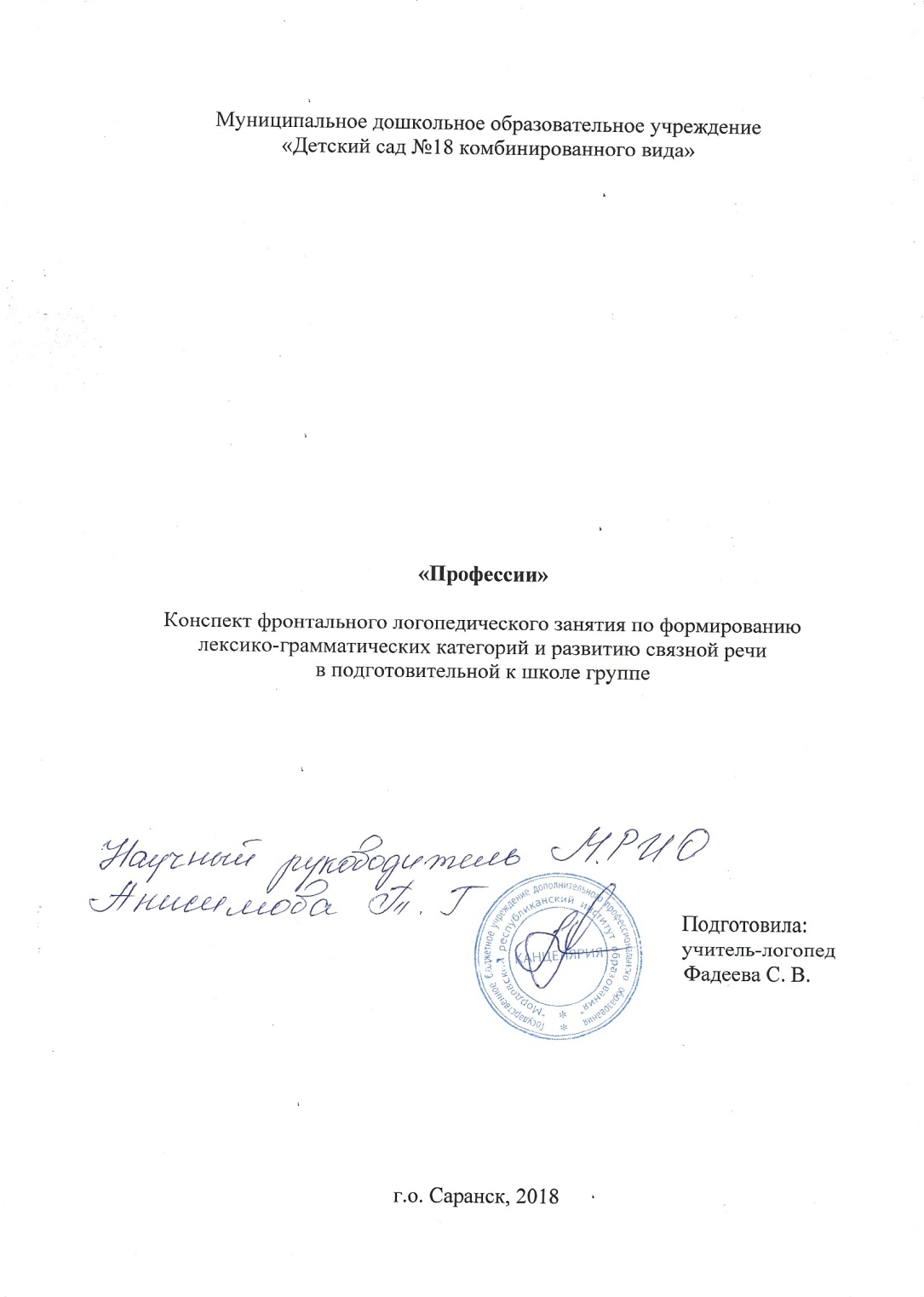 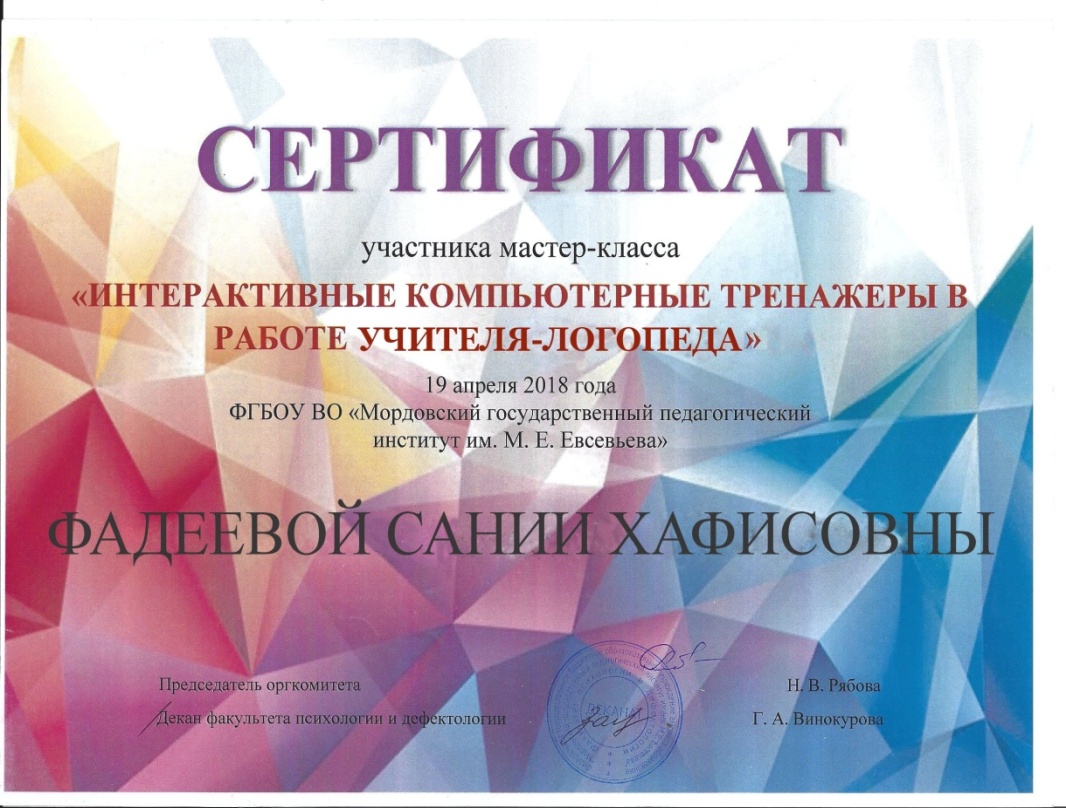 10. Наставничество
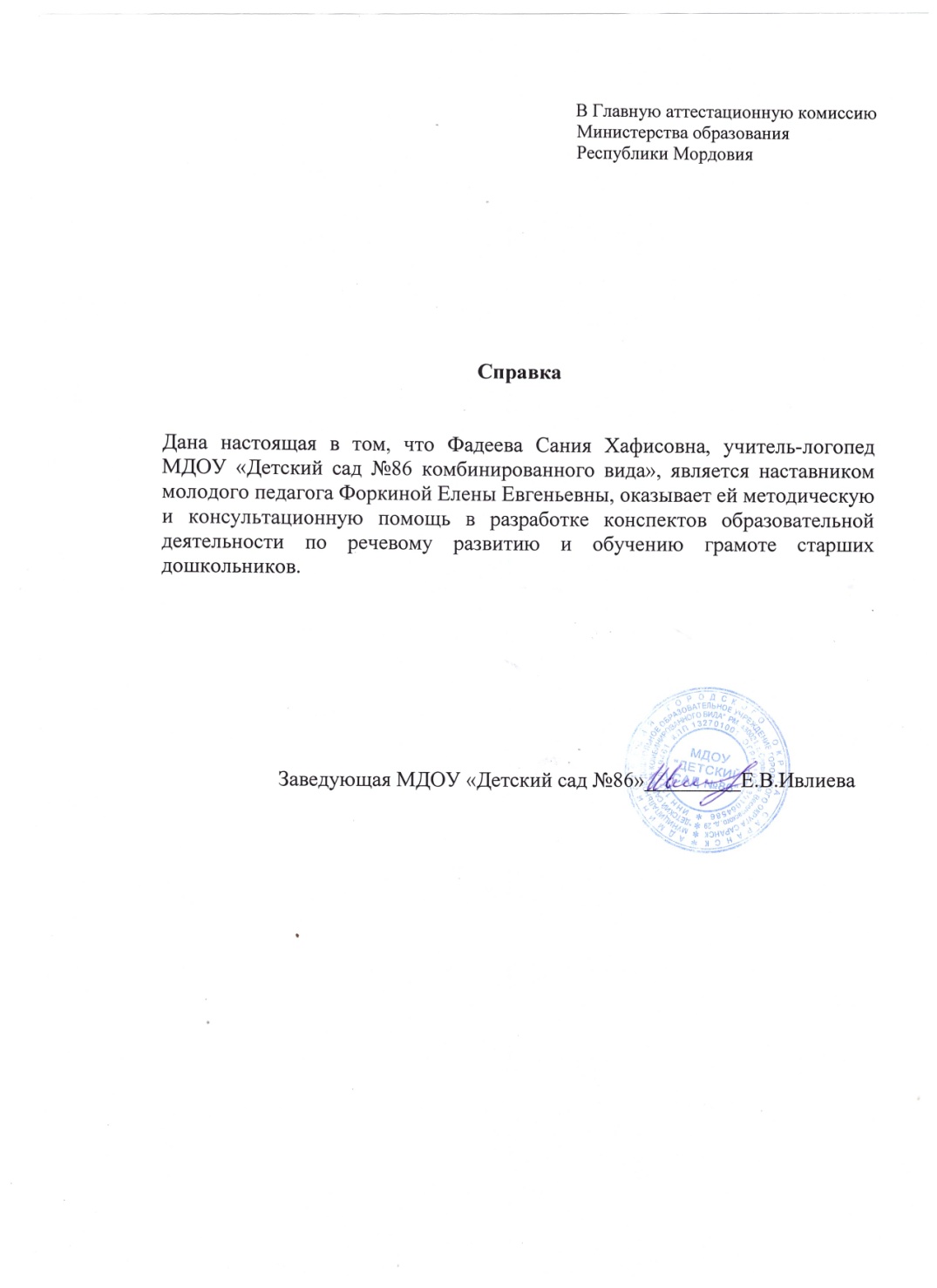 11. Общественно-педагогическая активность педагога: участие в работе педагогических сообществ, комиссиях, в жюри конкурсов
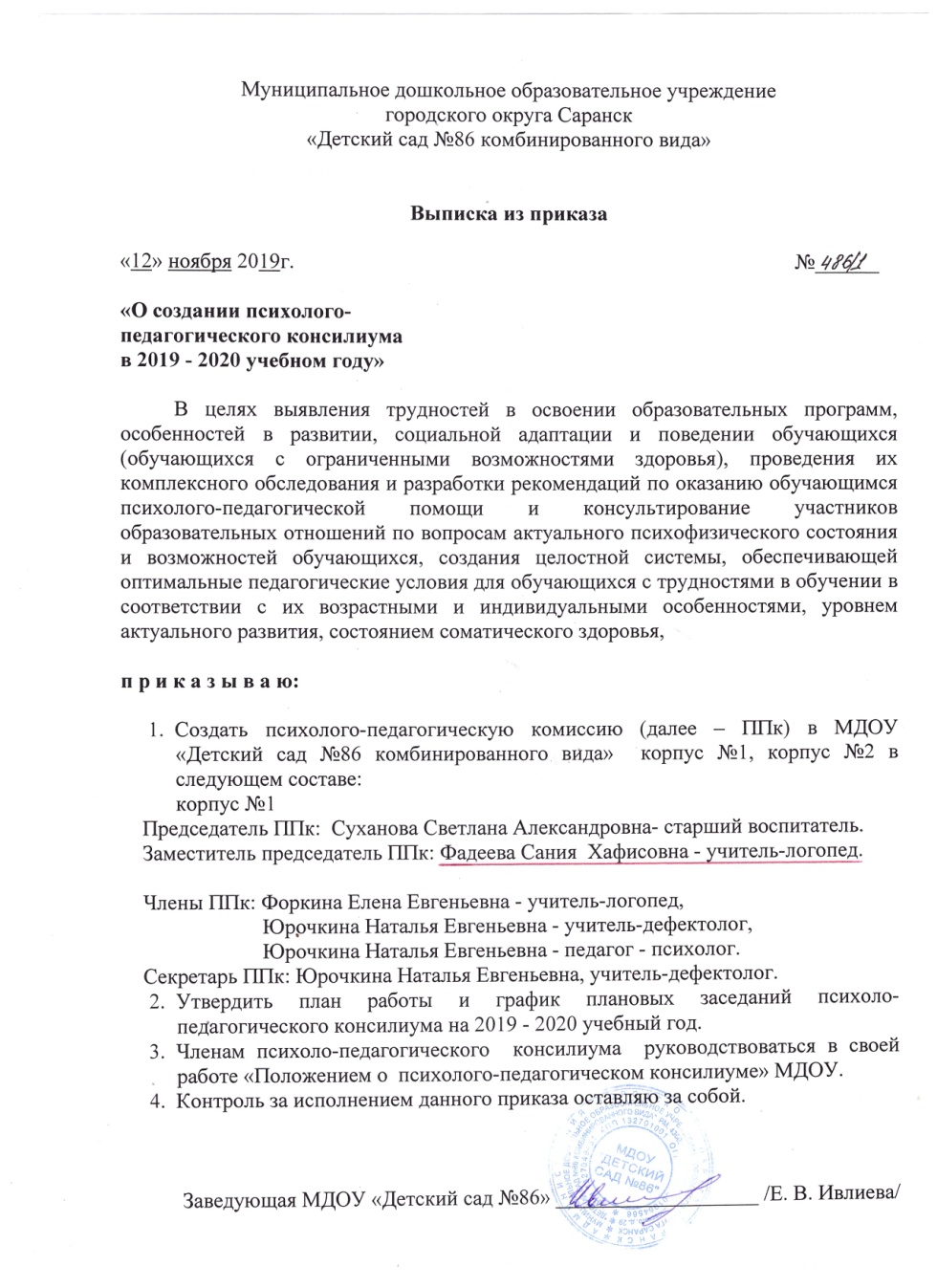 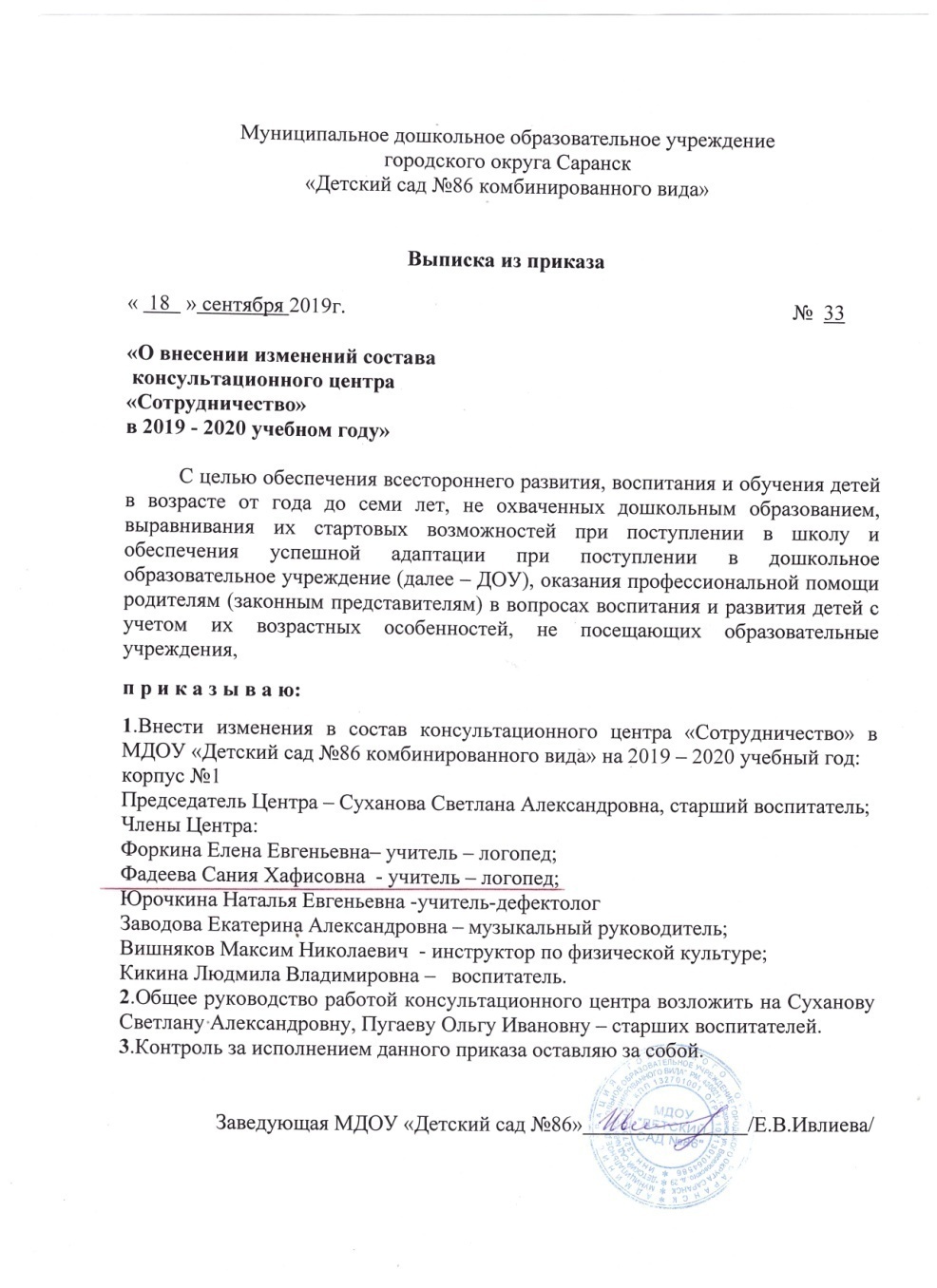 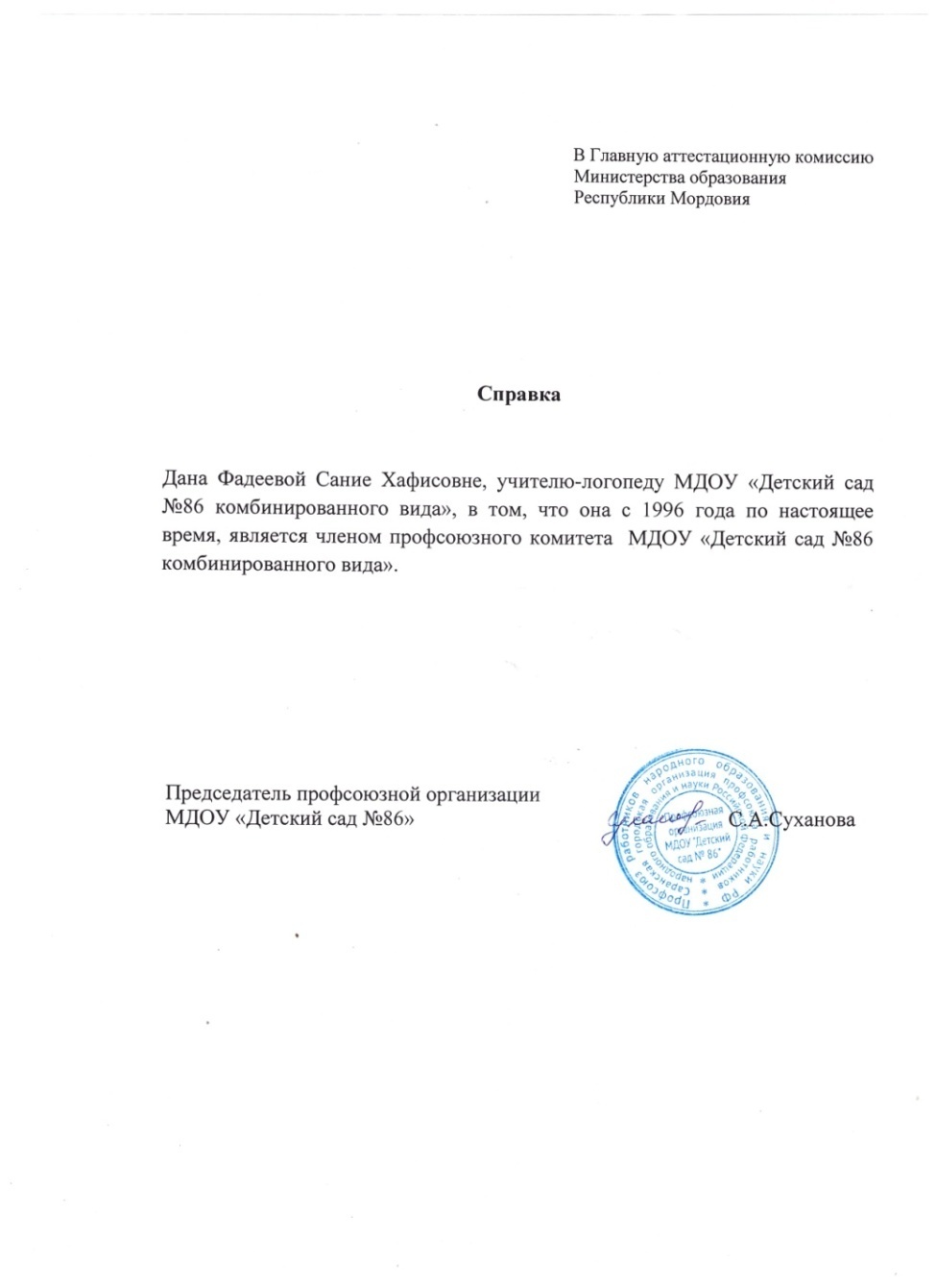 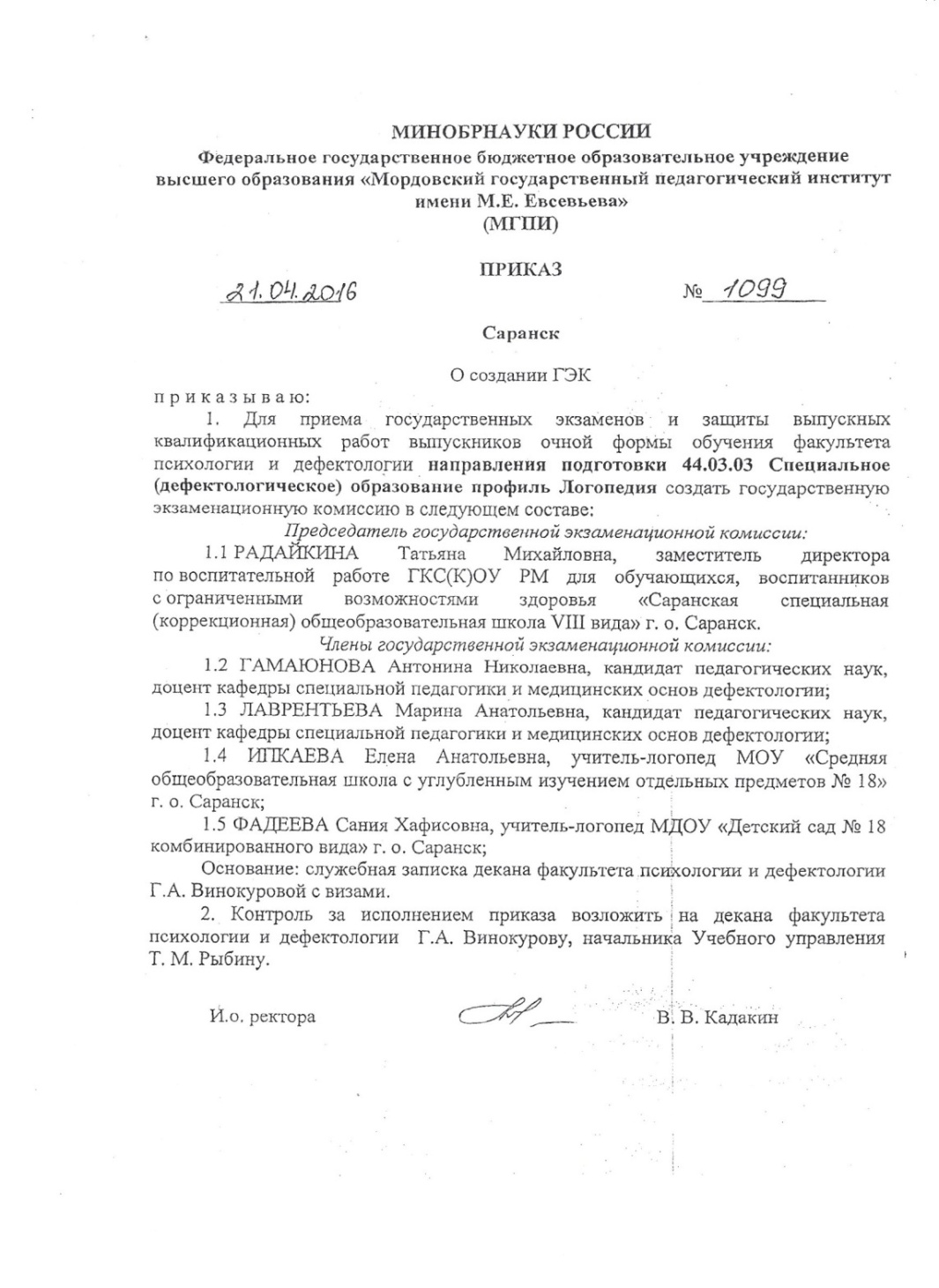 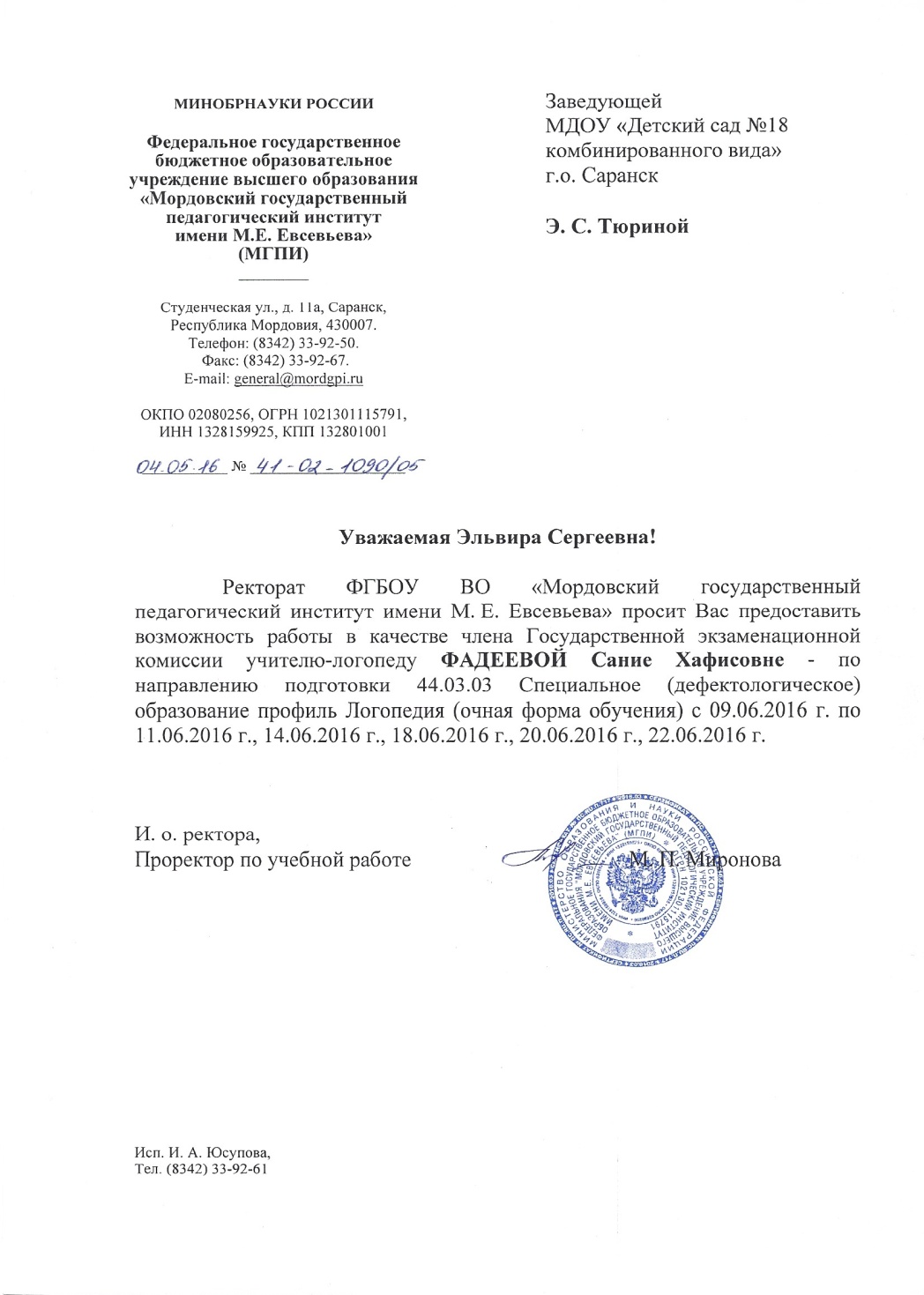 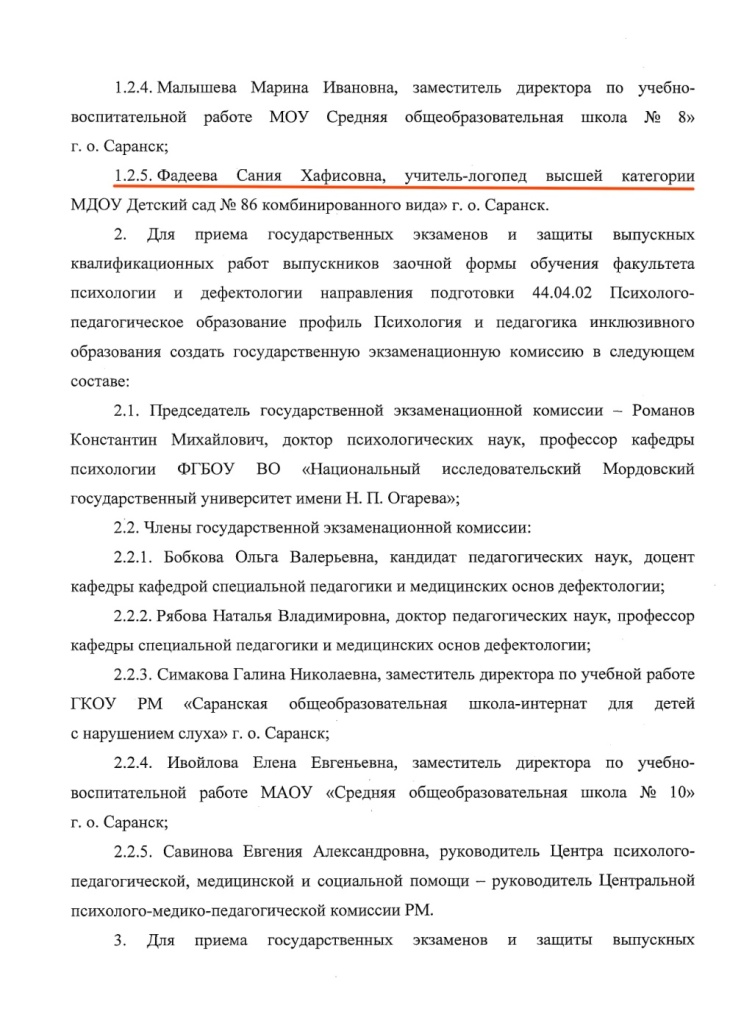 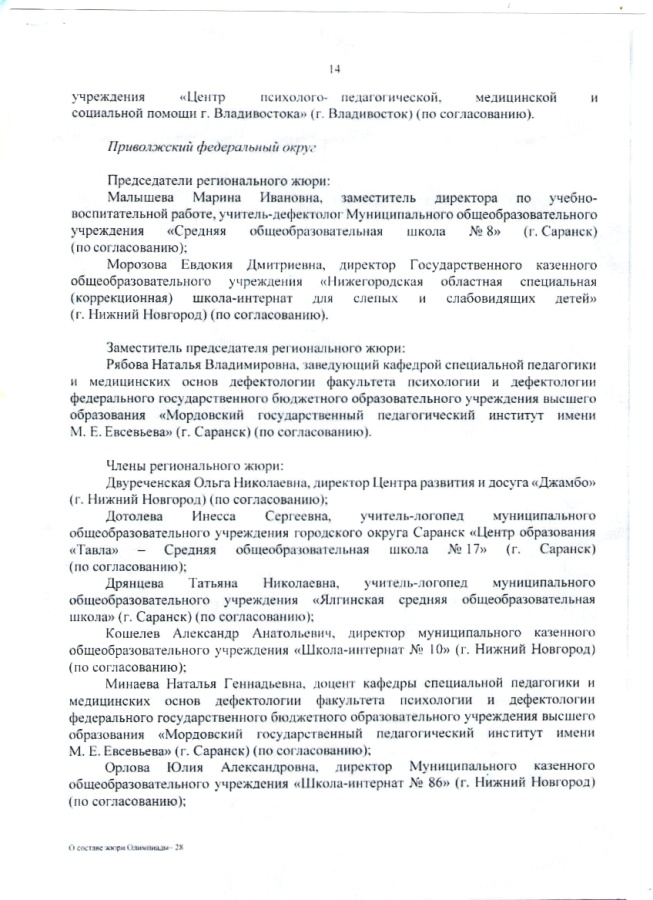 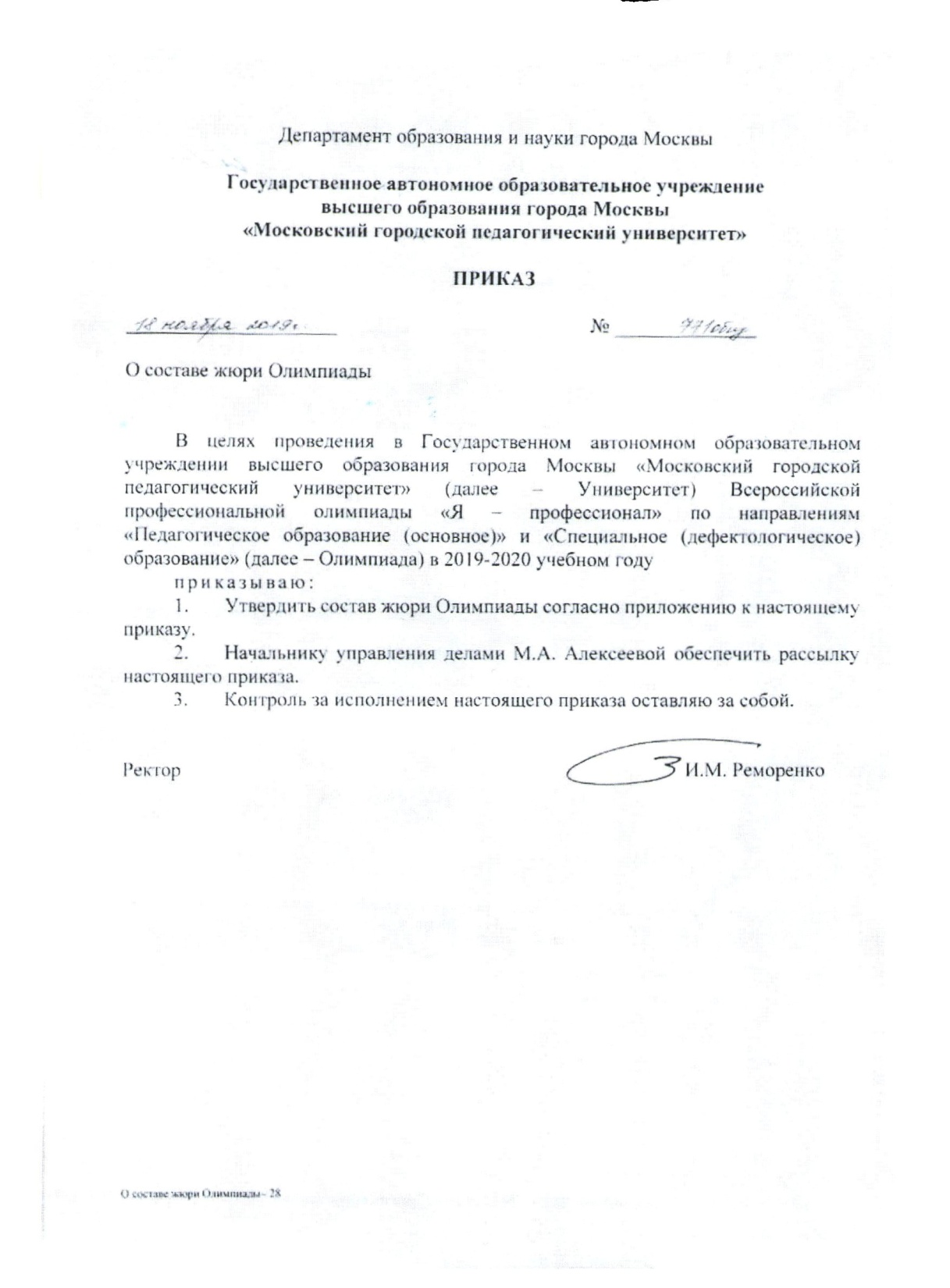 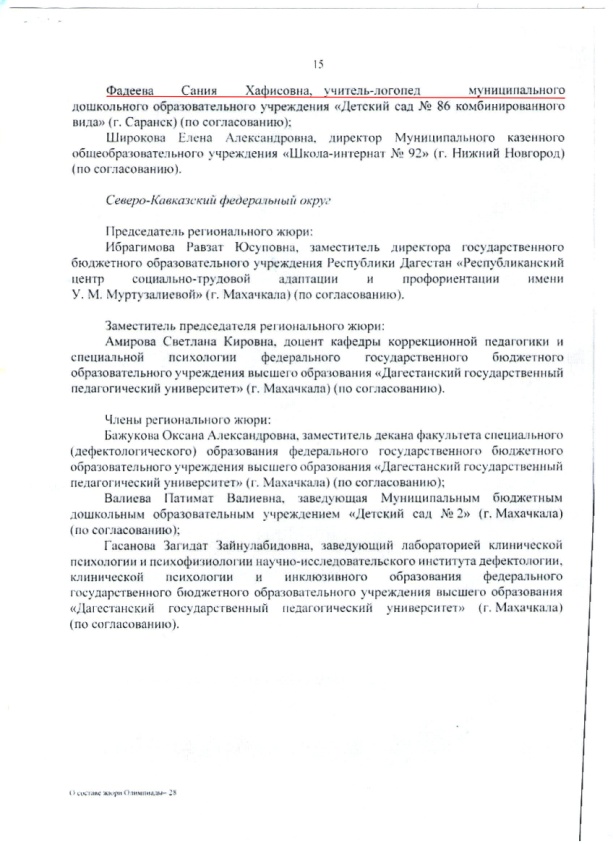 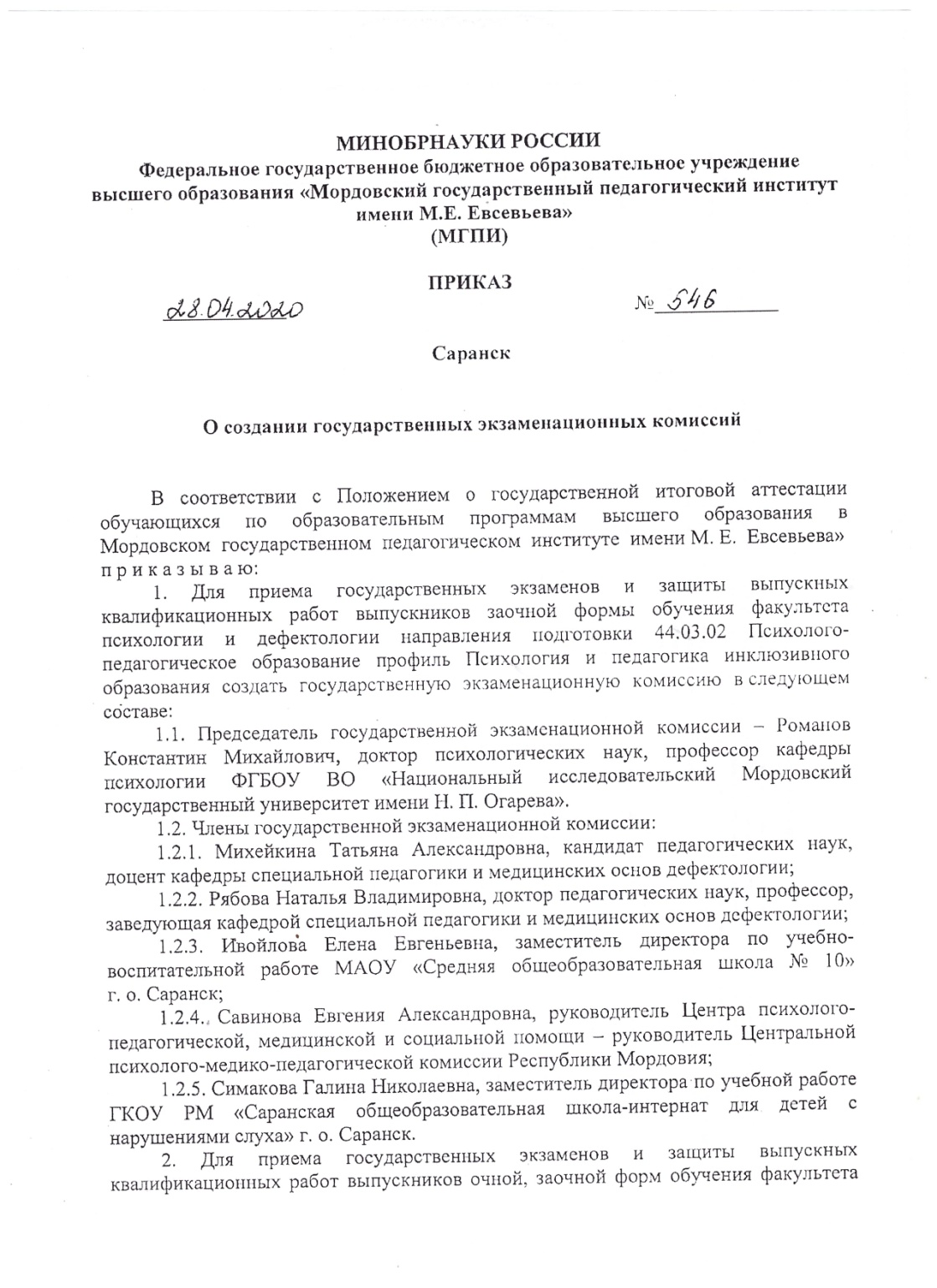 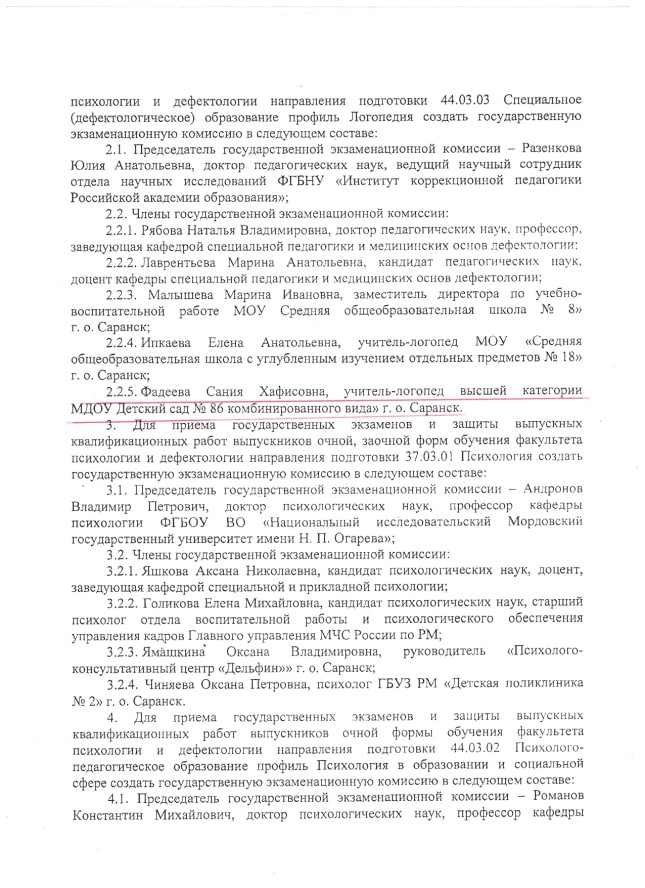 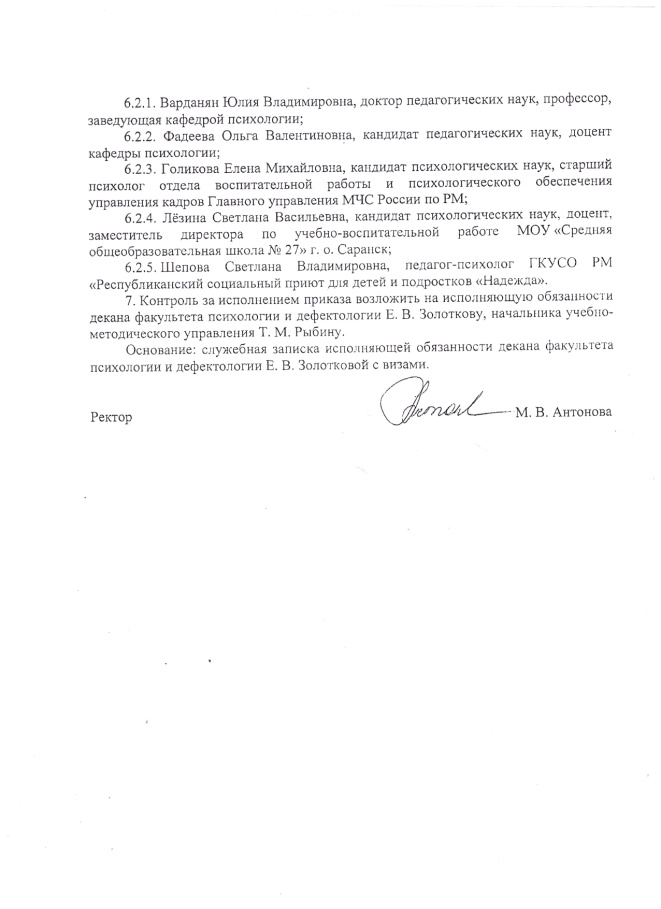 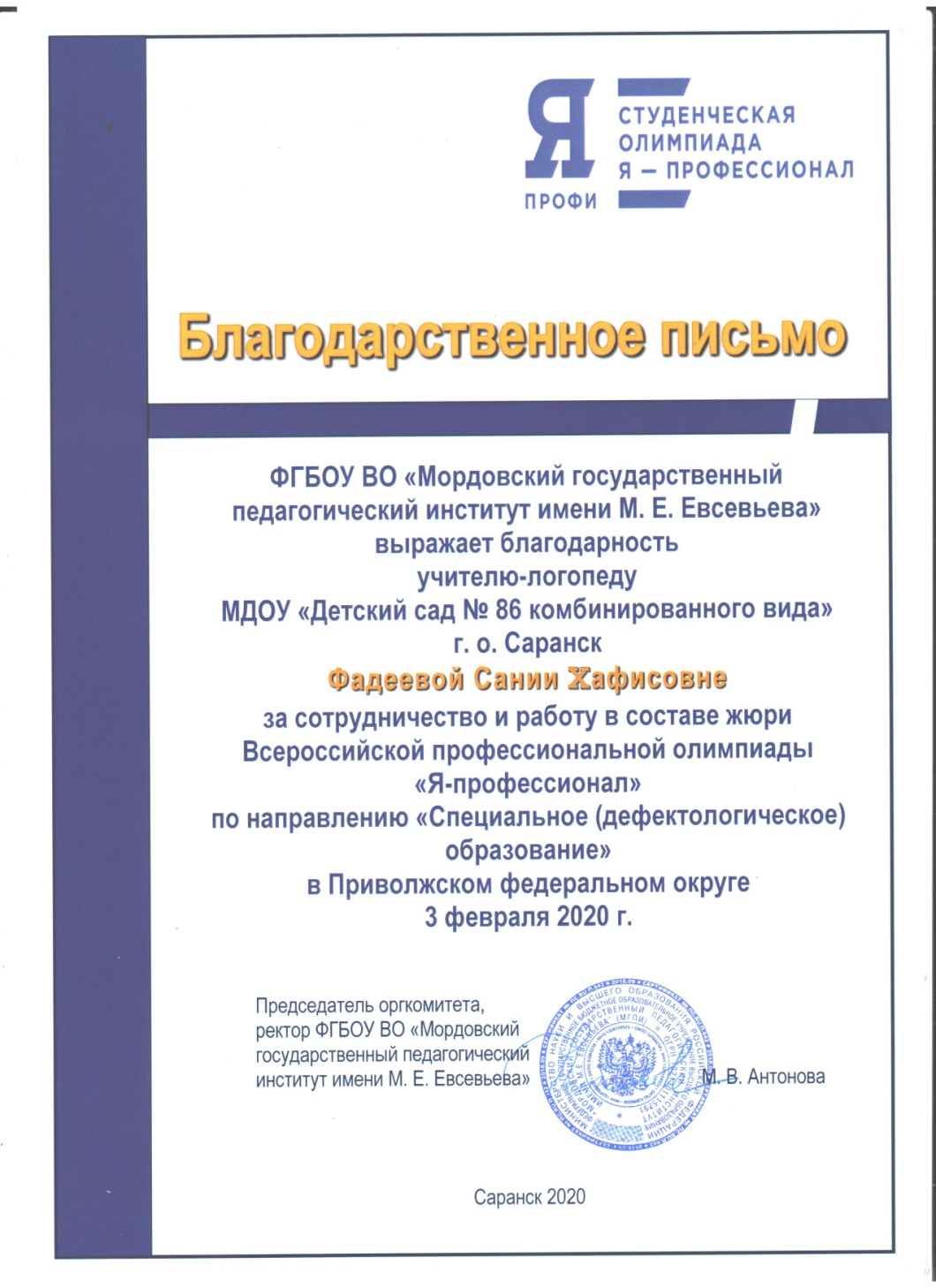 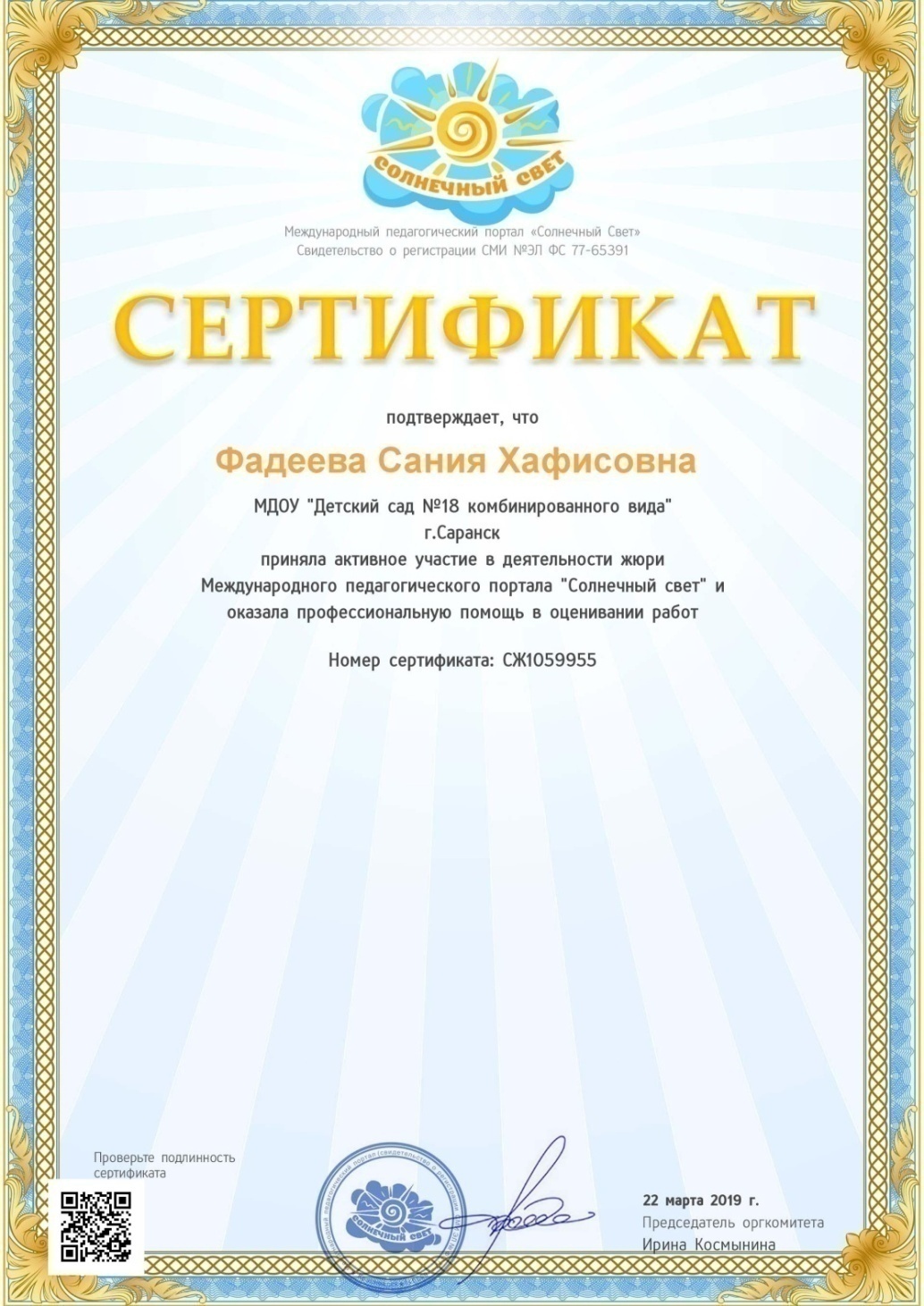 12. Участие педагога в профессиональных конкурсах
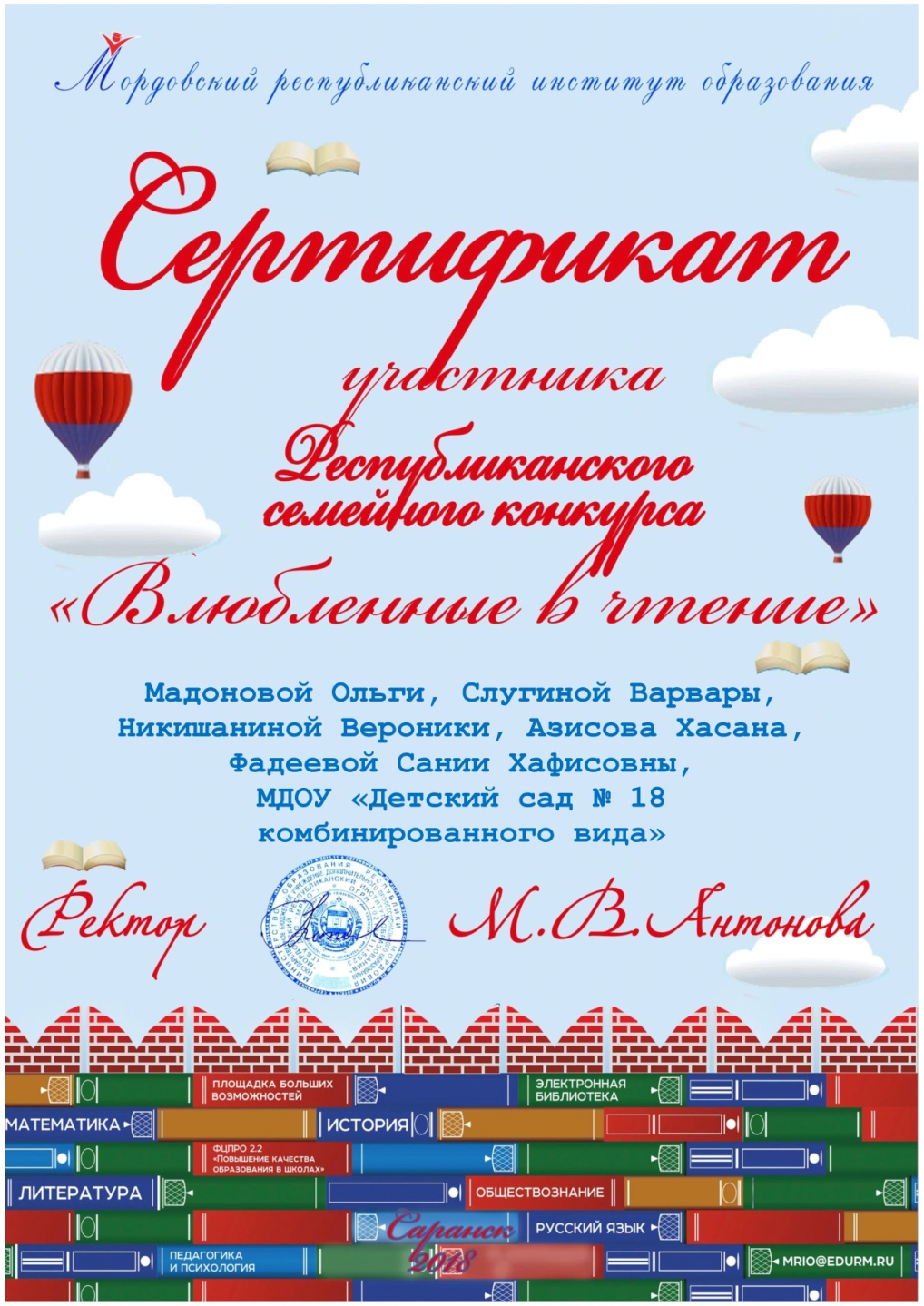 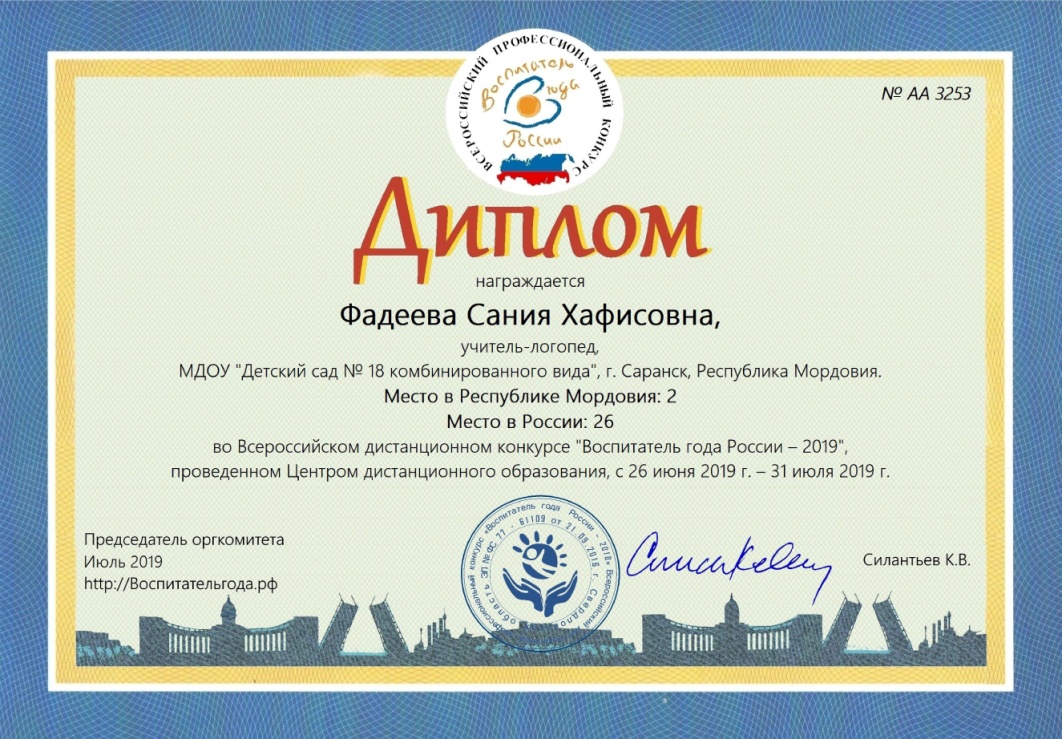 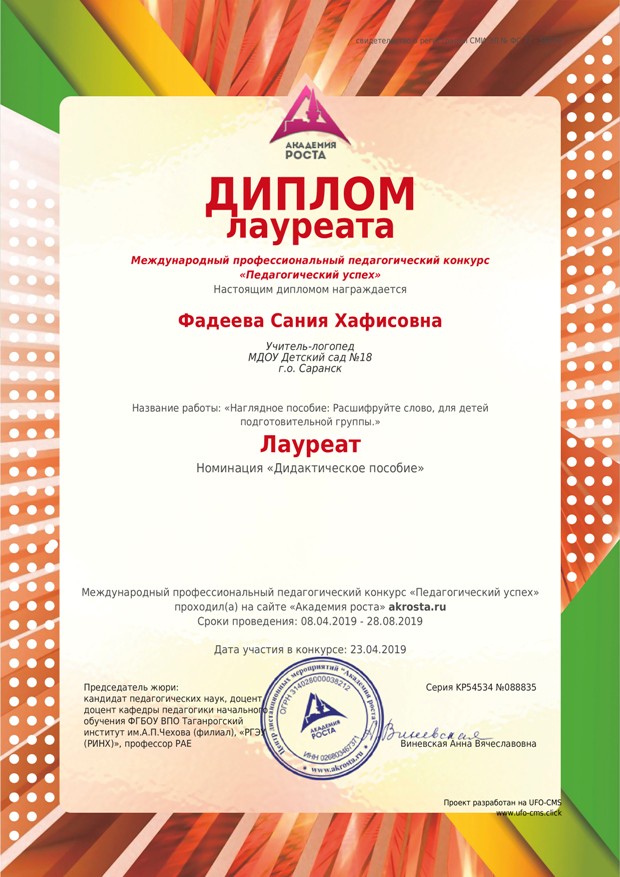 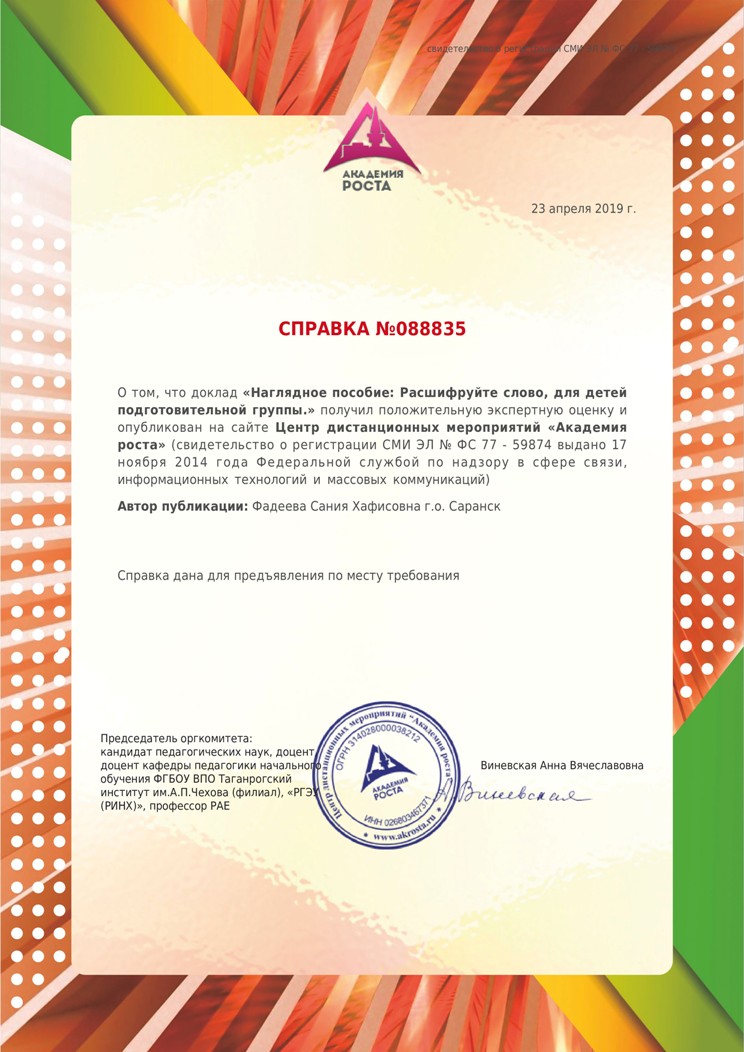 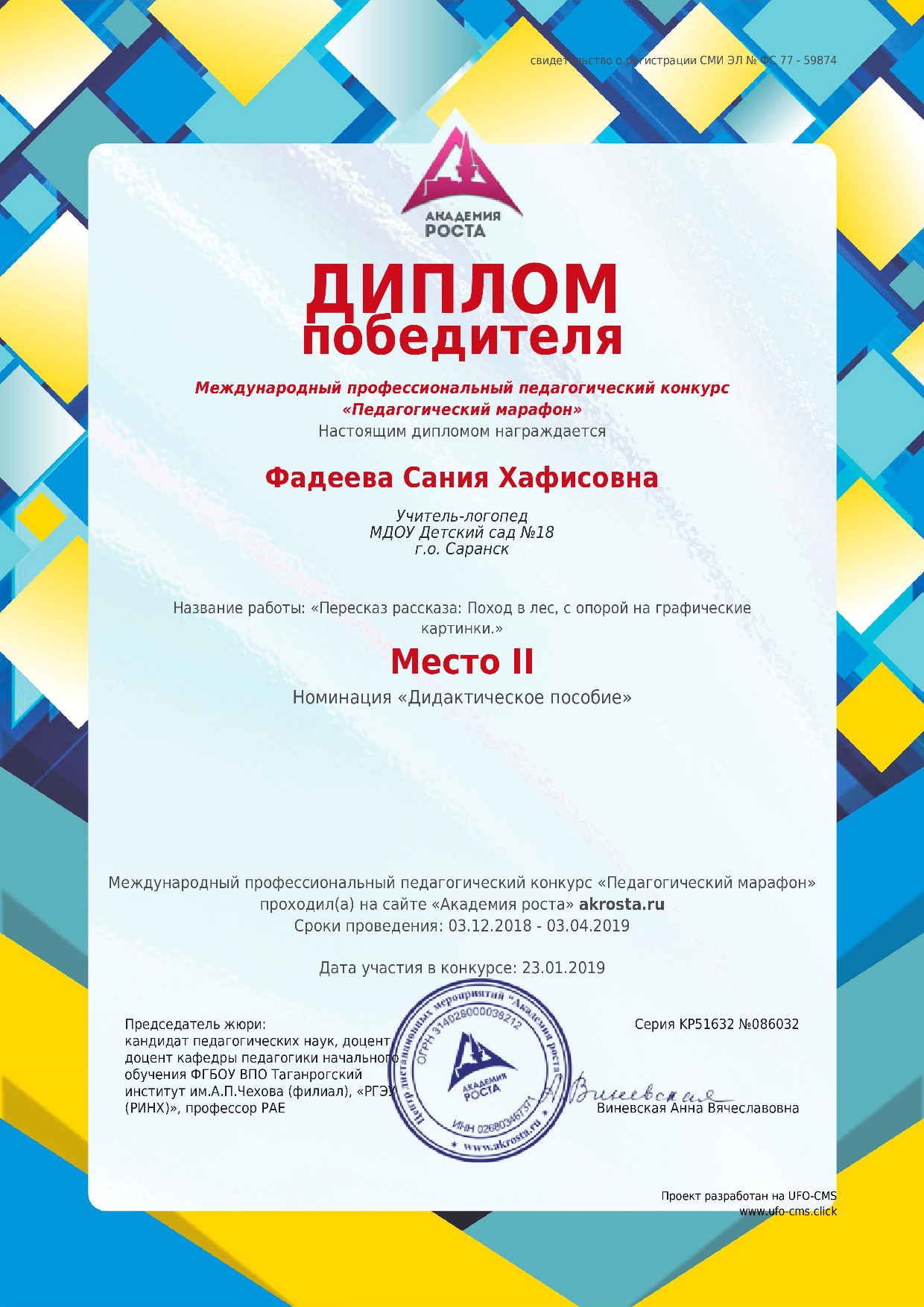 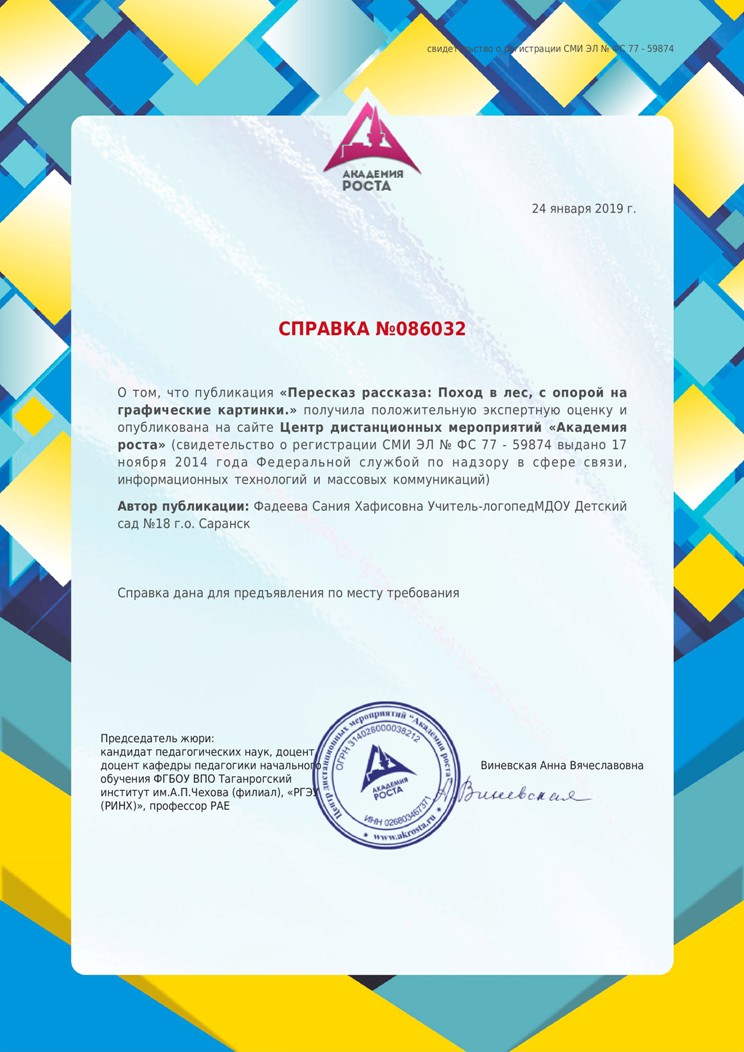 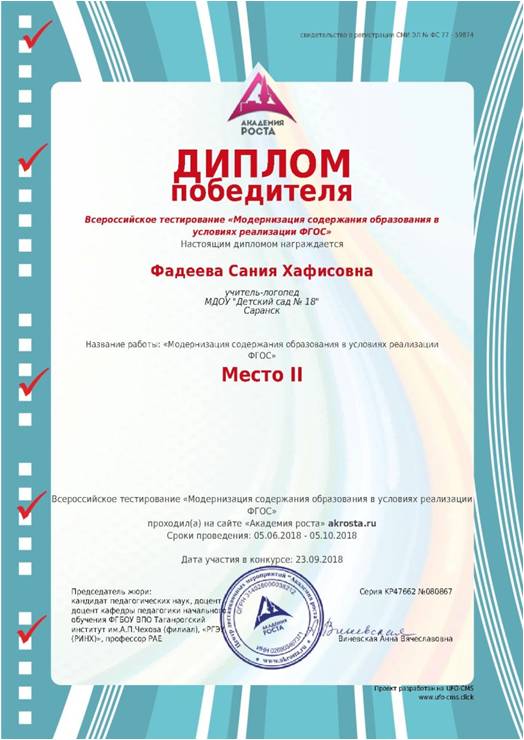 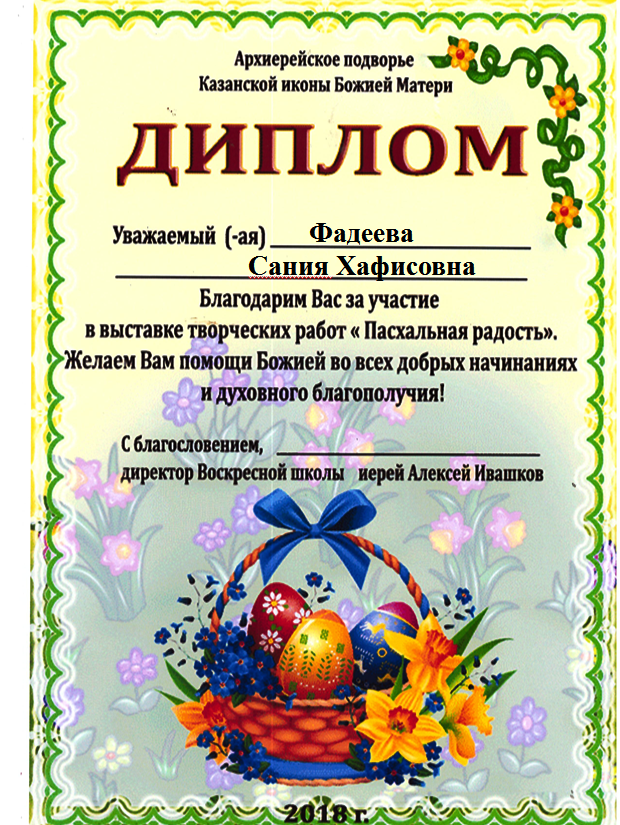 13. Награды и поощрения
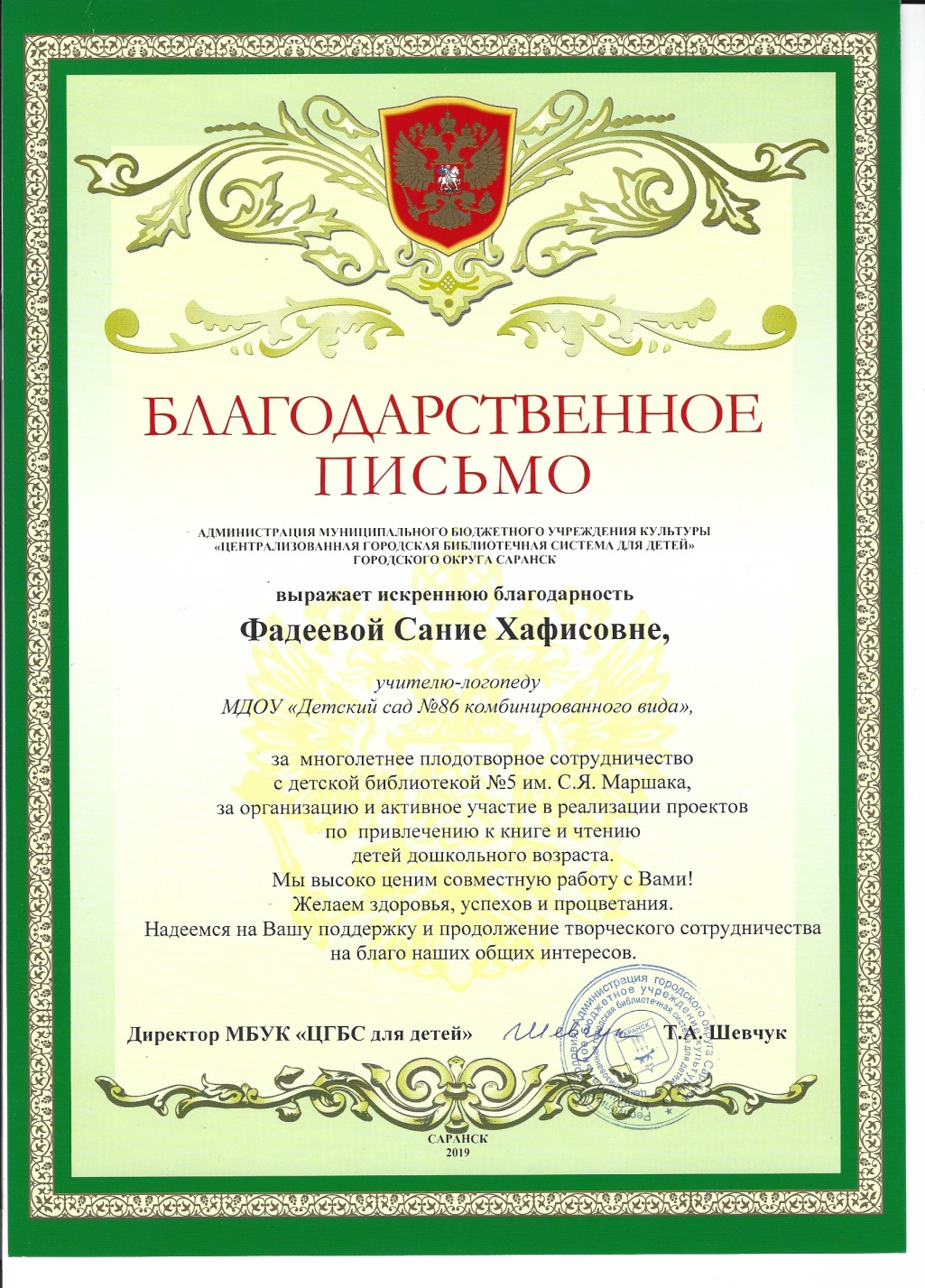 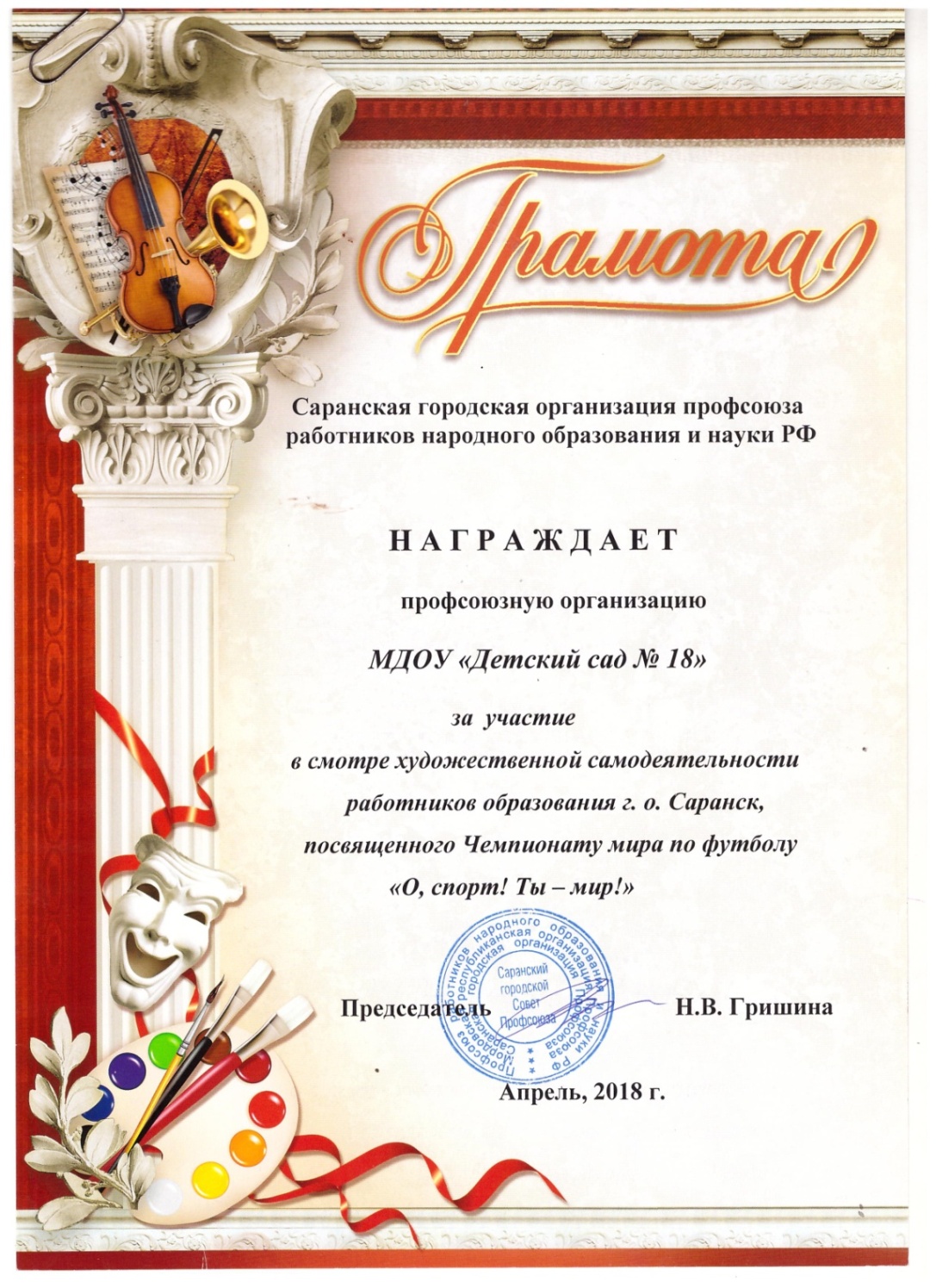 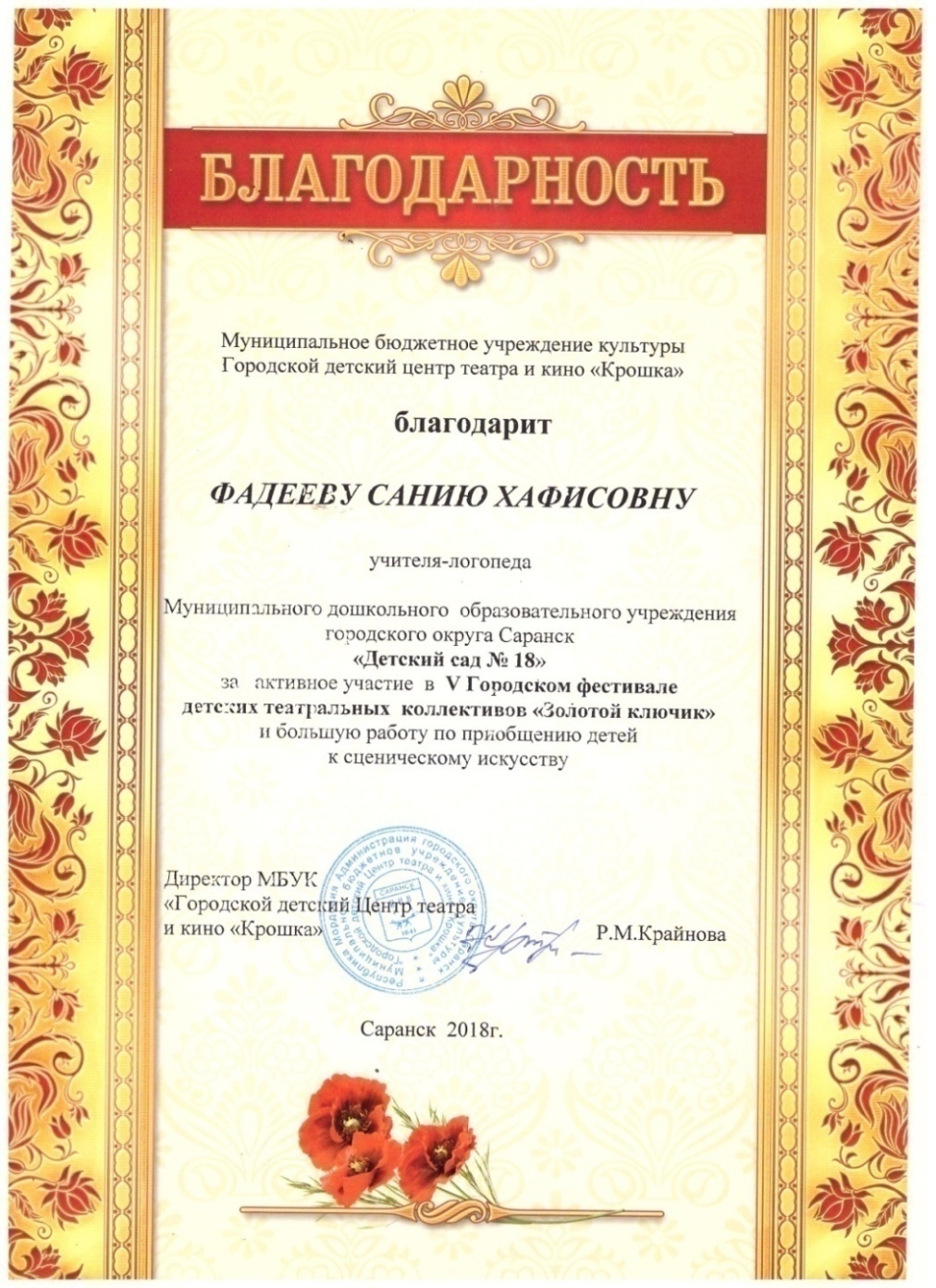 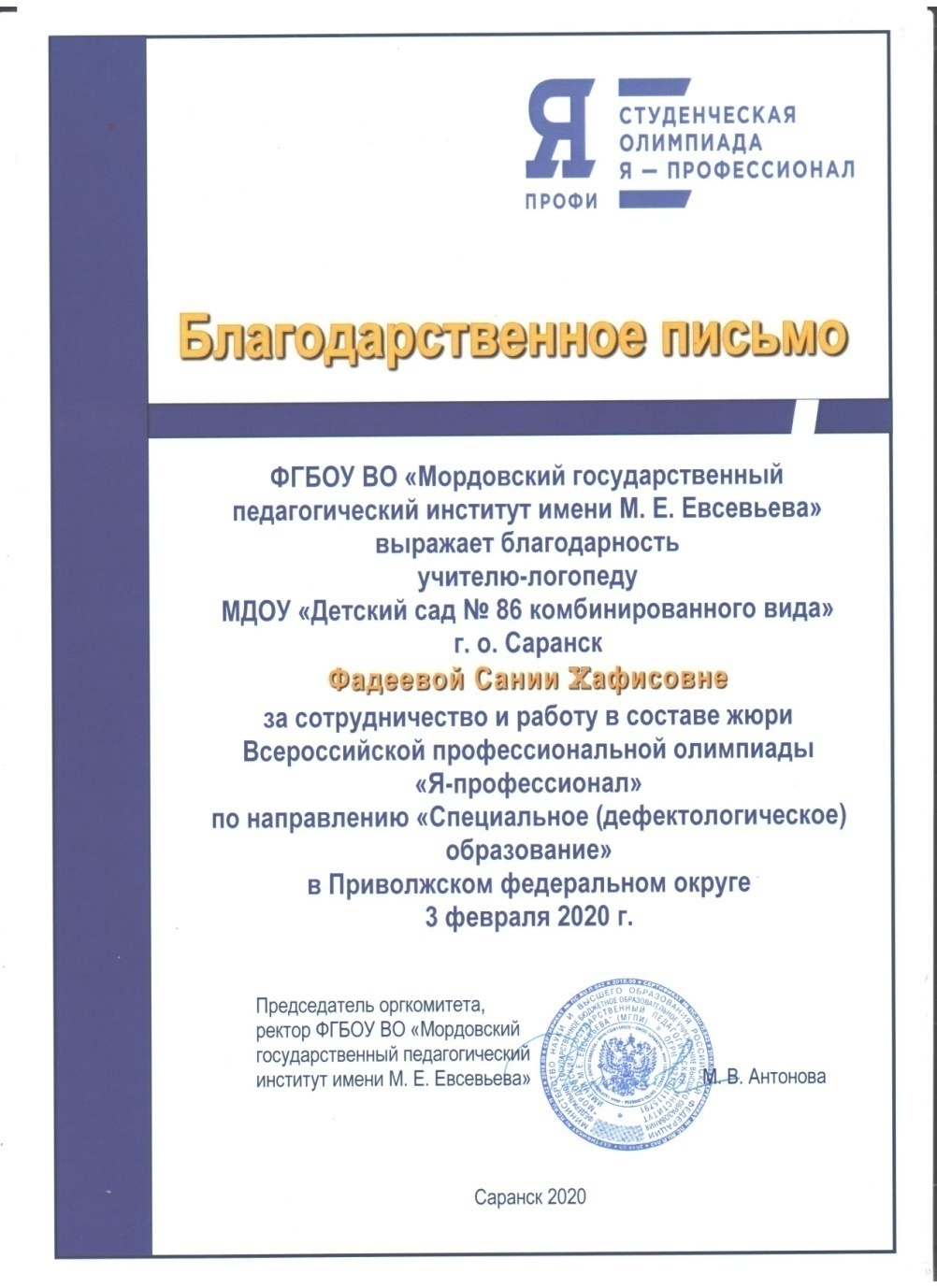 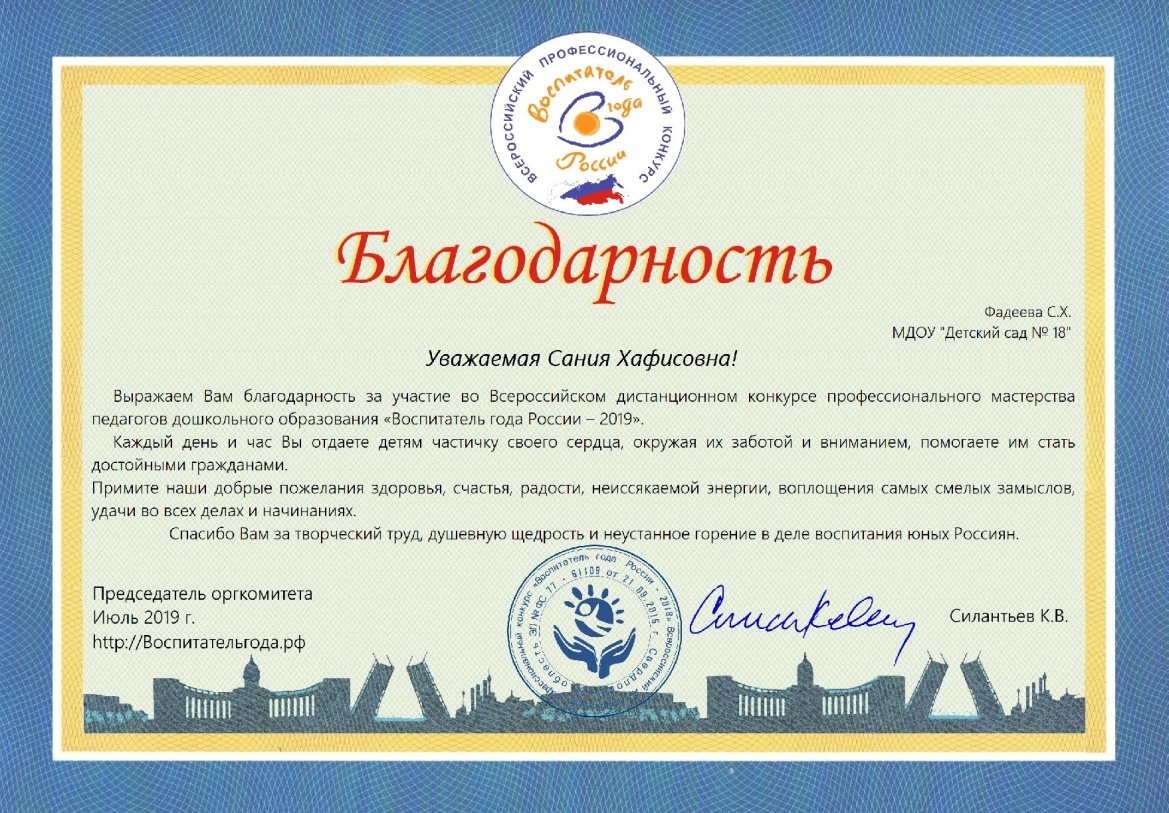 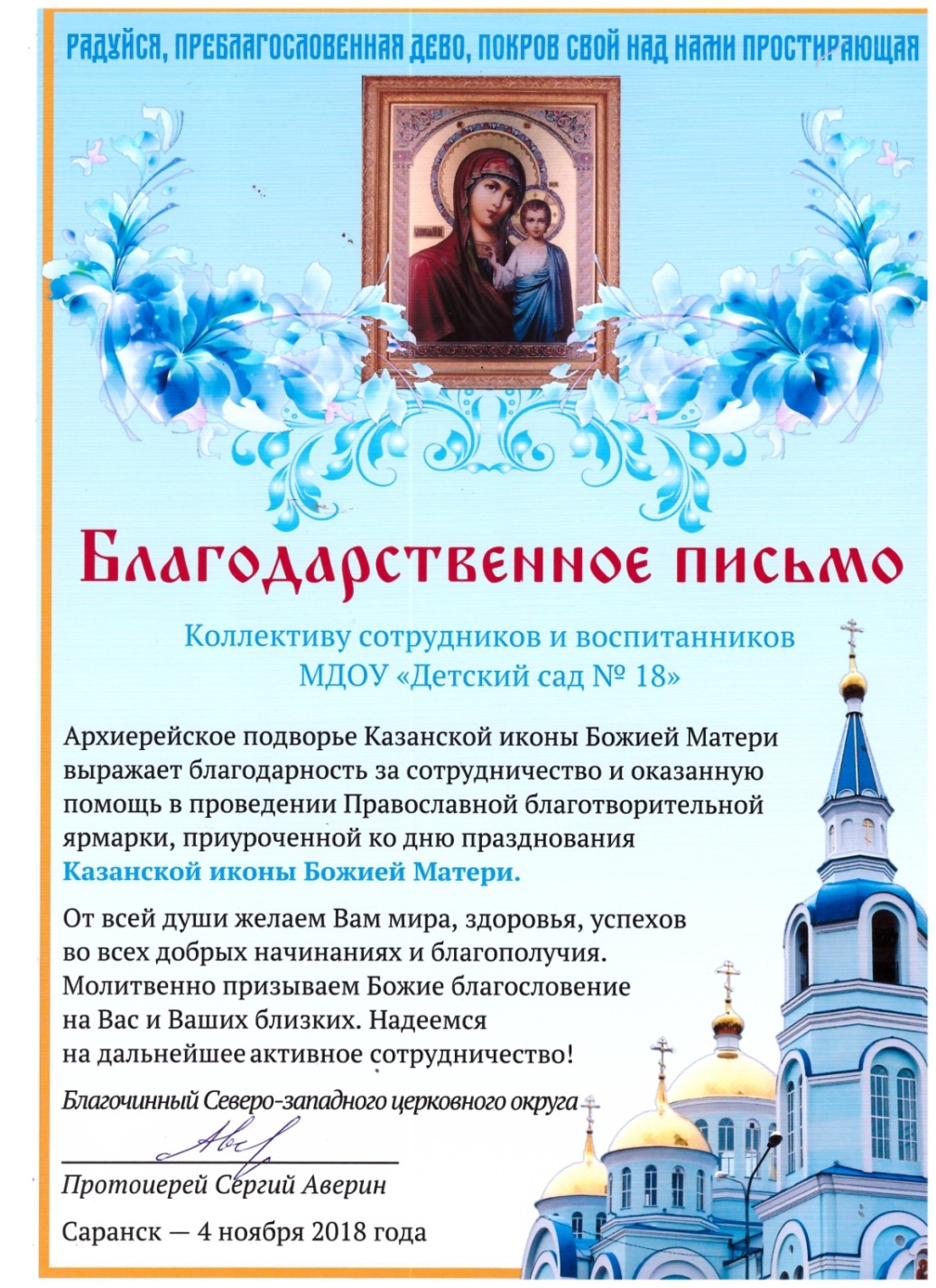 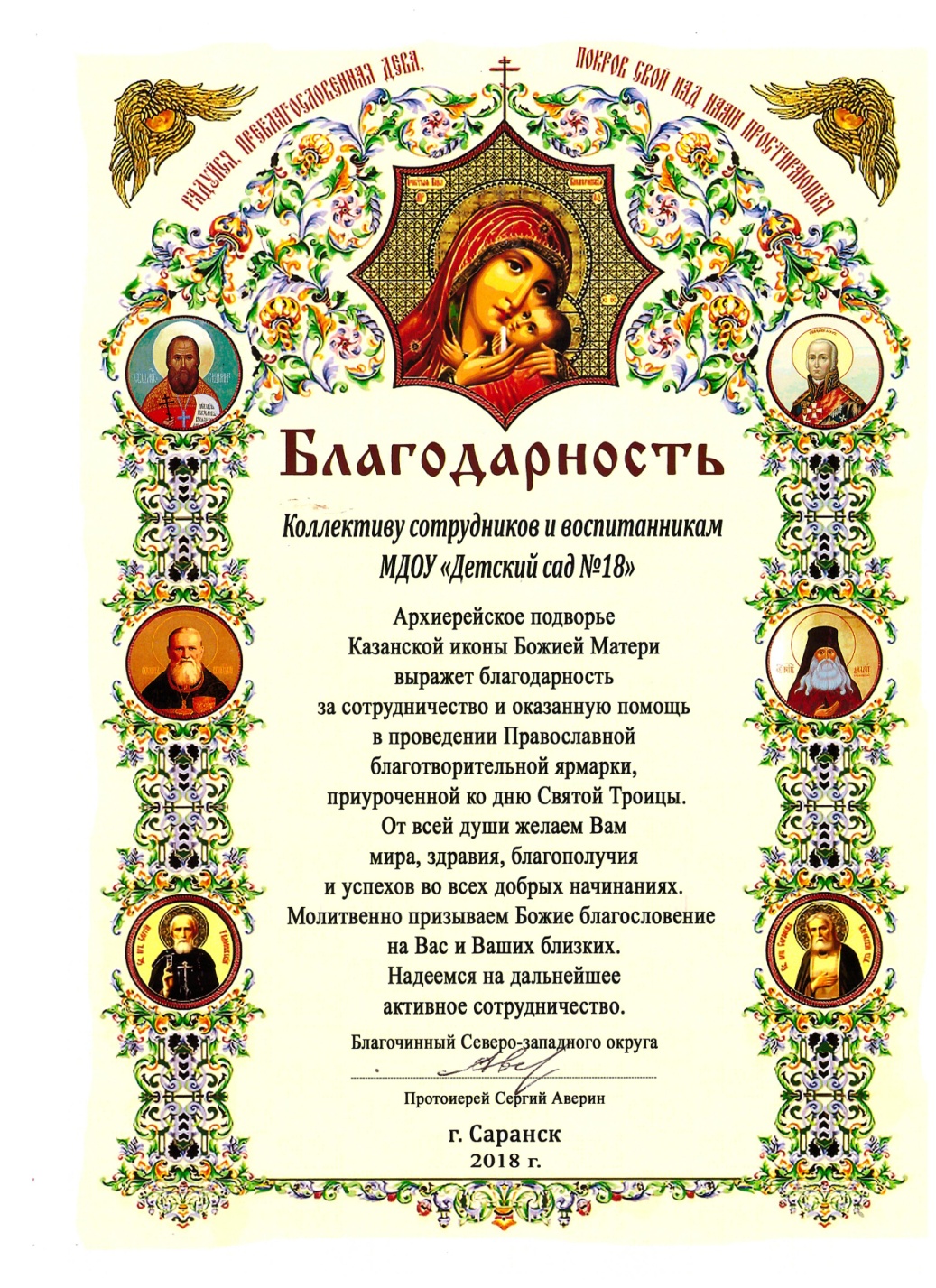